Министерство образования Республики МордовияПортфолио  Гущиной  Натальи Геннадьевны инструктора по физической культуре муниципального дошкольного образовательного учреждения             городского округа Саранск« Детский сад №44»
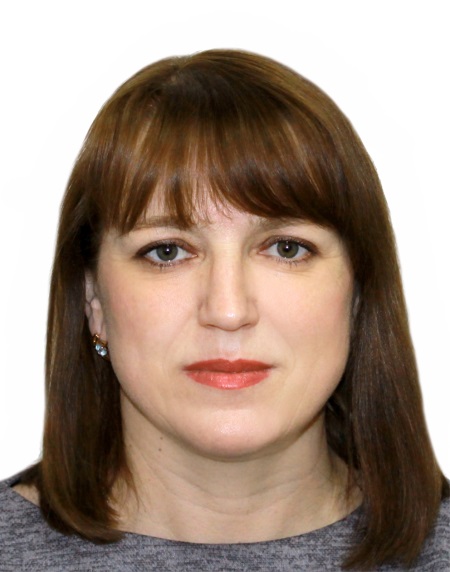 Дата рождения: 21.03.1975 г.
Профессиональное образование: высшее, МГПИ  им. М. Е. Евсевьева, специализация  «Олигофренопедагогика»  с дополнительной специальностью «Логопедия»
Квалификация «Олигофренопедагог», «Учитель логопед», 
диплом ДВС  0412110, дата выдачи 30.06.2000 г.
Общий трудовой стаж: 28 лет
Стаж педагогической работы: 28 лет
Стаж педагогической работы (по специальности): 11 лет
Наличие квалификационной категории: высшая
Дата последней аттестации: 22.03.2018  г.
Представление педагогического опыта работы инструктора по физической культуре 
Гущиной Натальи Геннадьевны
«Современные подходы к обеспечению физического и психического развития детей дошкольного возраста». 

САЙТ    МДОУ «Детский сад №44»

https://upload2.schoolrm.ru/iblock/970/9700063091696a9ad18ebddec2c80685/Predstavlenie-pedagogicheskogo-opyta-Gushchinoy-N.G..pdf
1. Формы организации физкультурных занятий
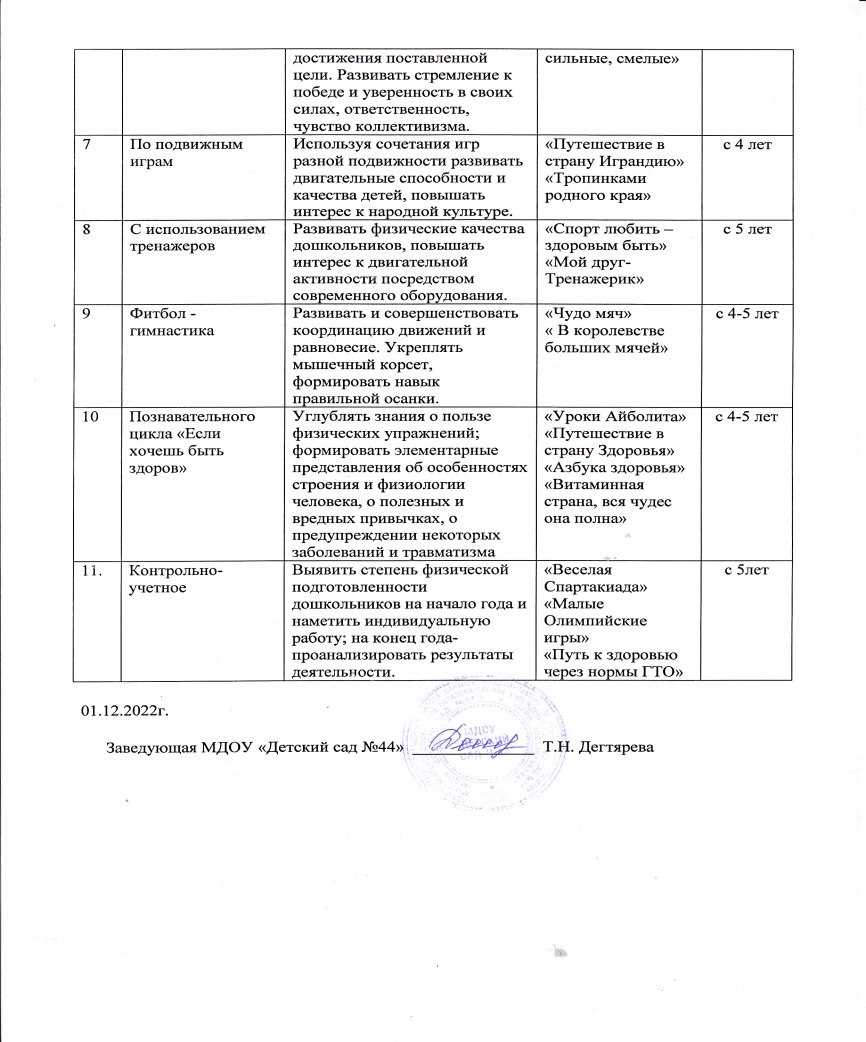 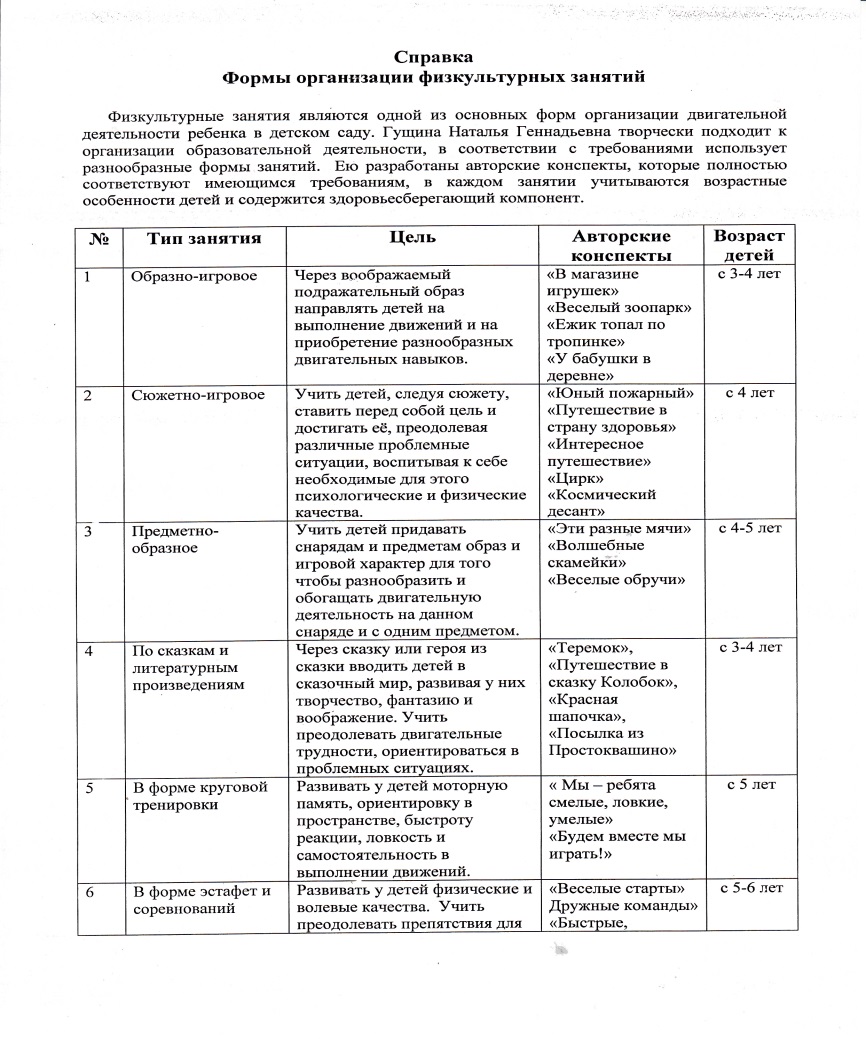 2. Результаты анализа текущей документации
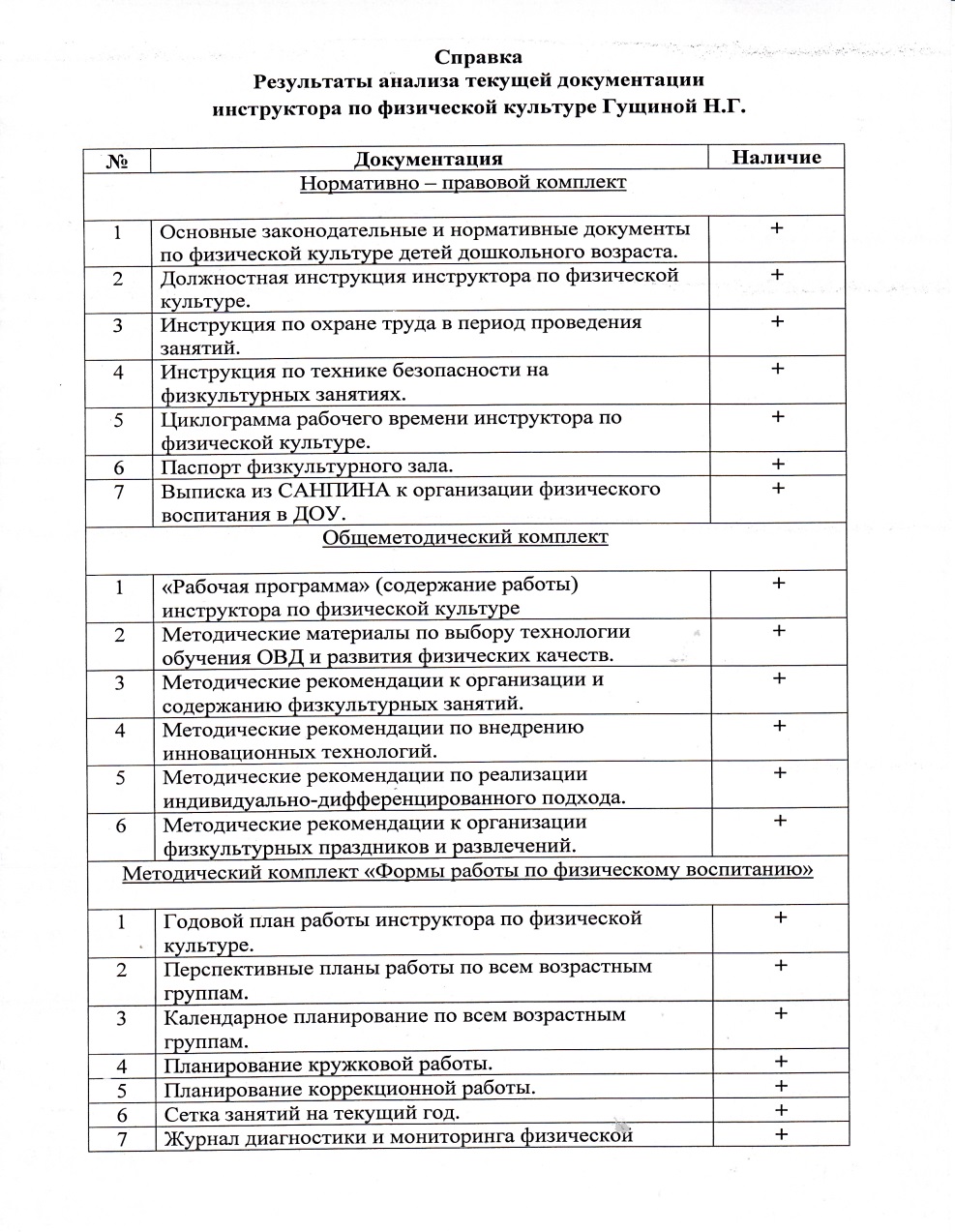 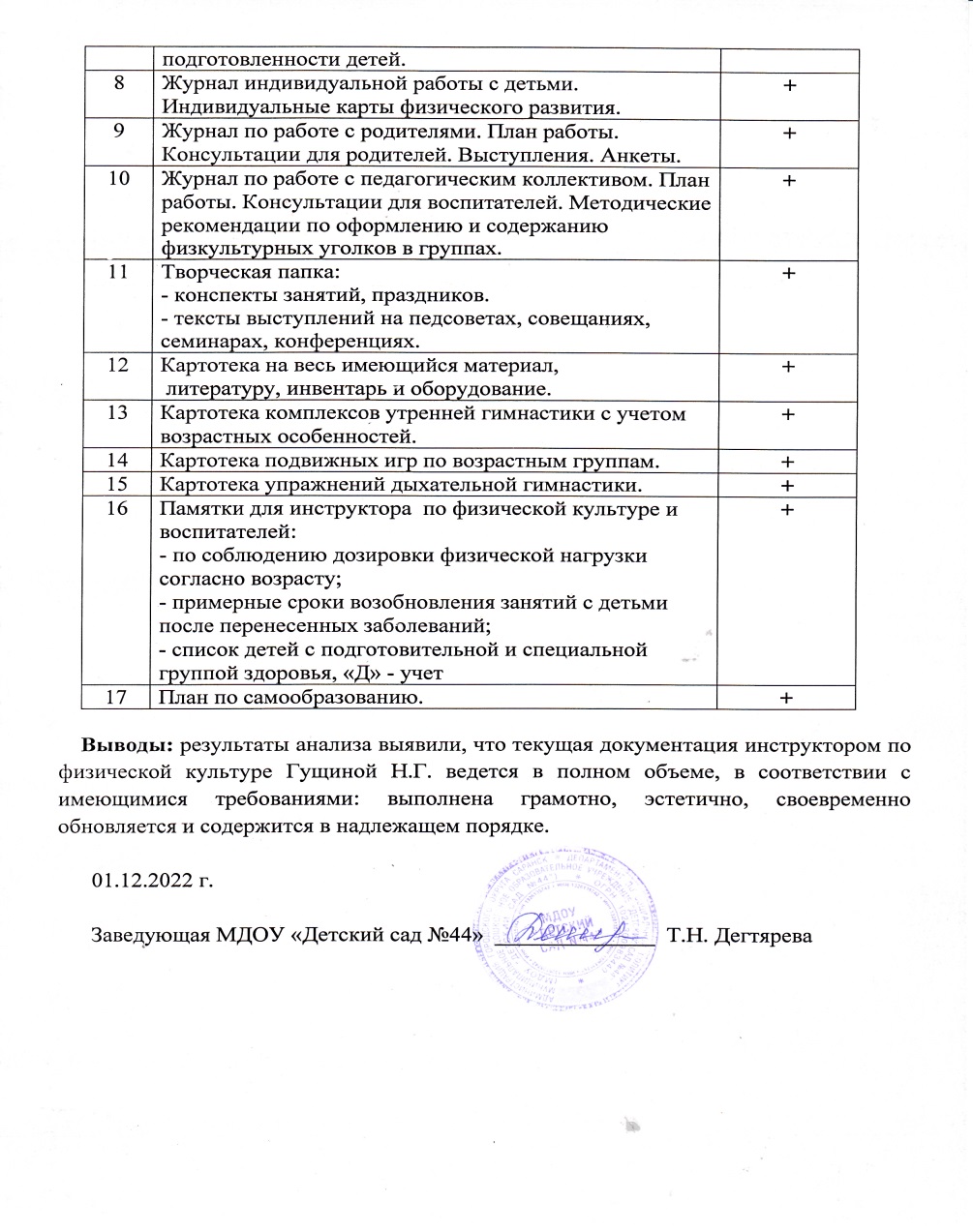 3. Эффективность организации и проведения мероприятий оздоровительного характера
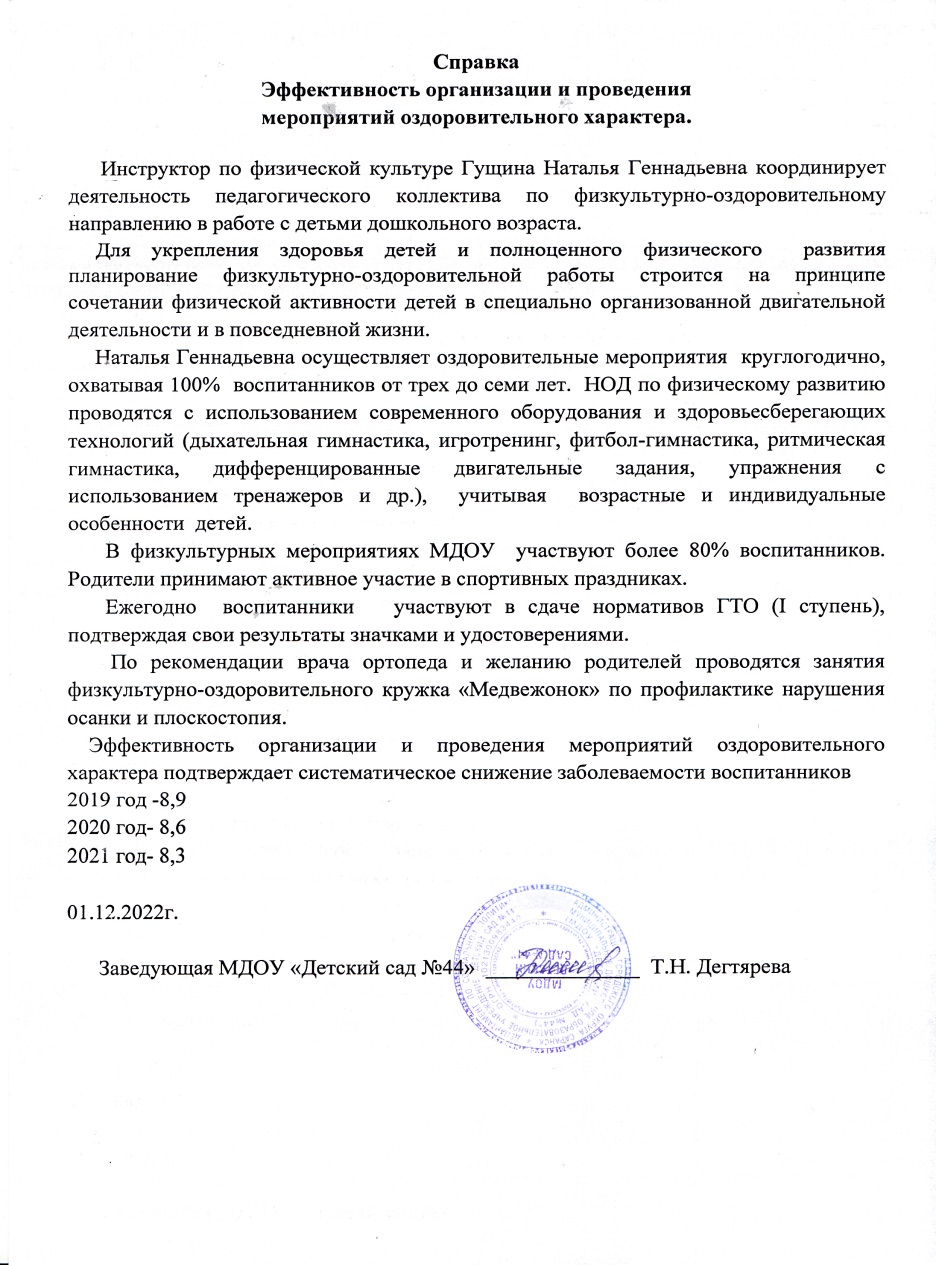 4.  Результаты участия воспитанников в конкурсах, выставках, турнирах, соревнованиях, другое
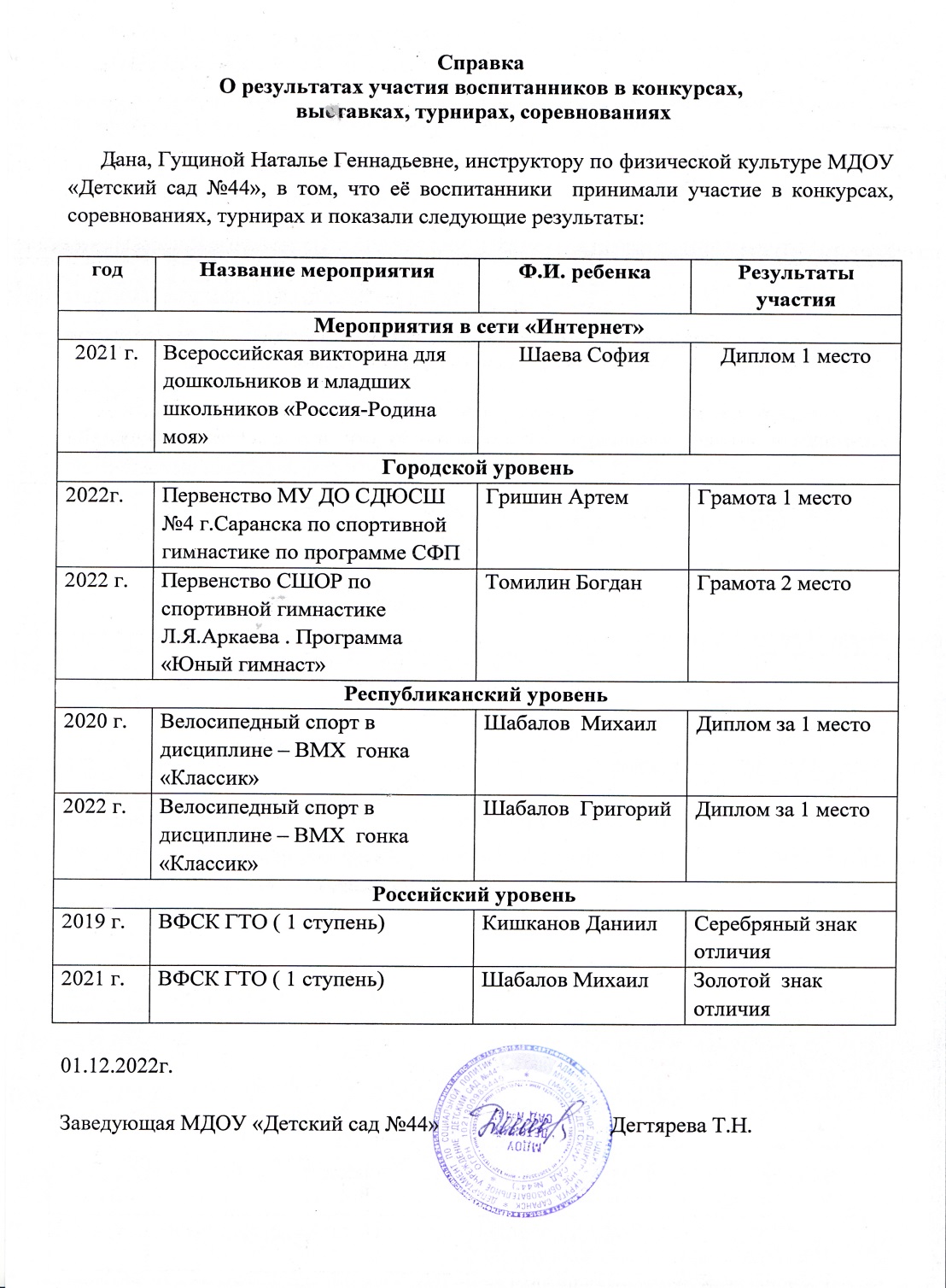 Мероприятия в сети «Интернет»
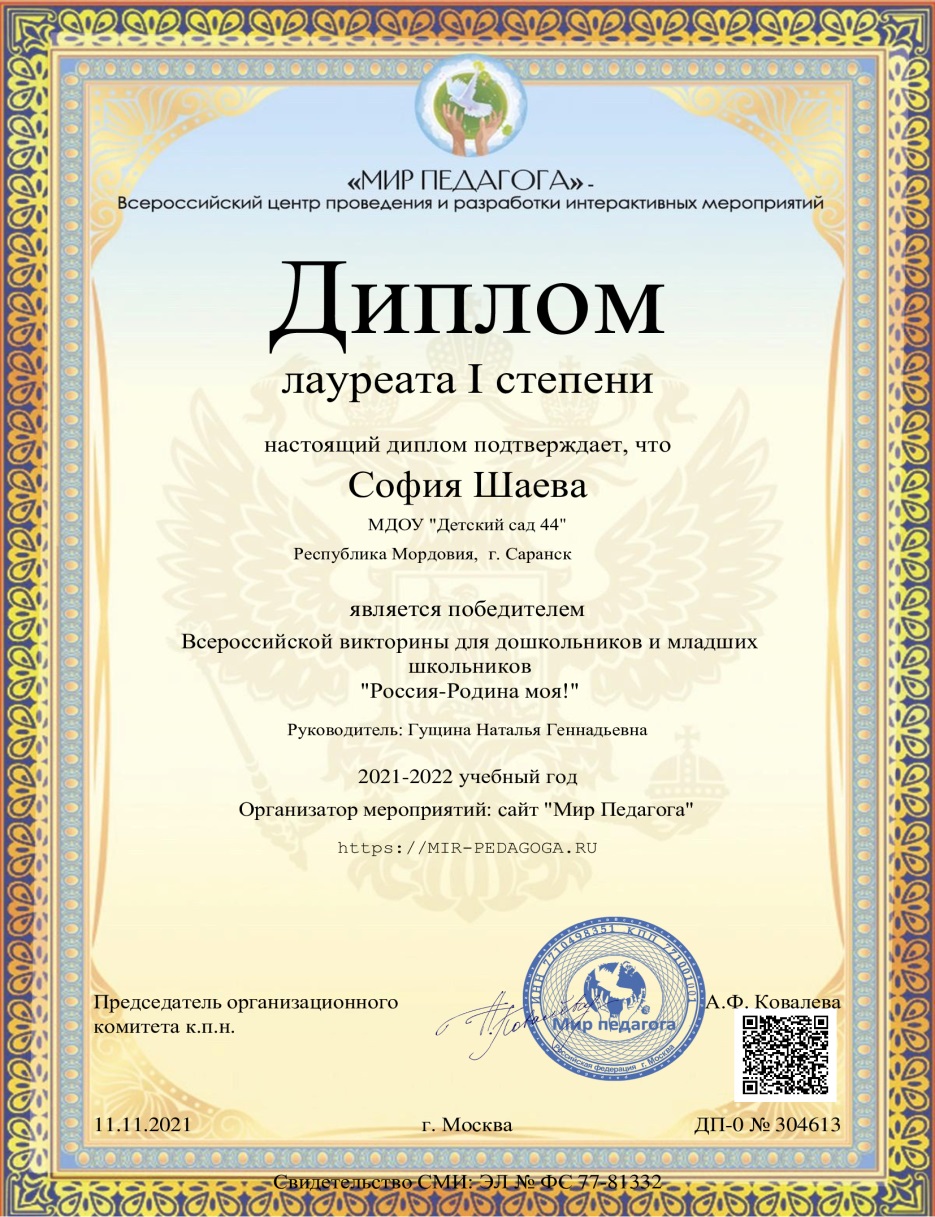 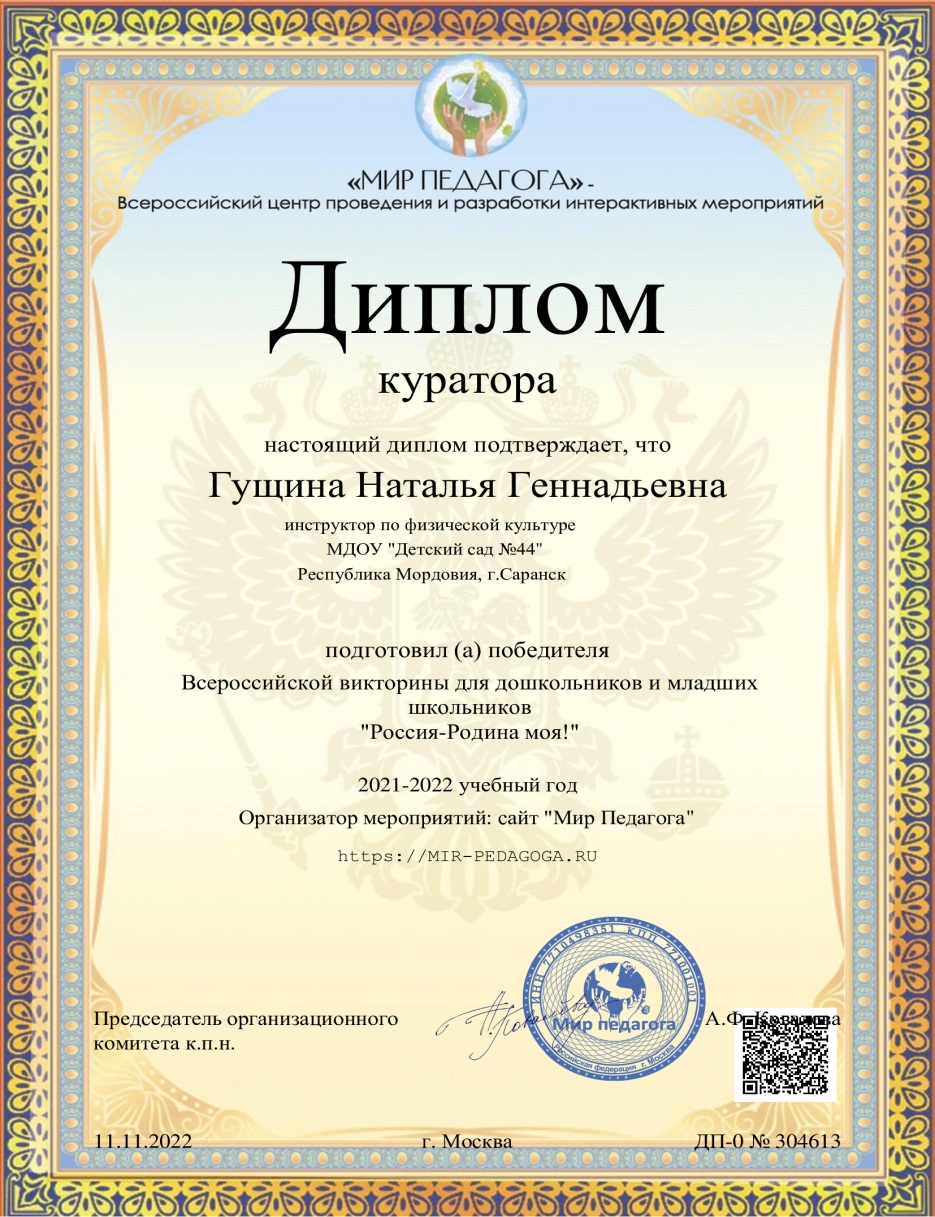 Городской уровень
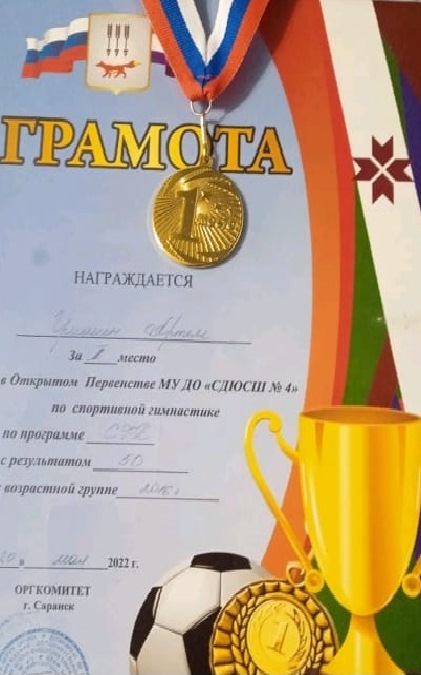 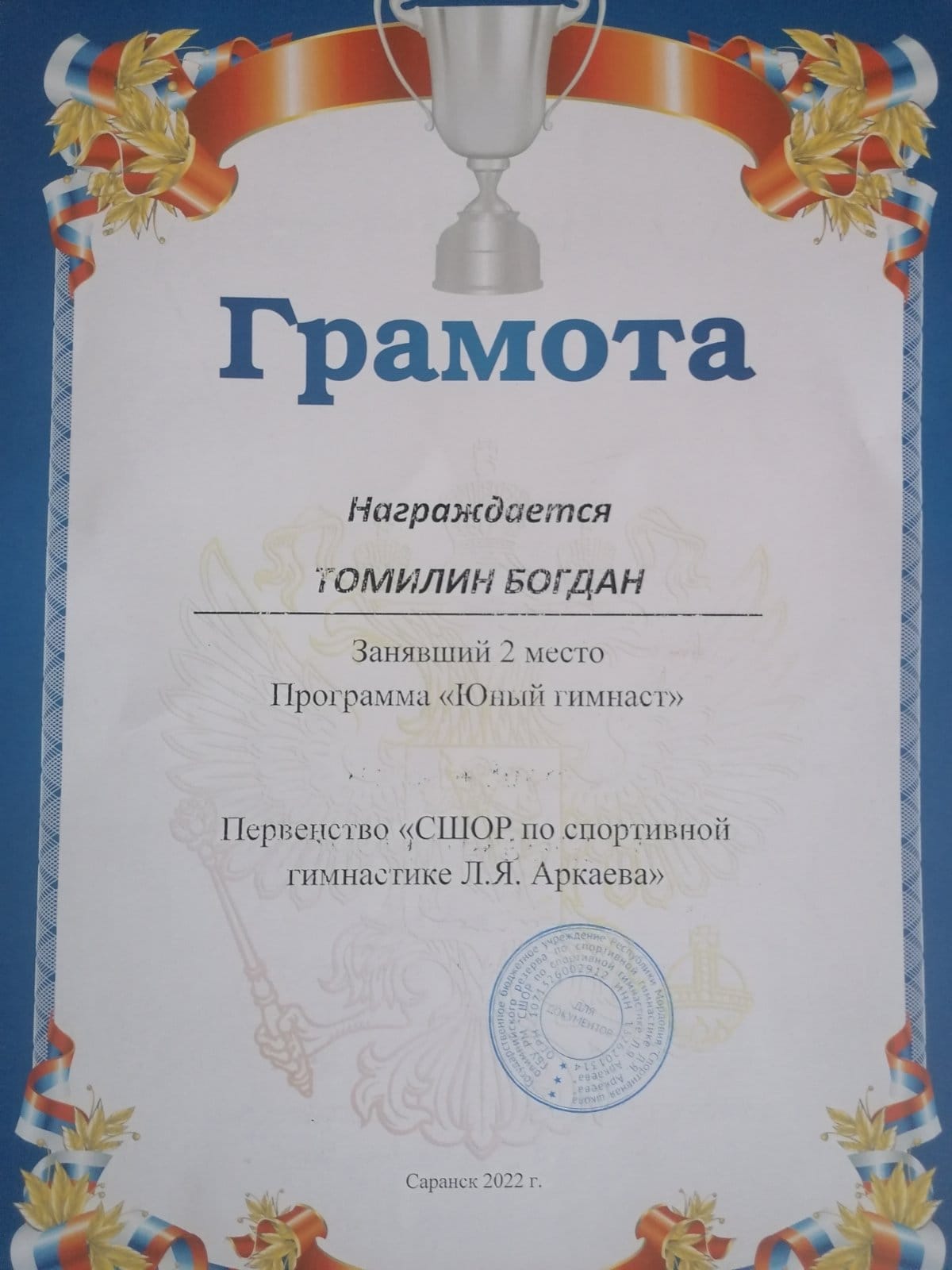 Республиканский  уровень
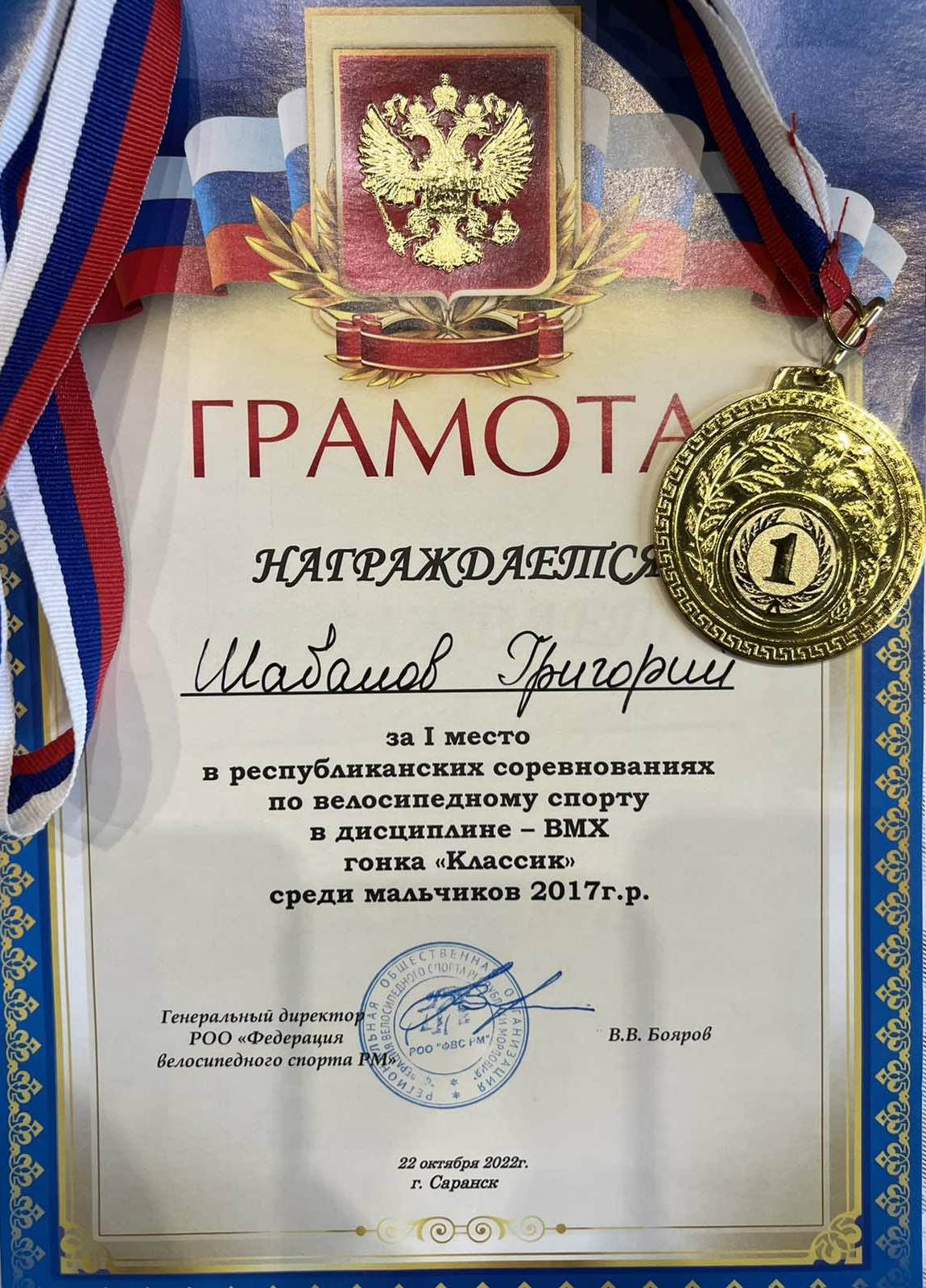 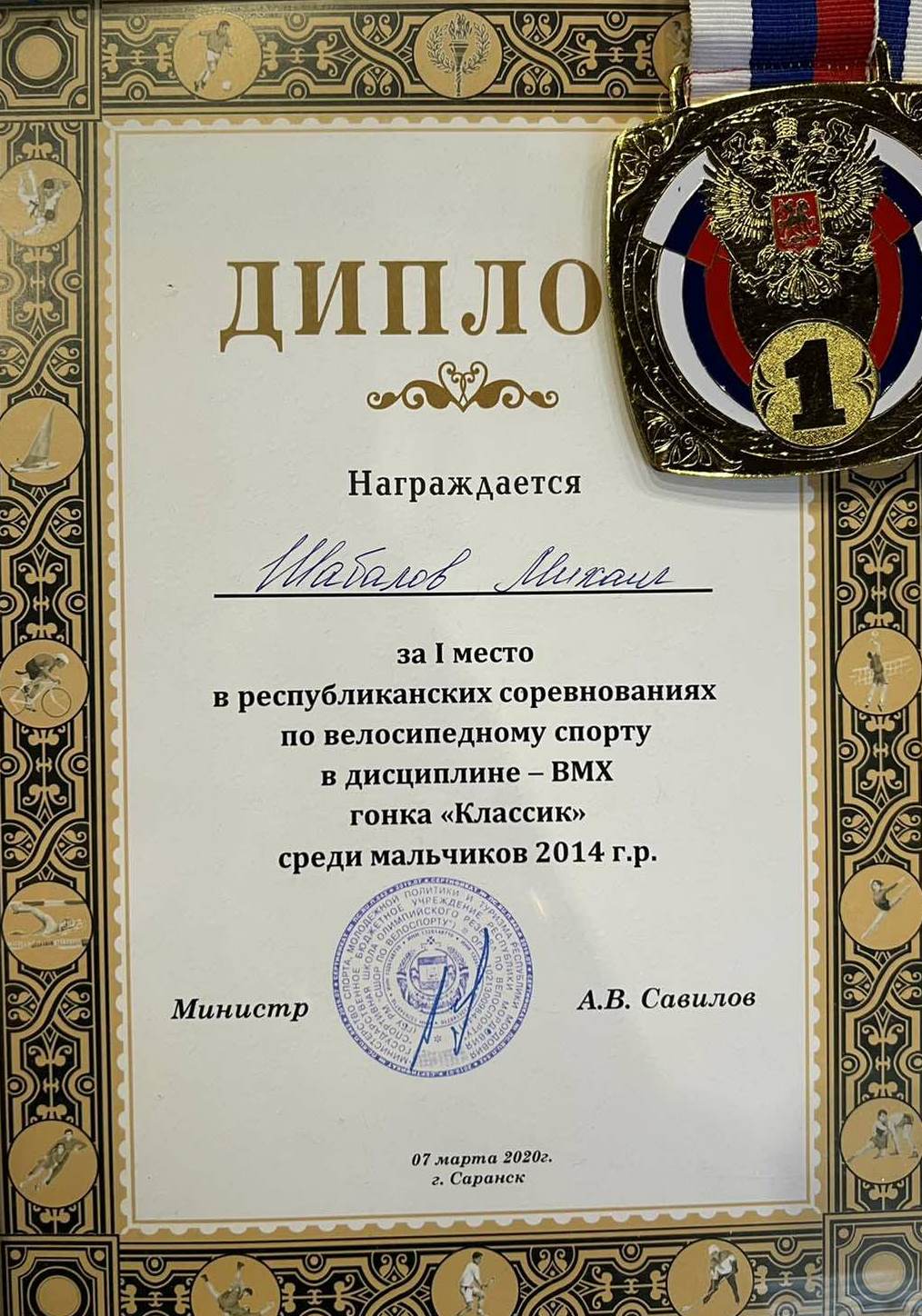 Российский уровень
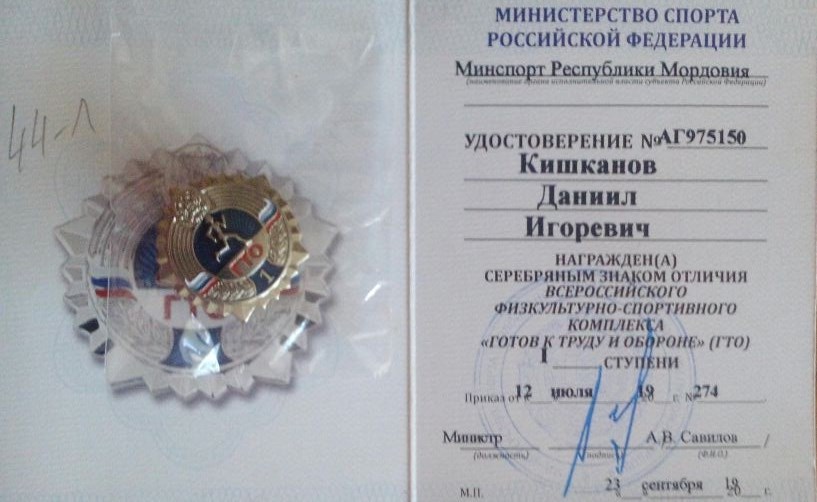 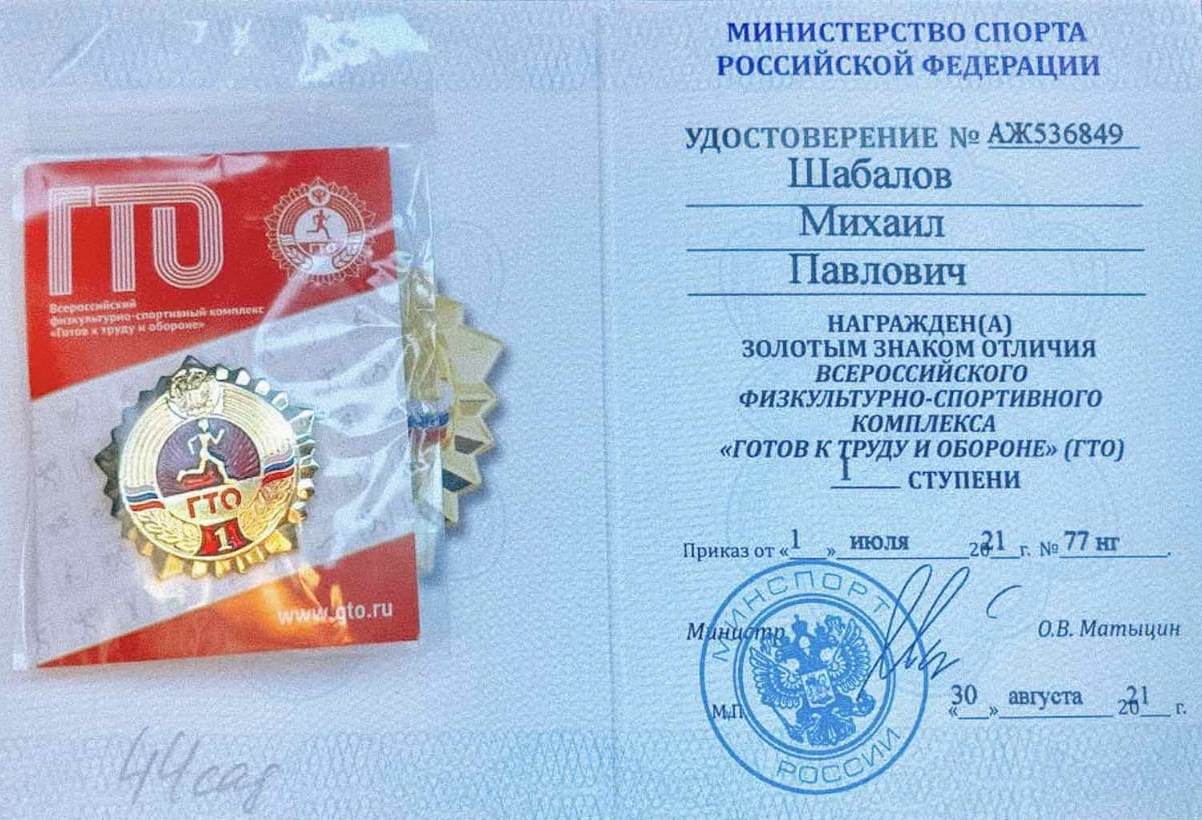 5.Наличие публикаций
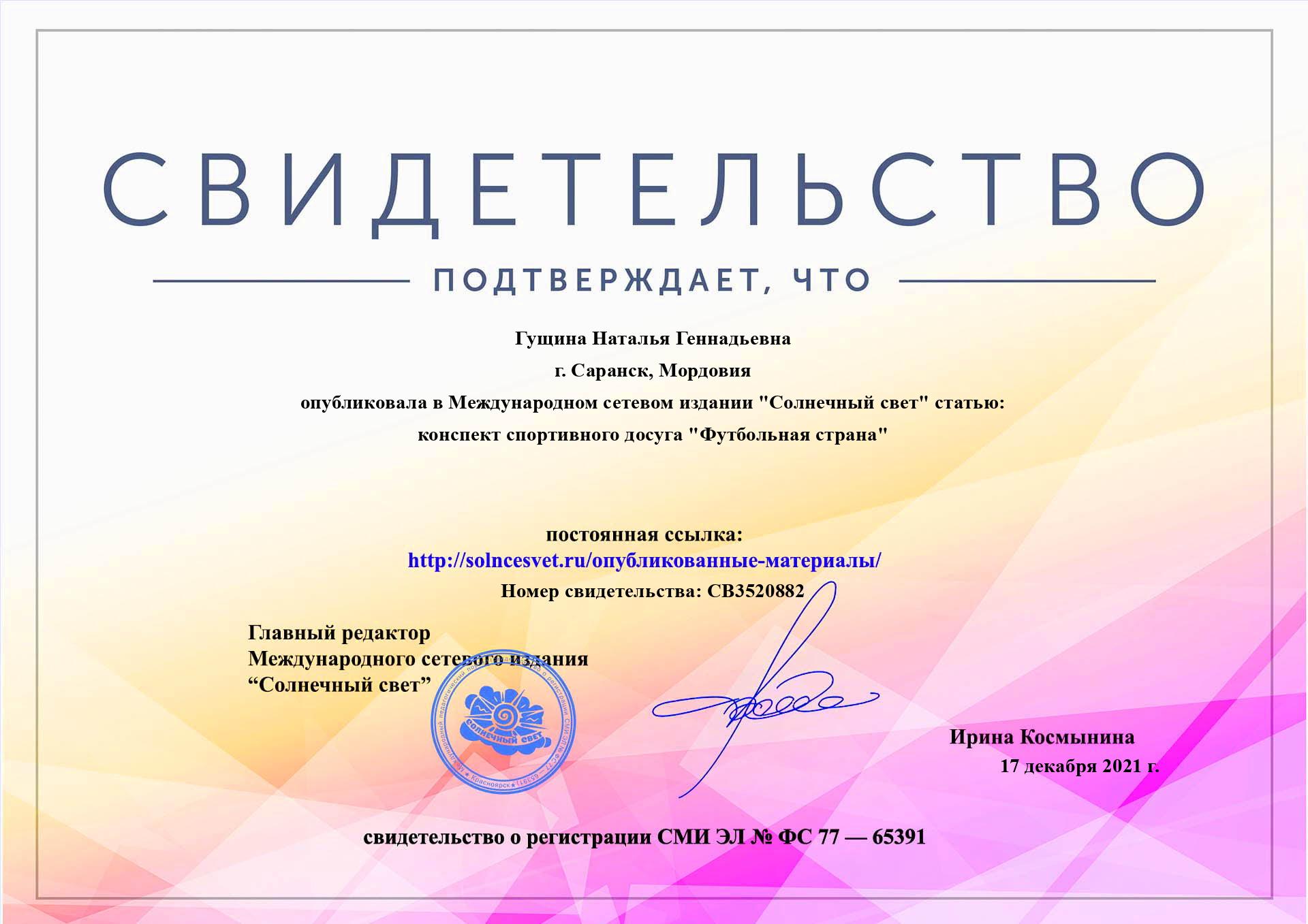 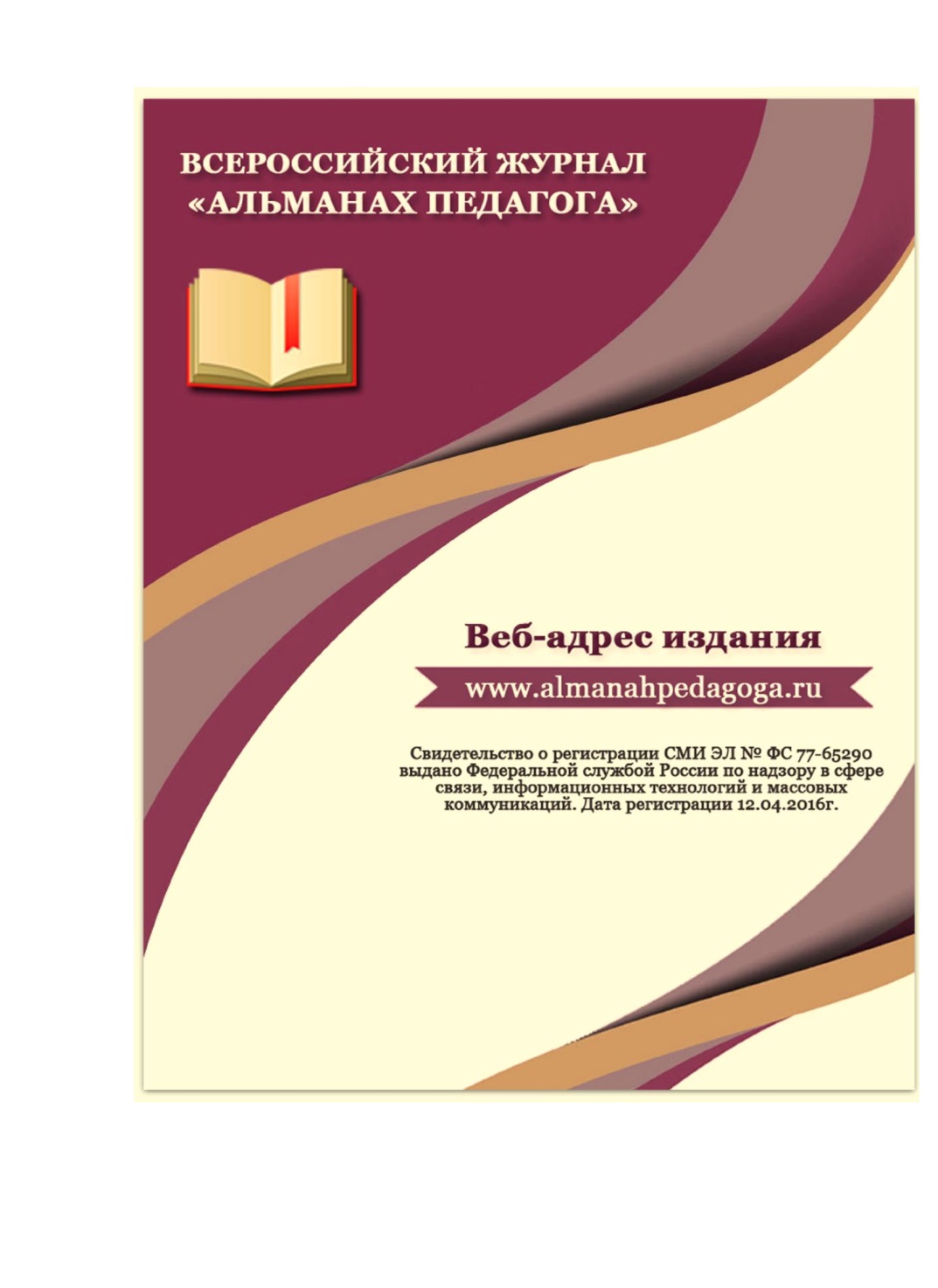 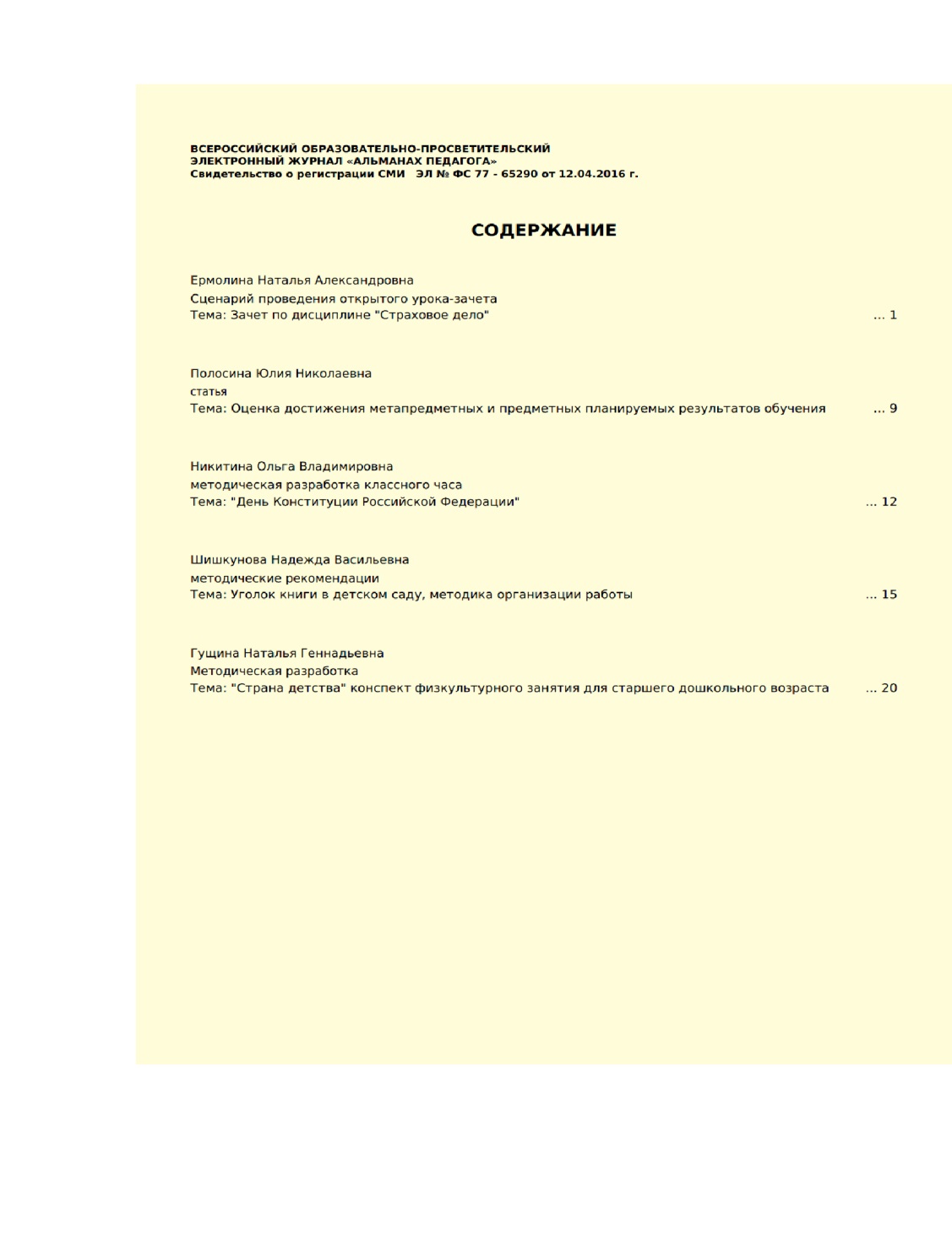 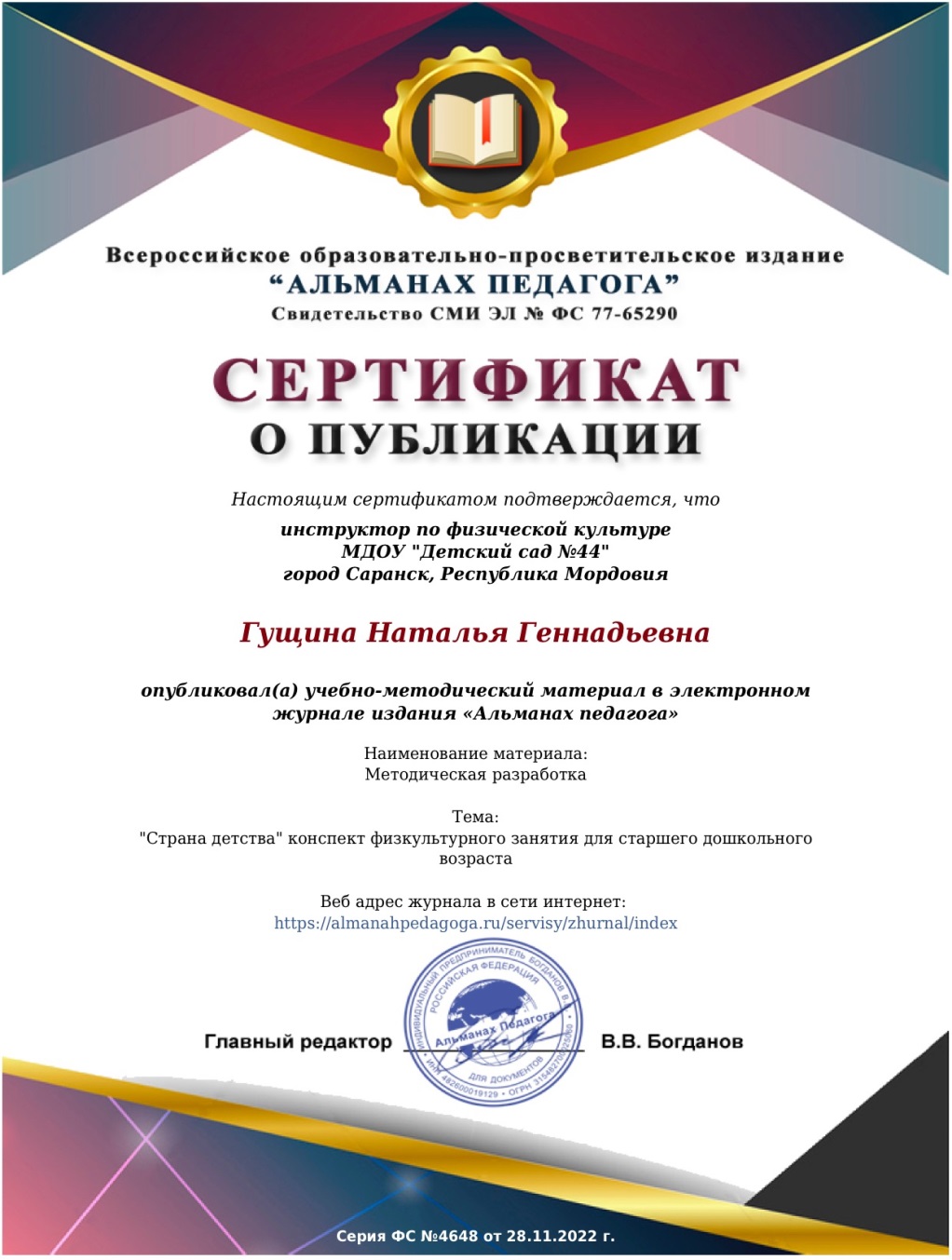 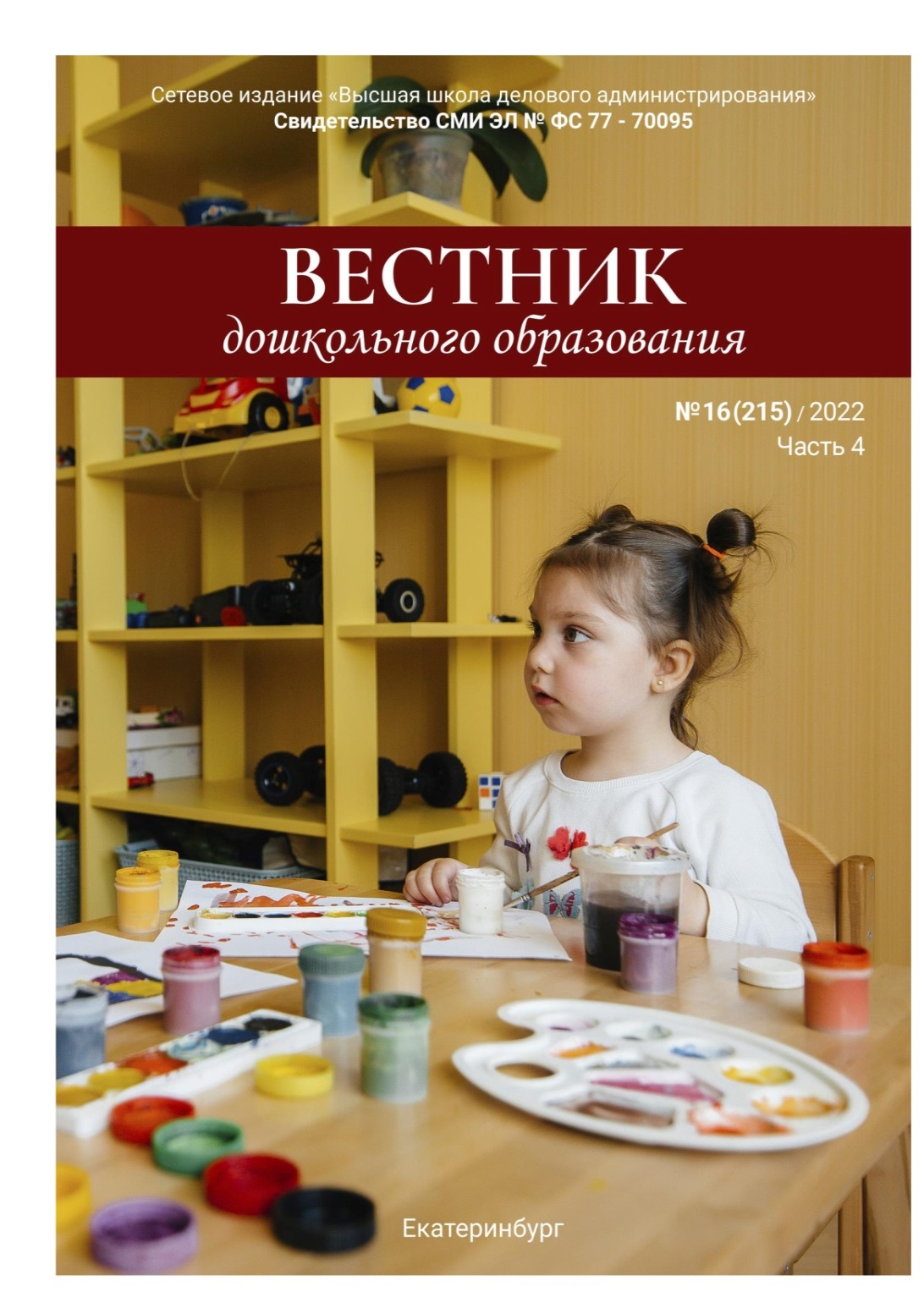 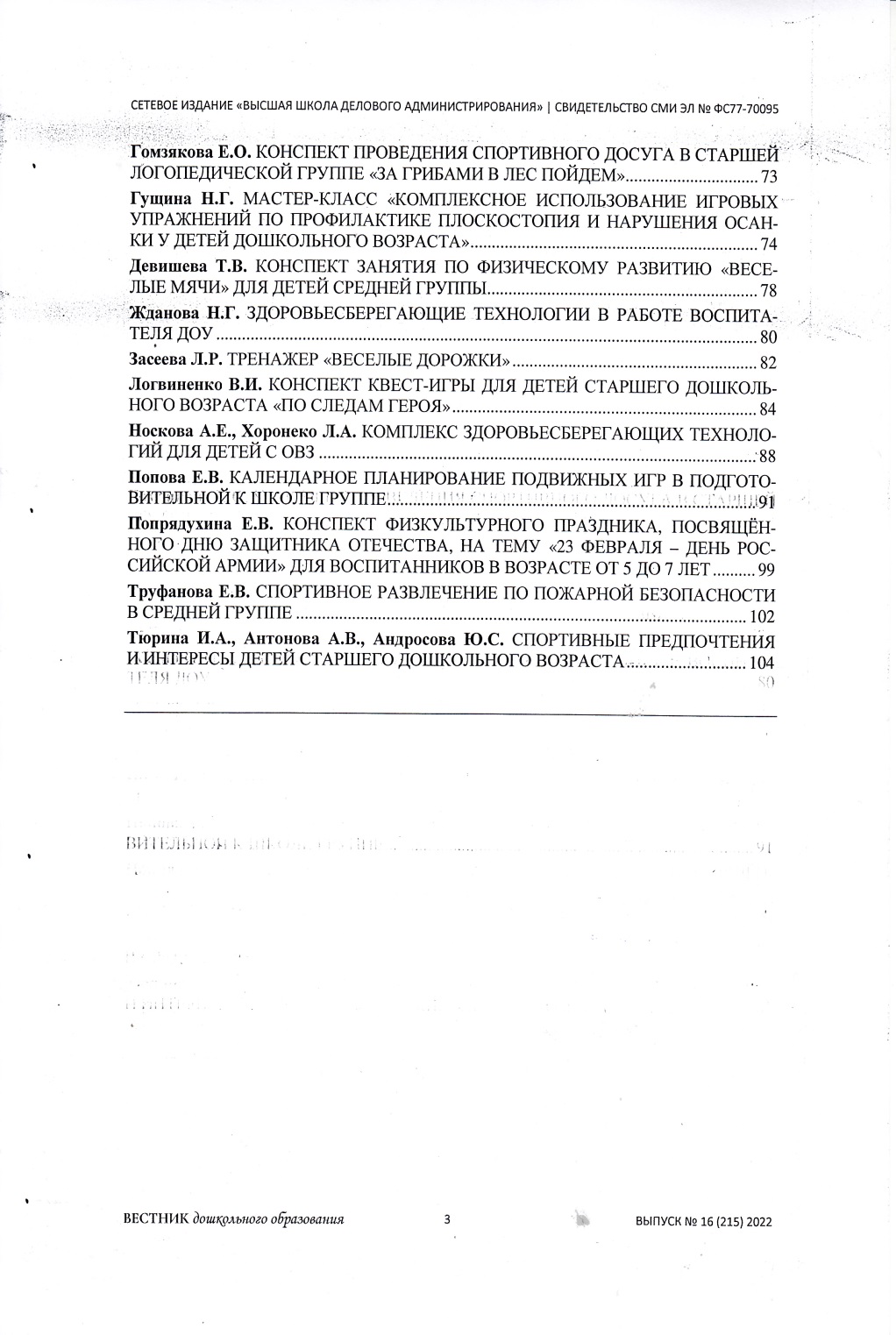 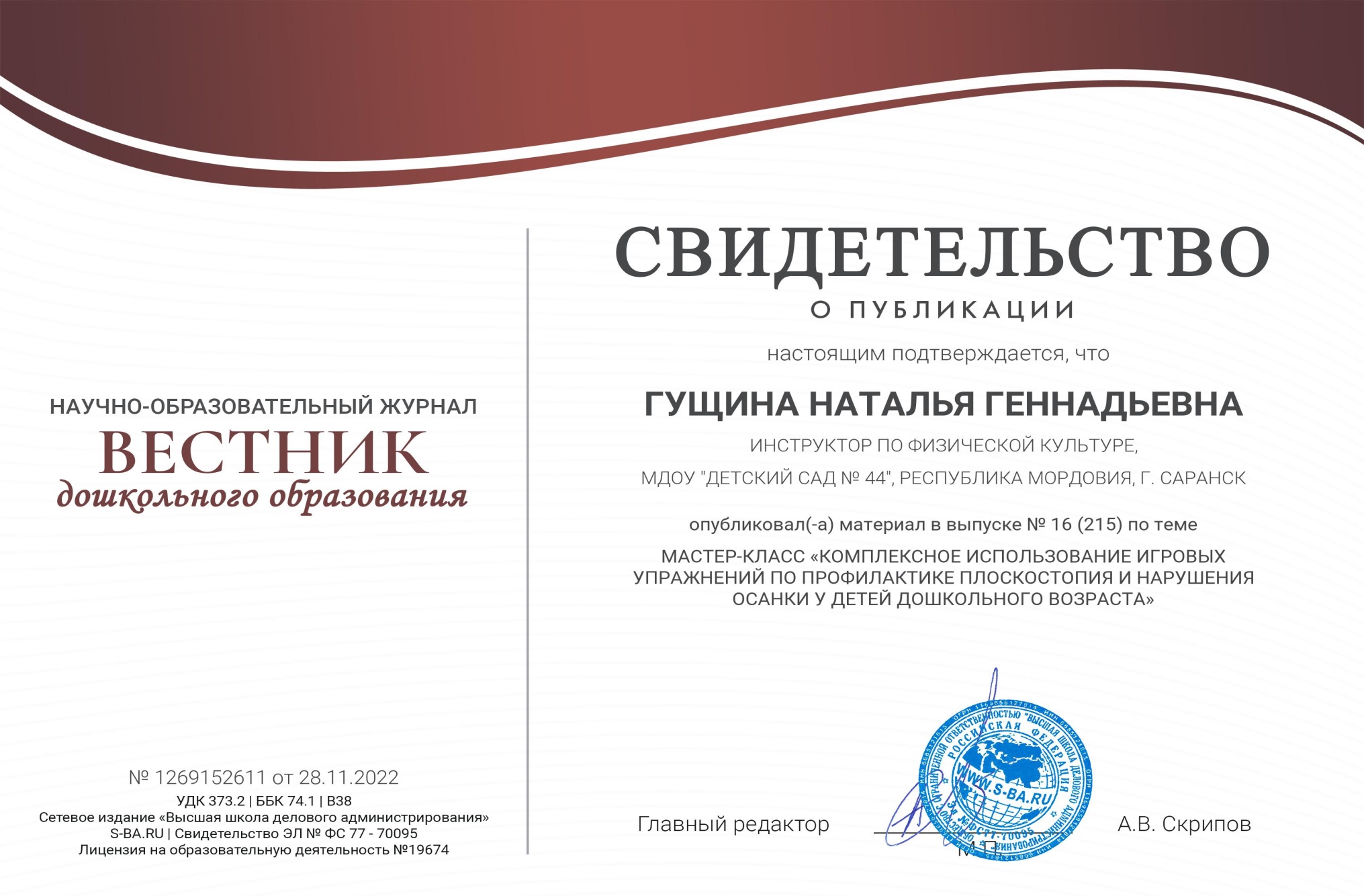 7.Выступления на заседаниях методических советов, научно- практических конференциях, педагогических чтениях, семинарах, секциях, форумах, радиопередач (очно)
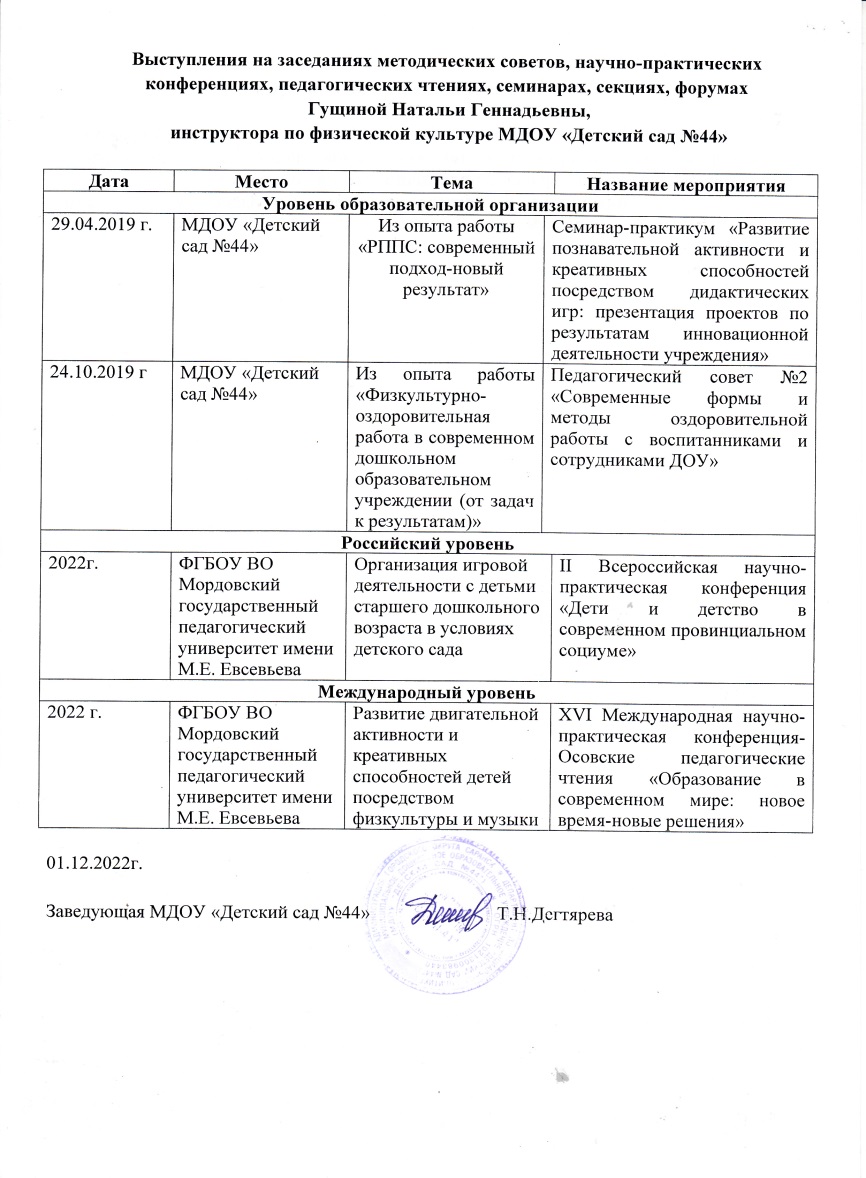 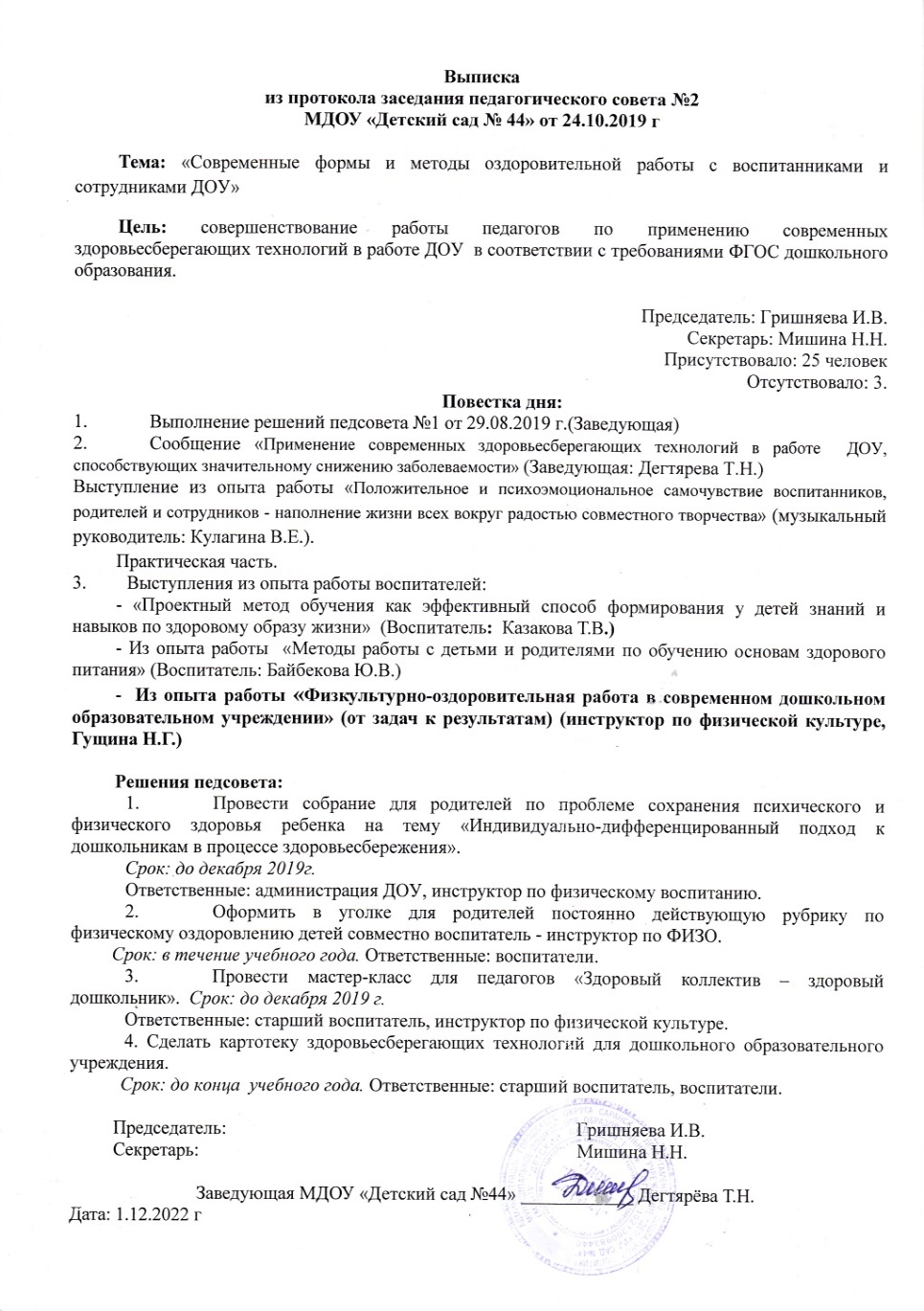 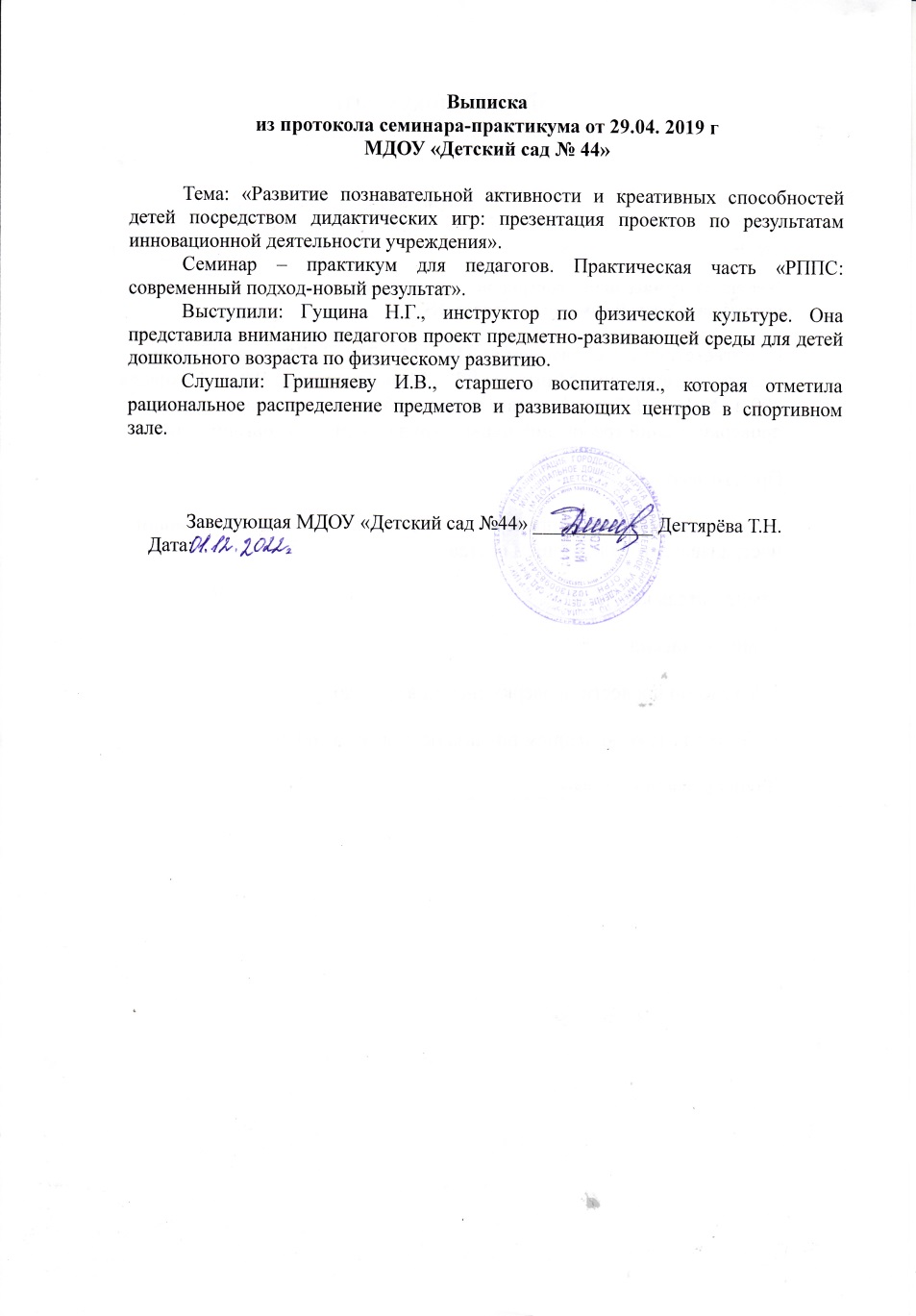 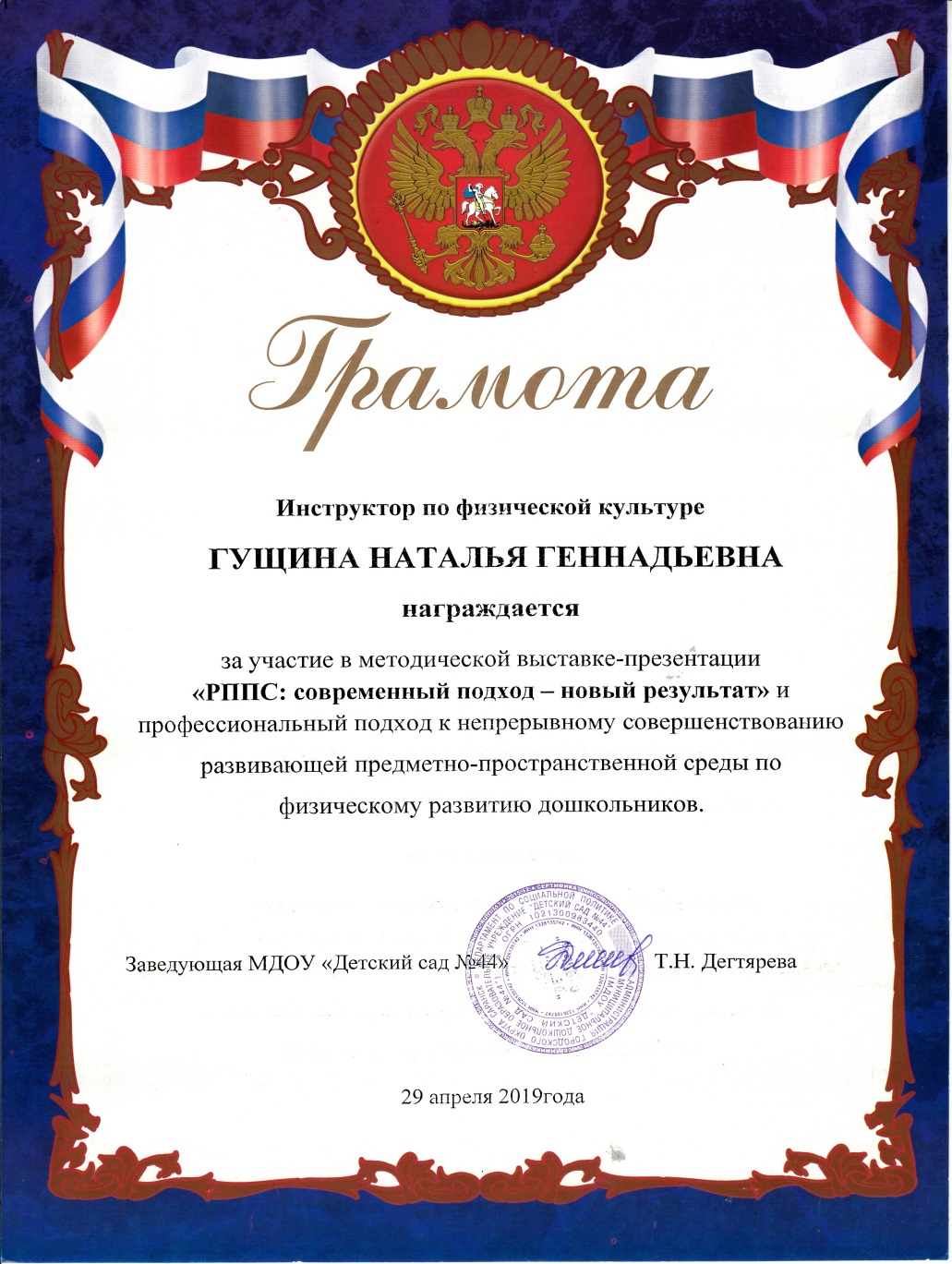 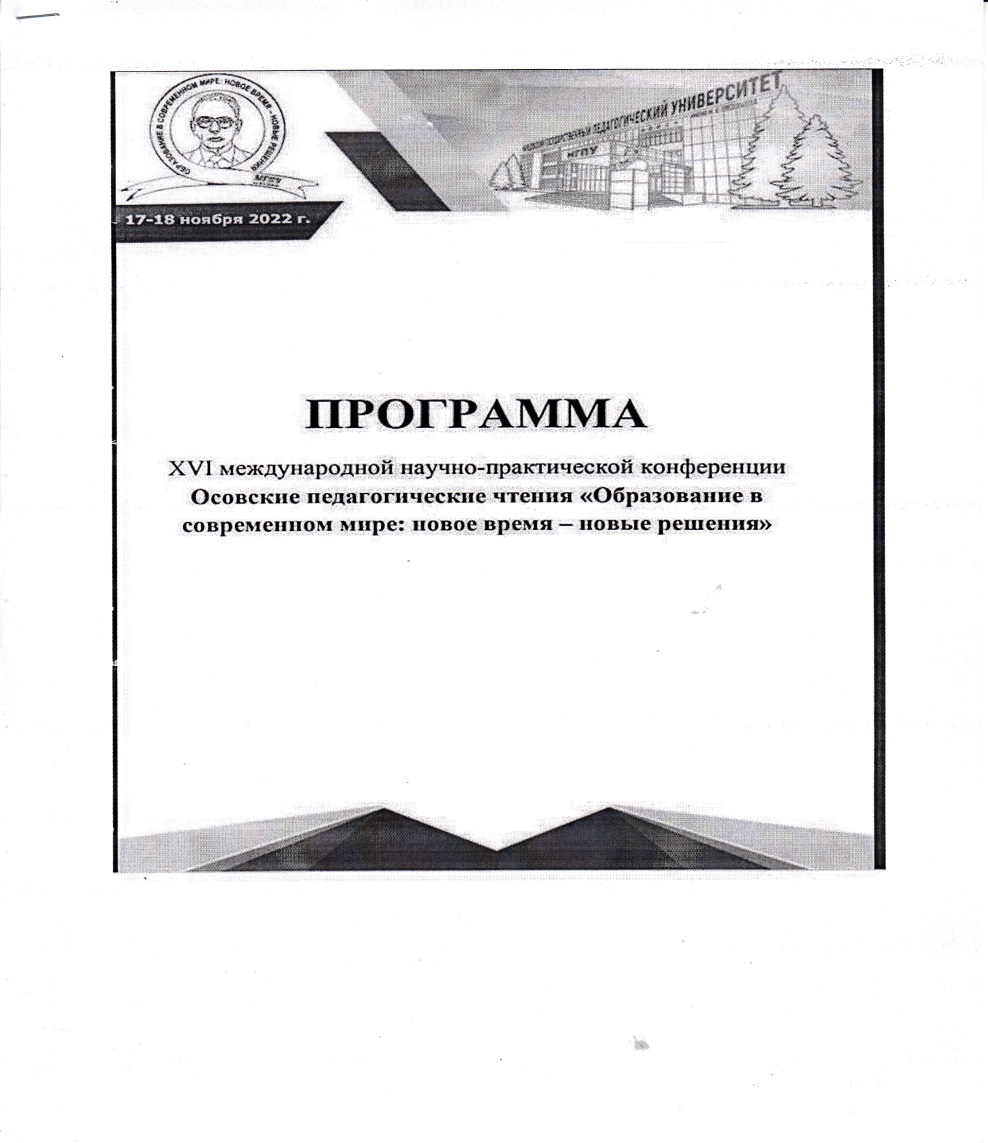 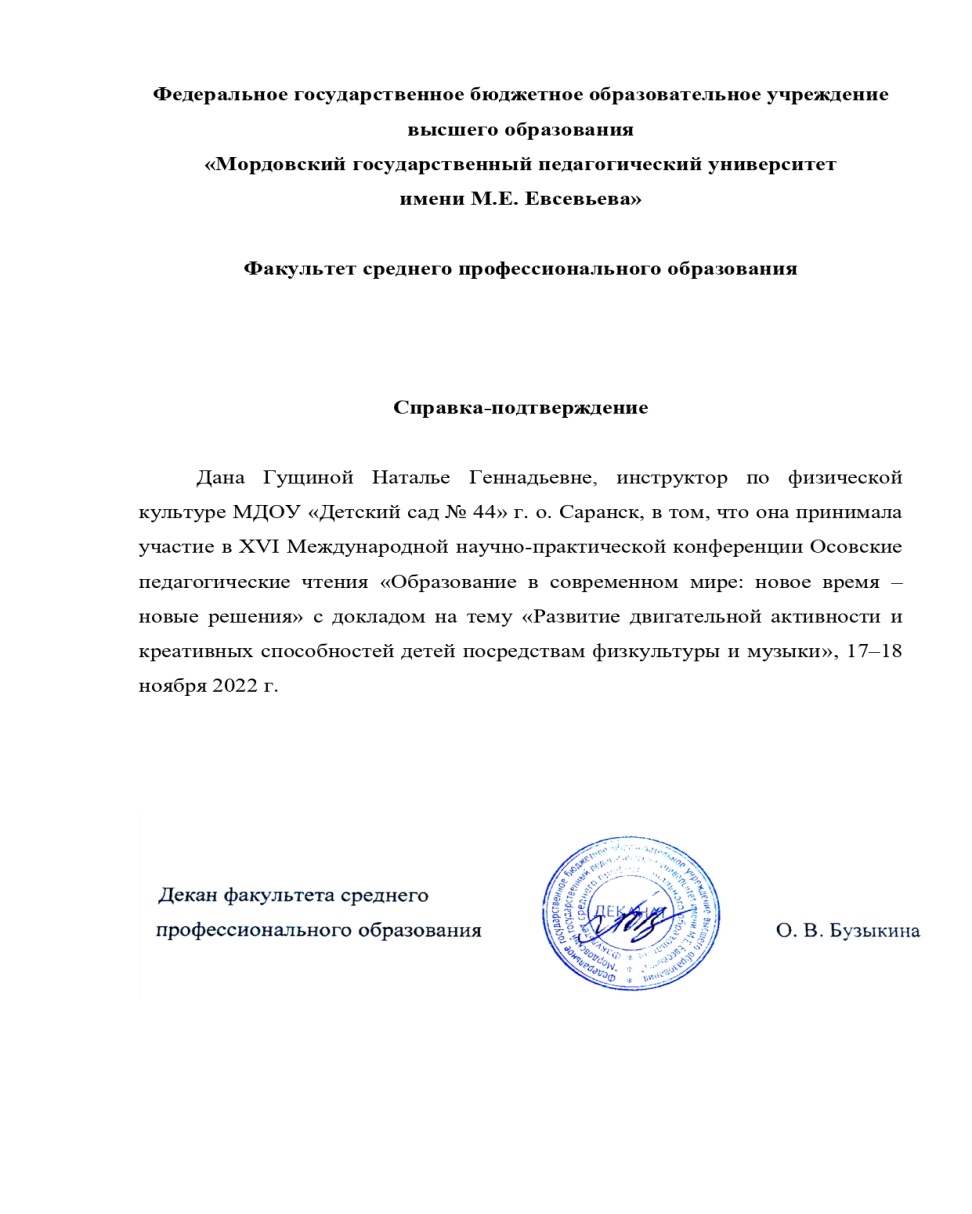 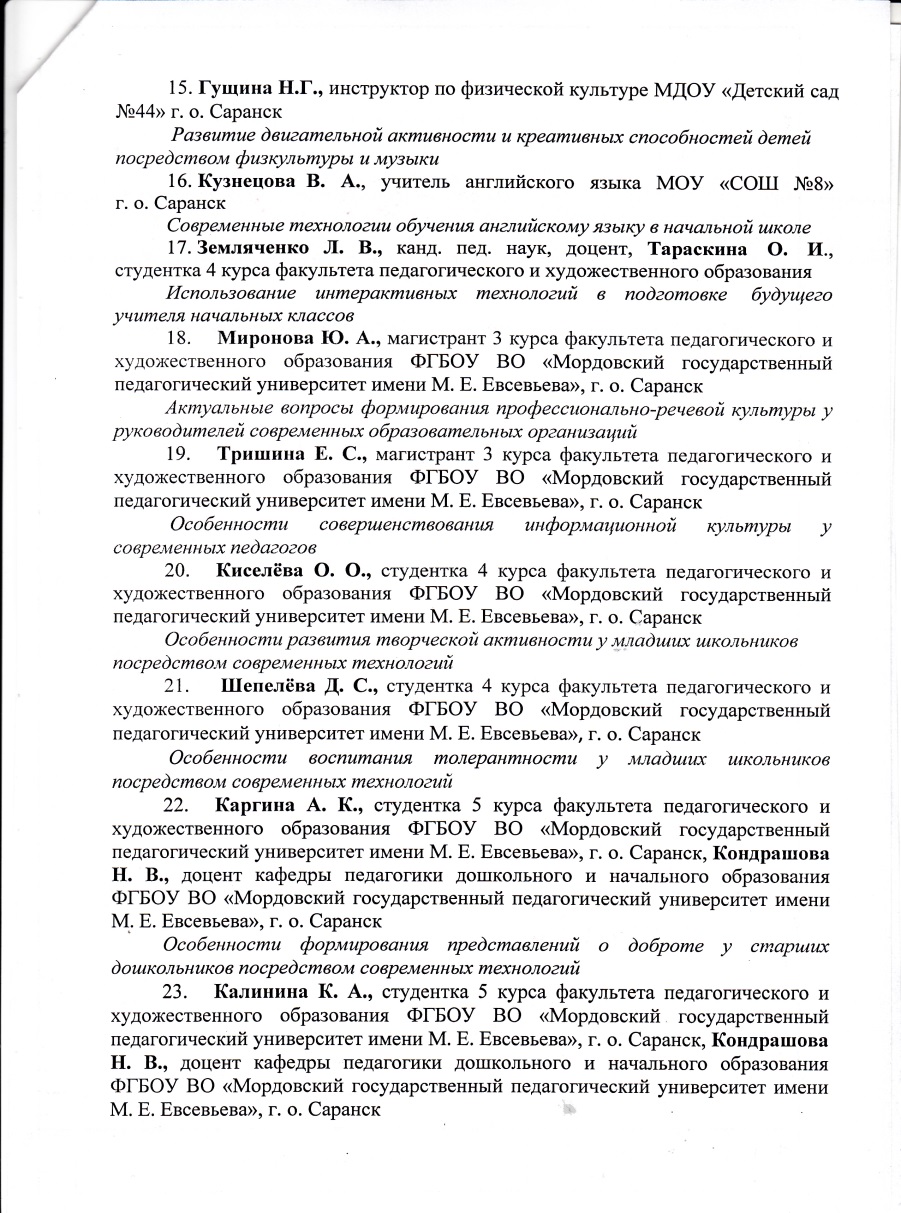 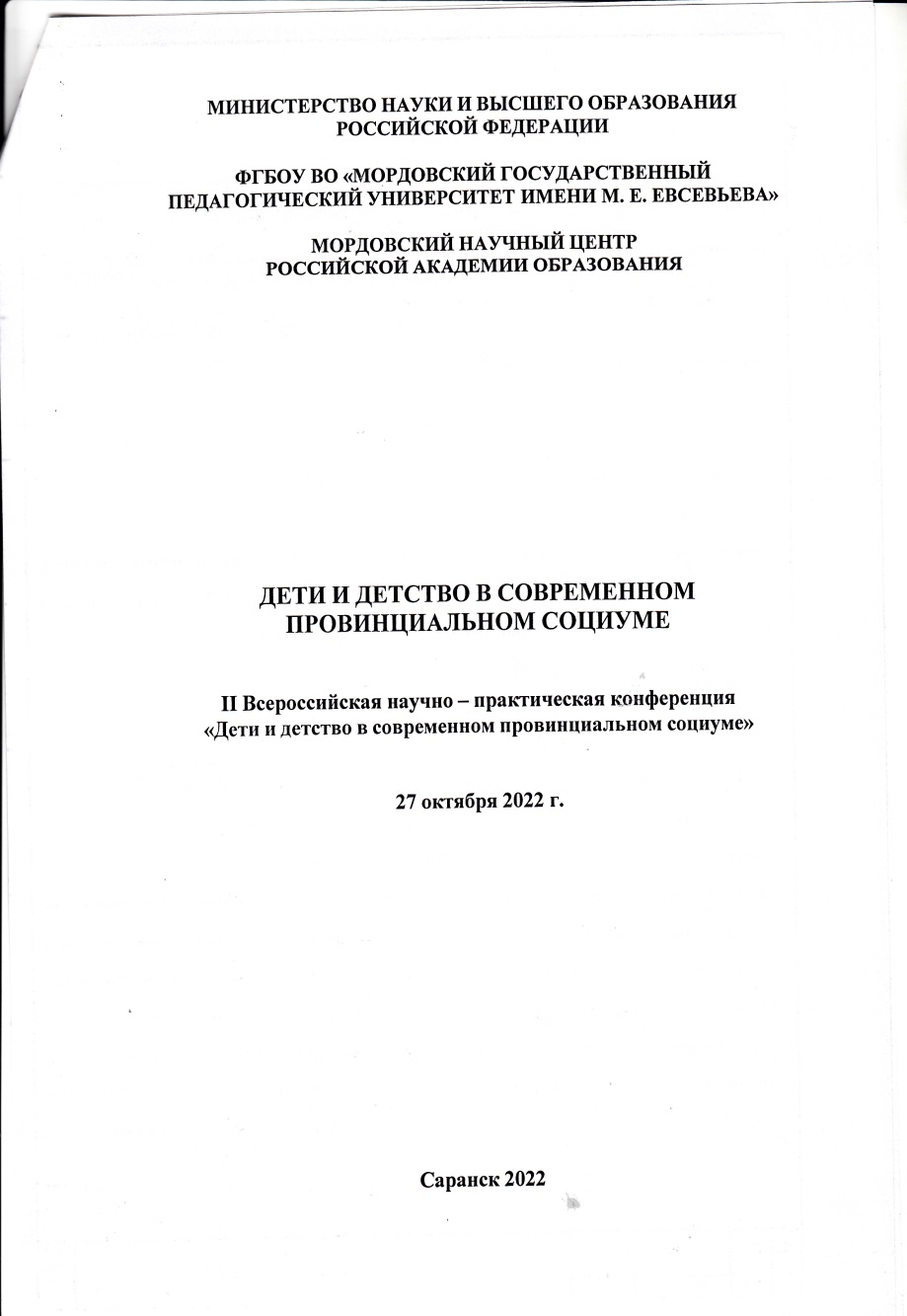 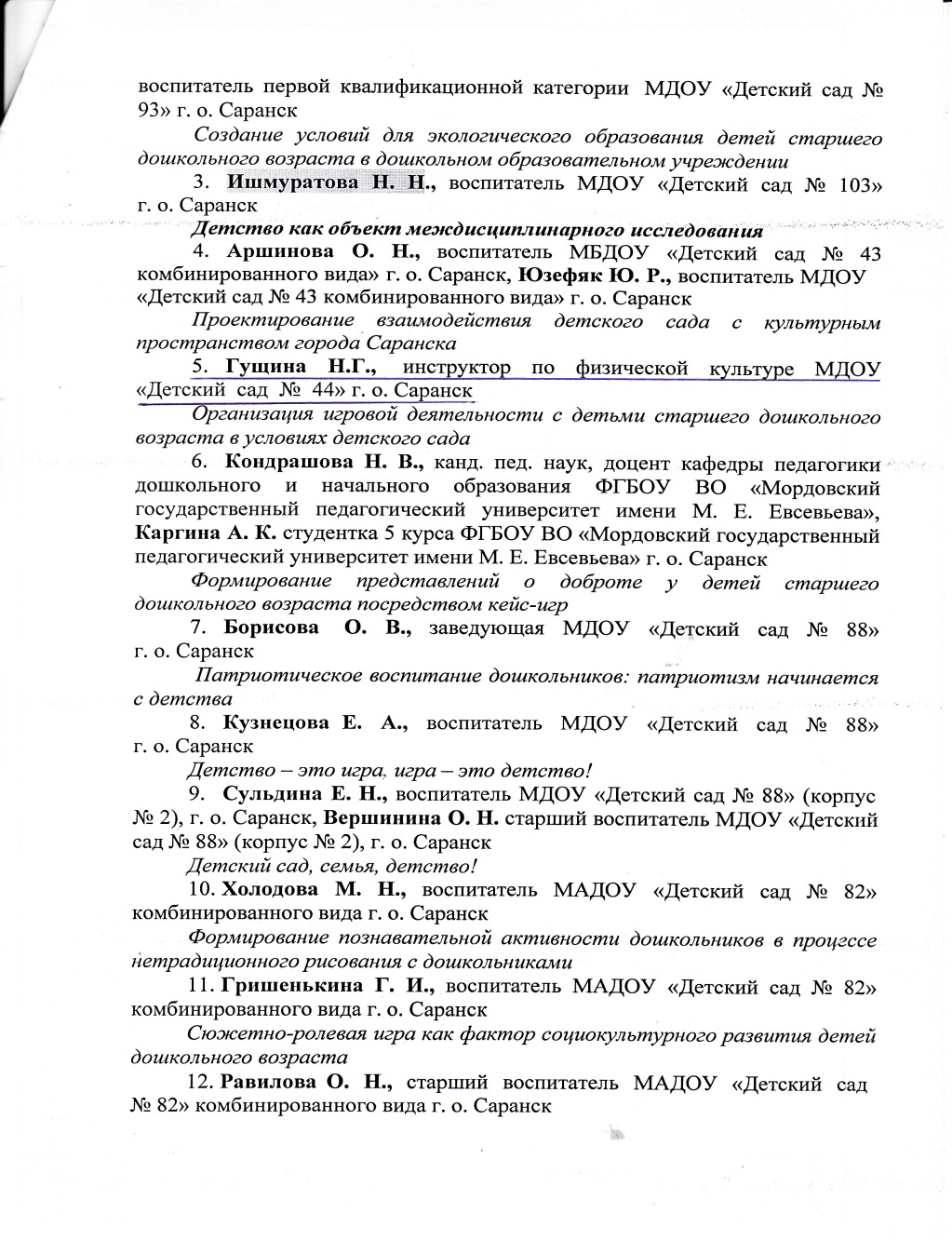 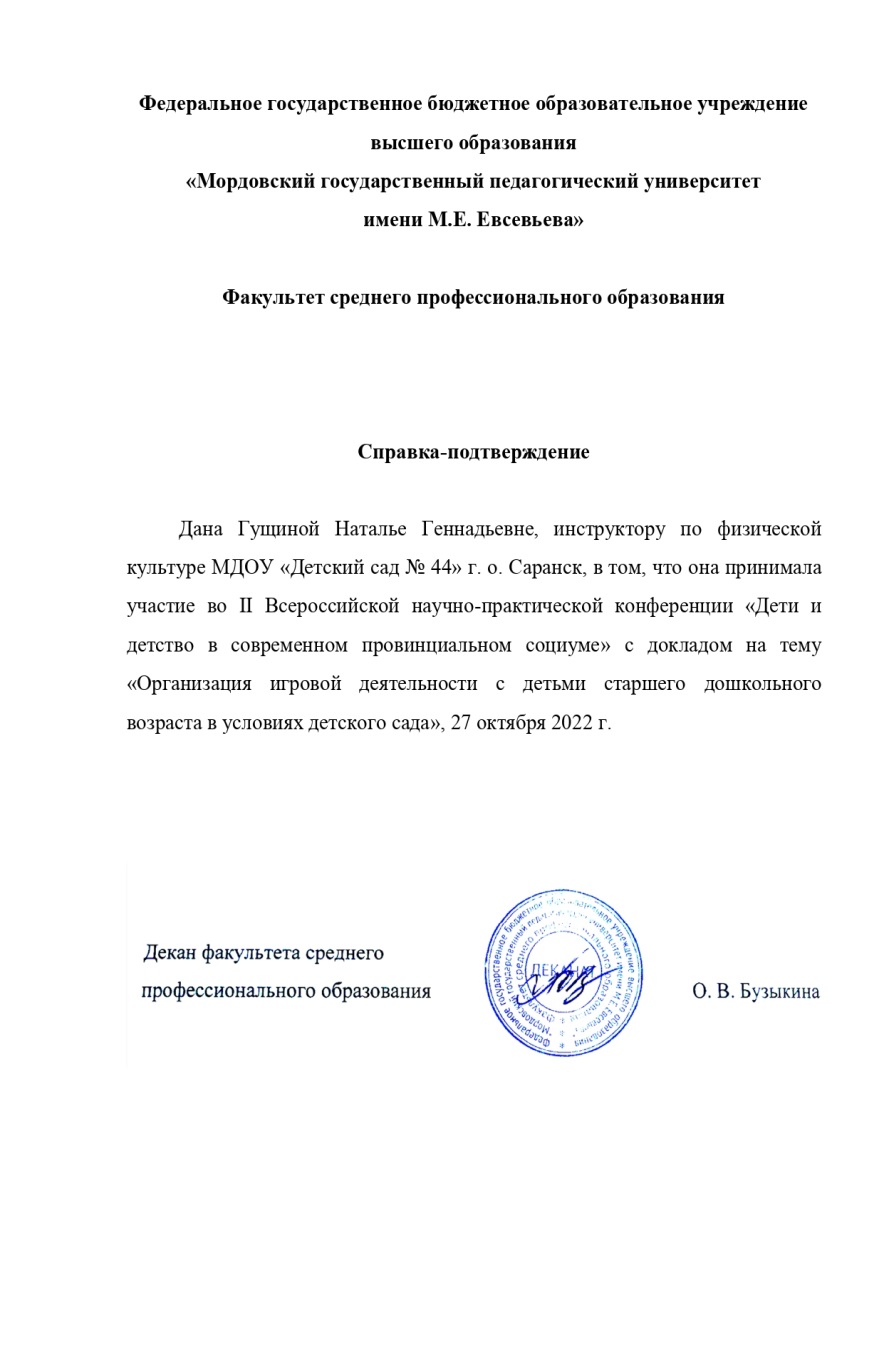 8.Проведение , мастер-классов, открытых занятий, мероприятий
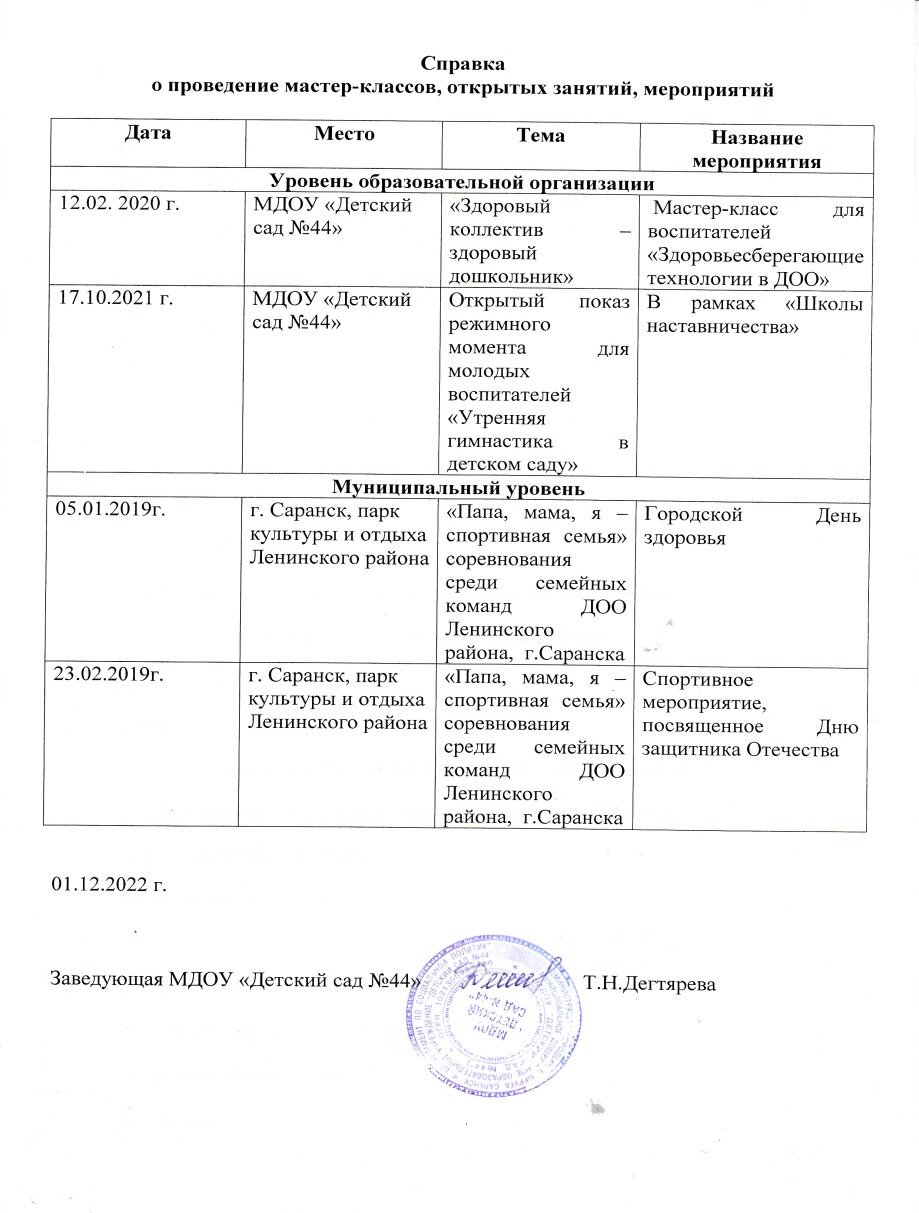 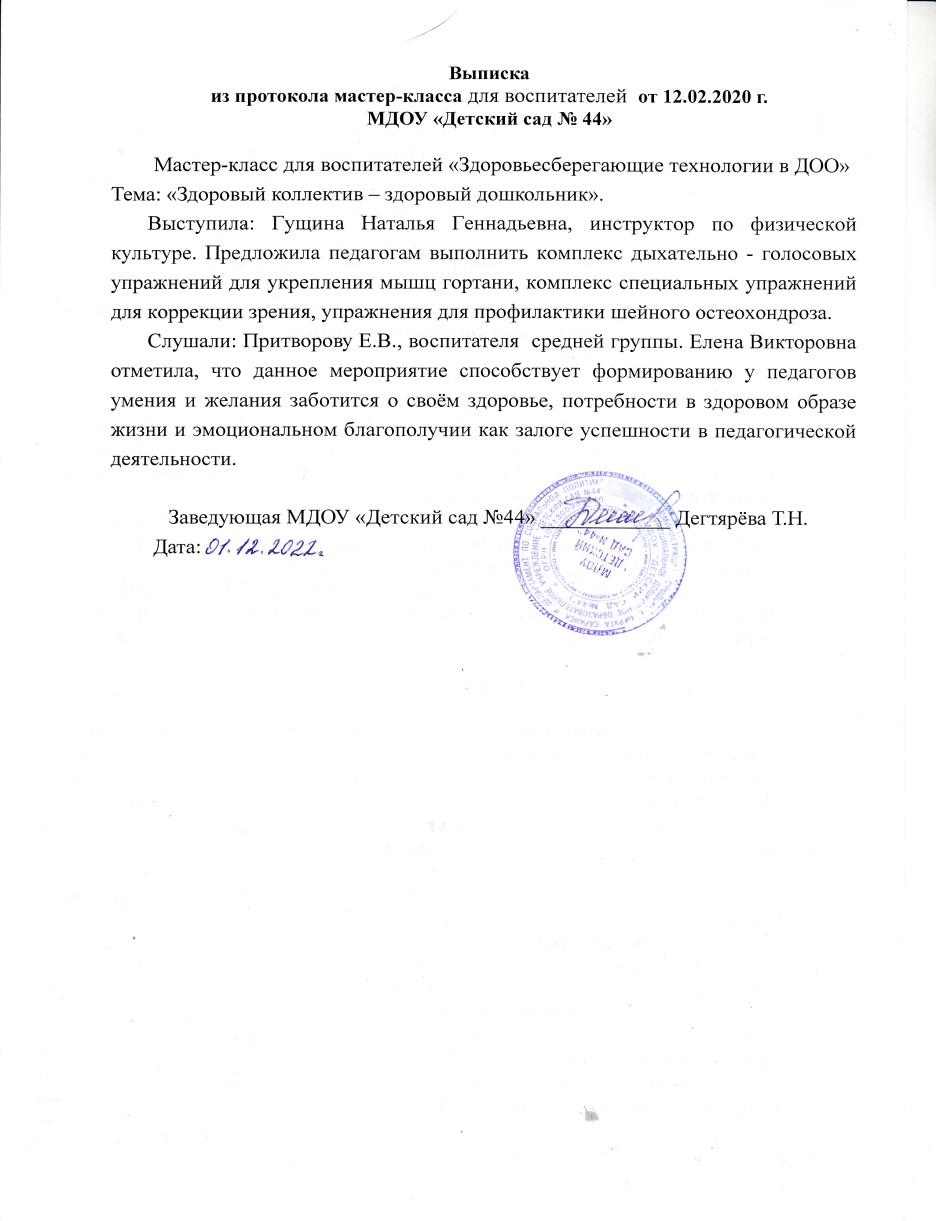 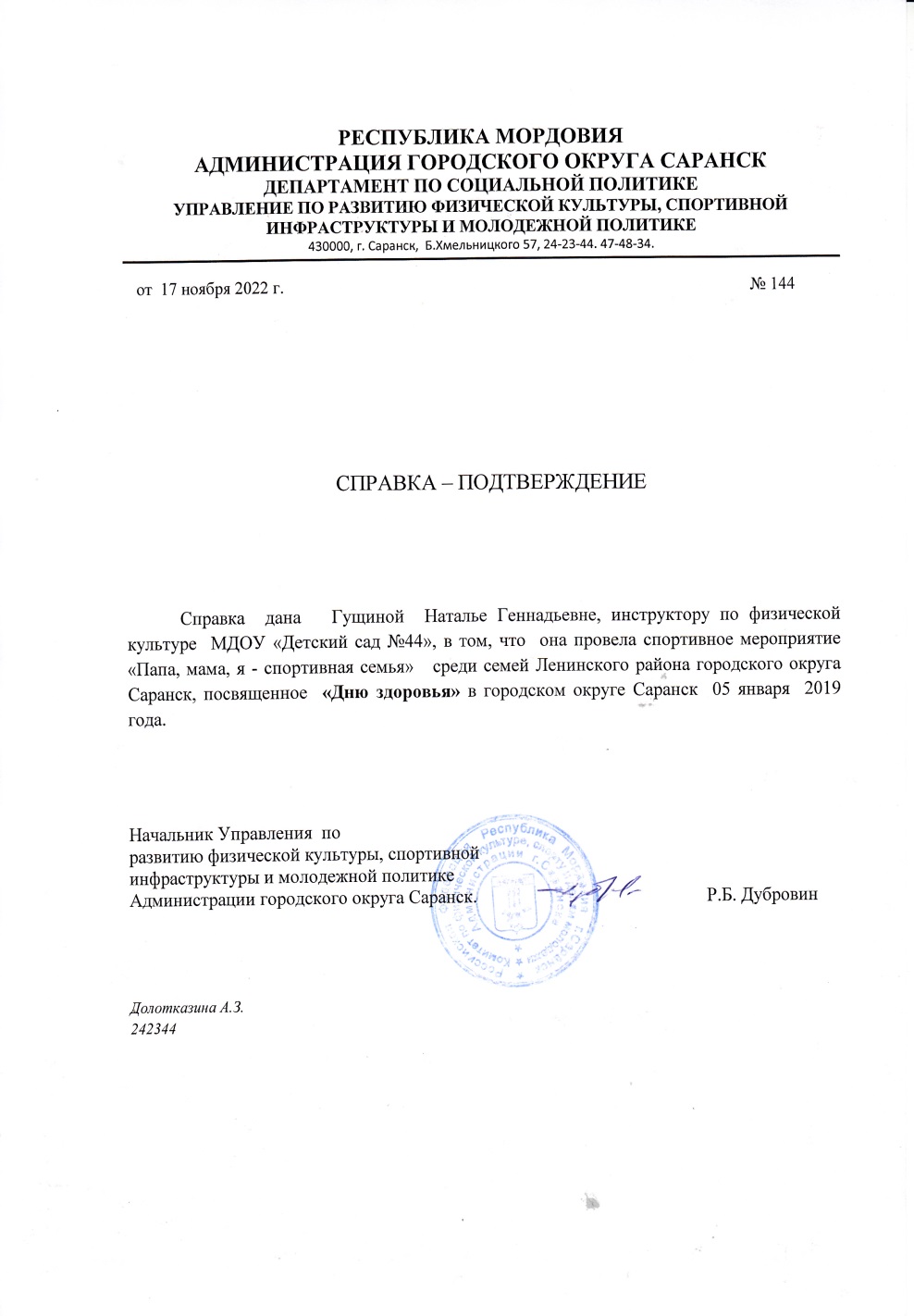 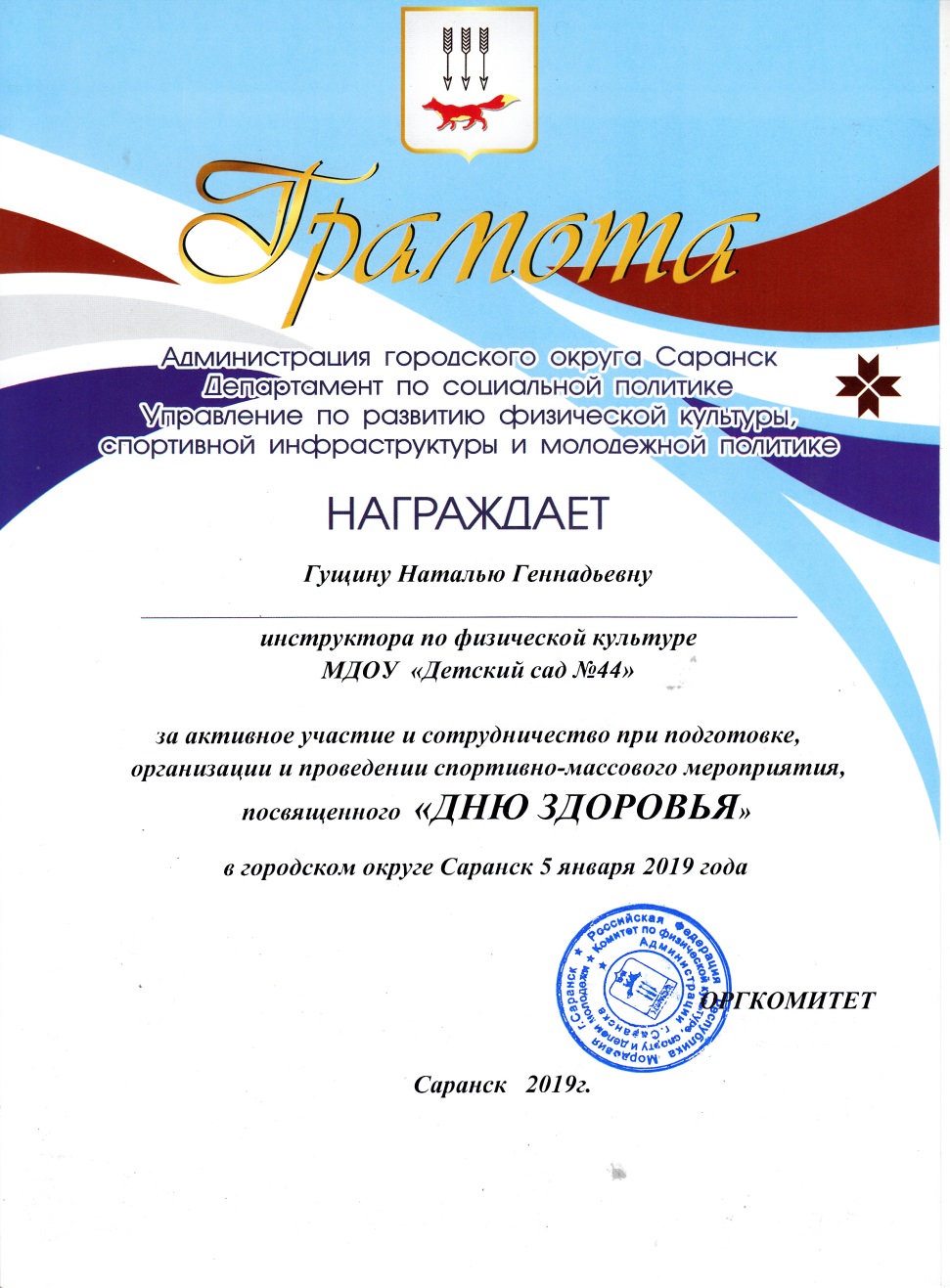 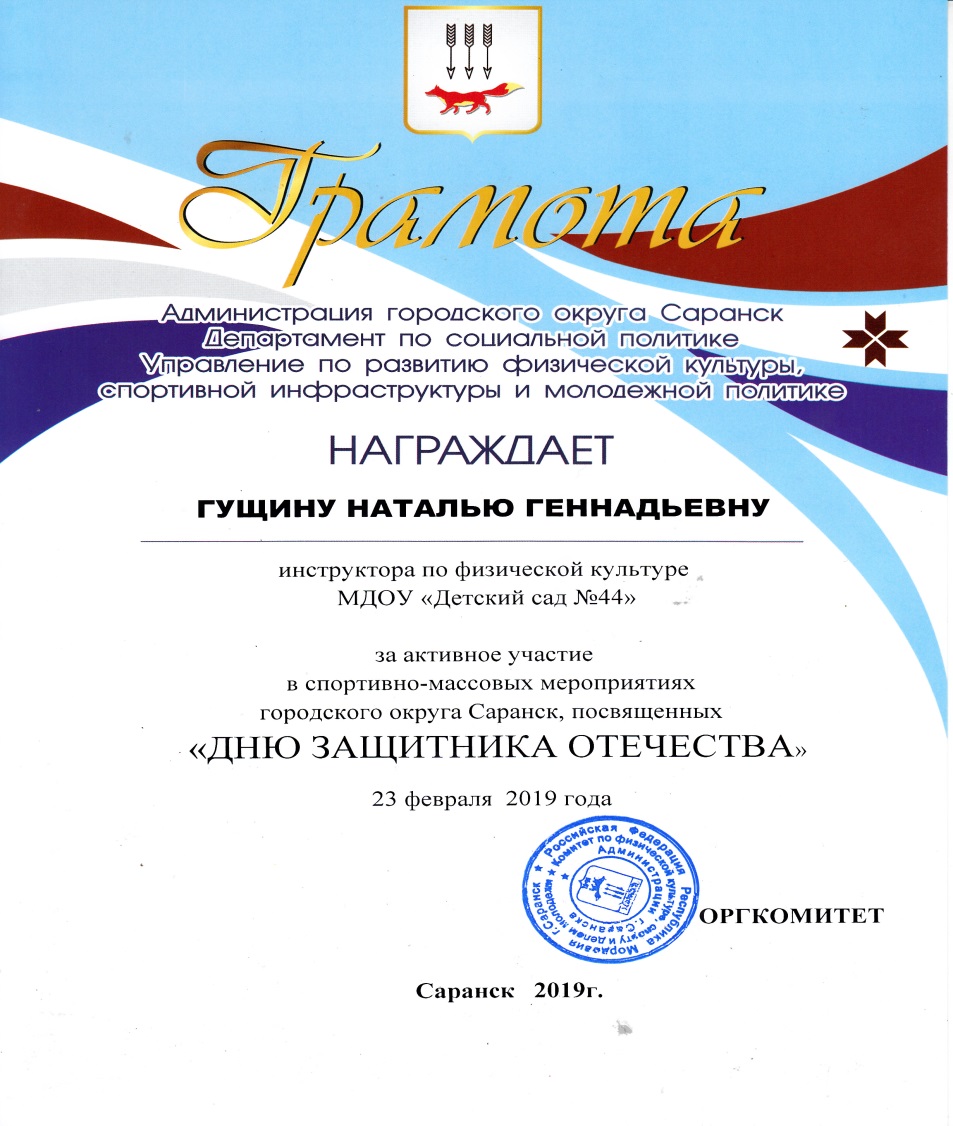 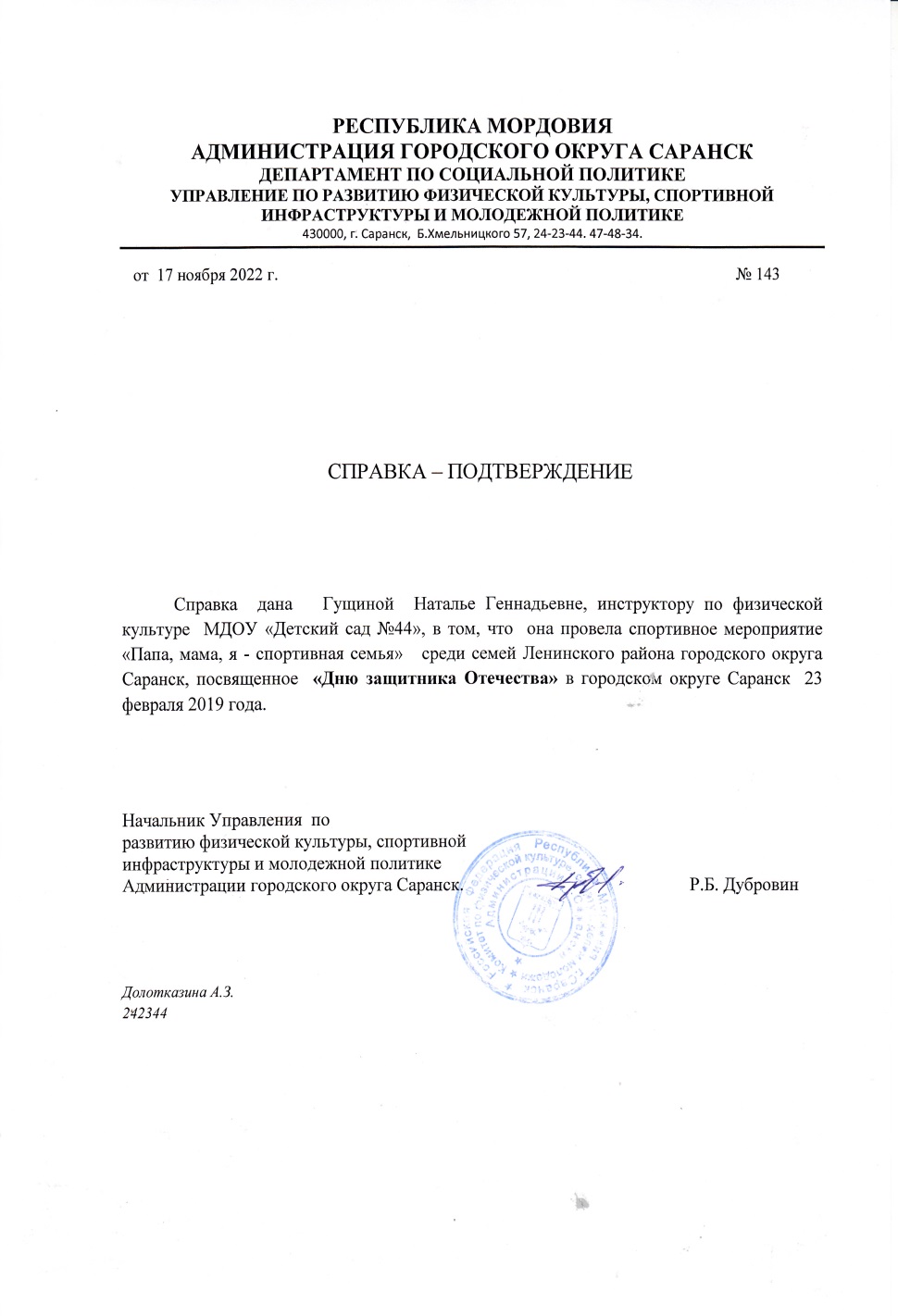 9.Общественно-педагогическая активность педагога
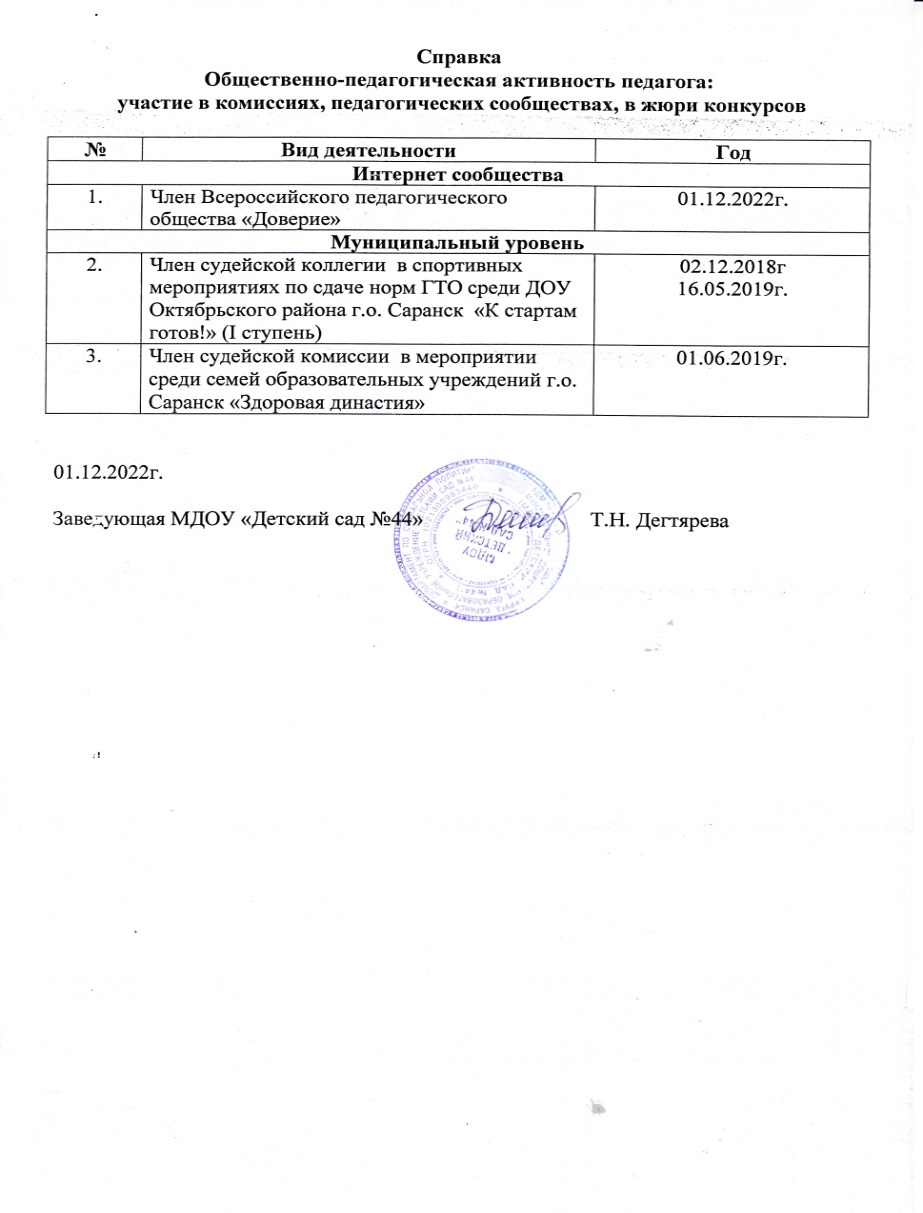 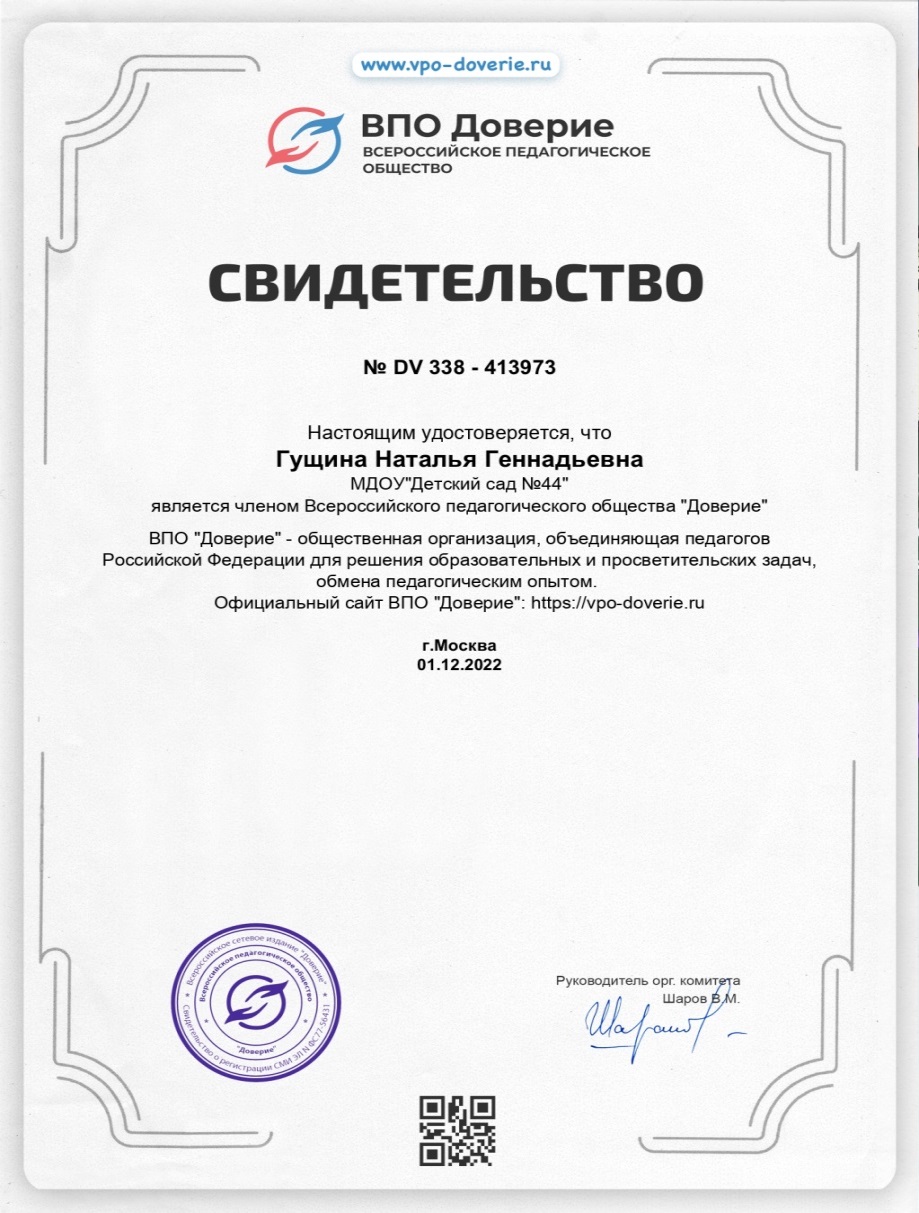 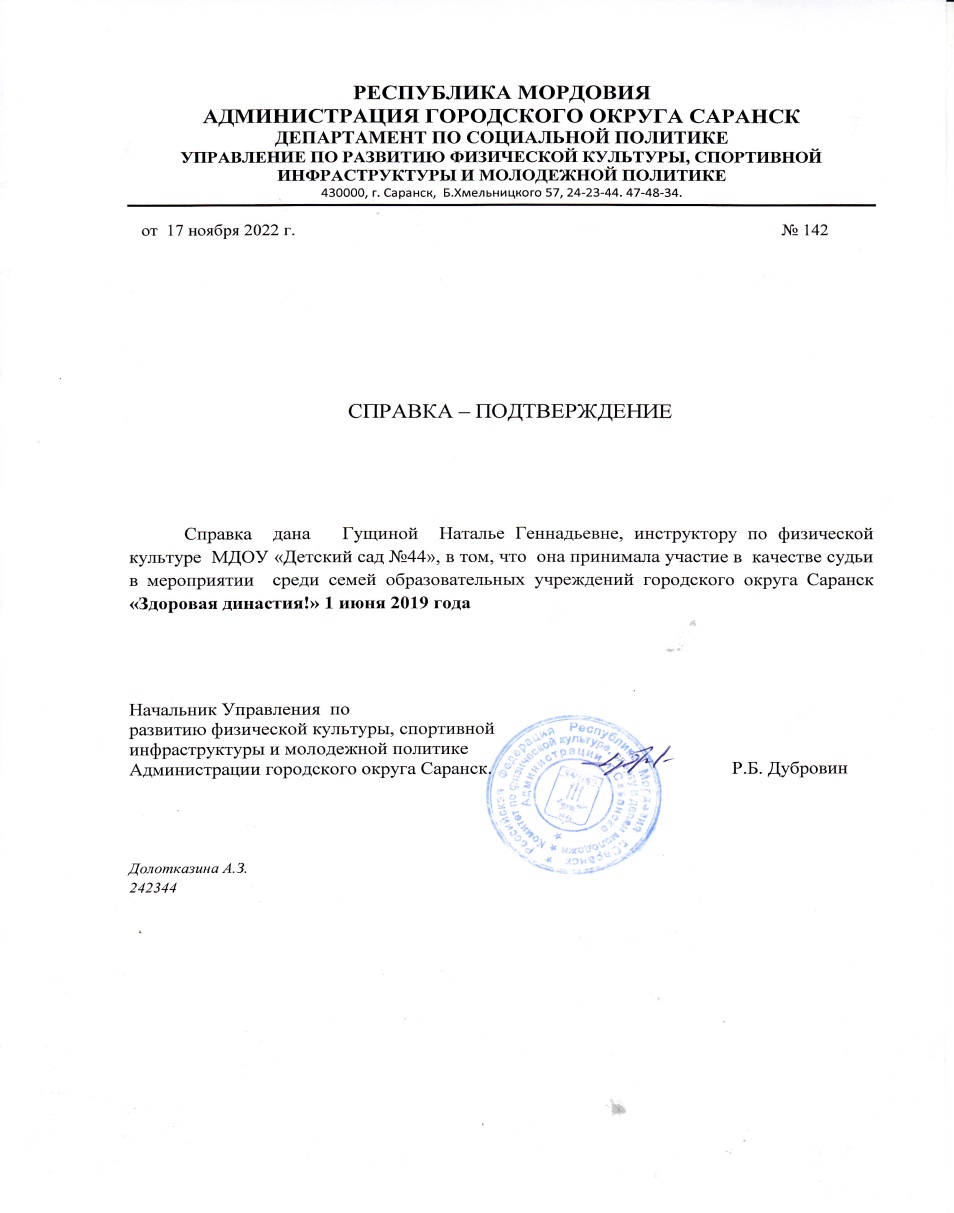 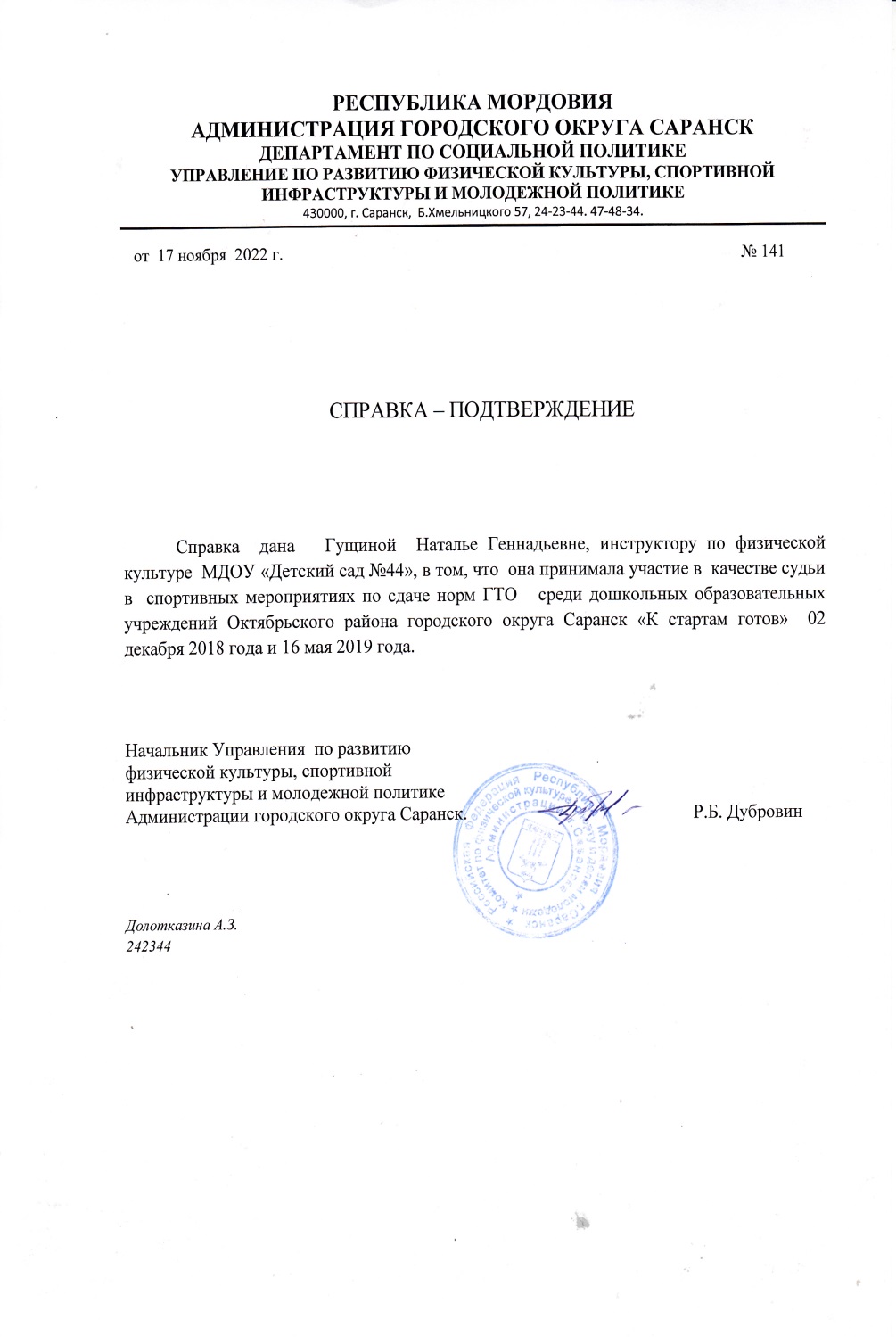 10.Экспертная деятельность
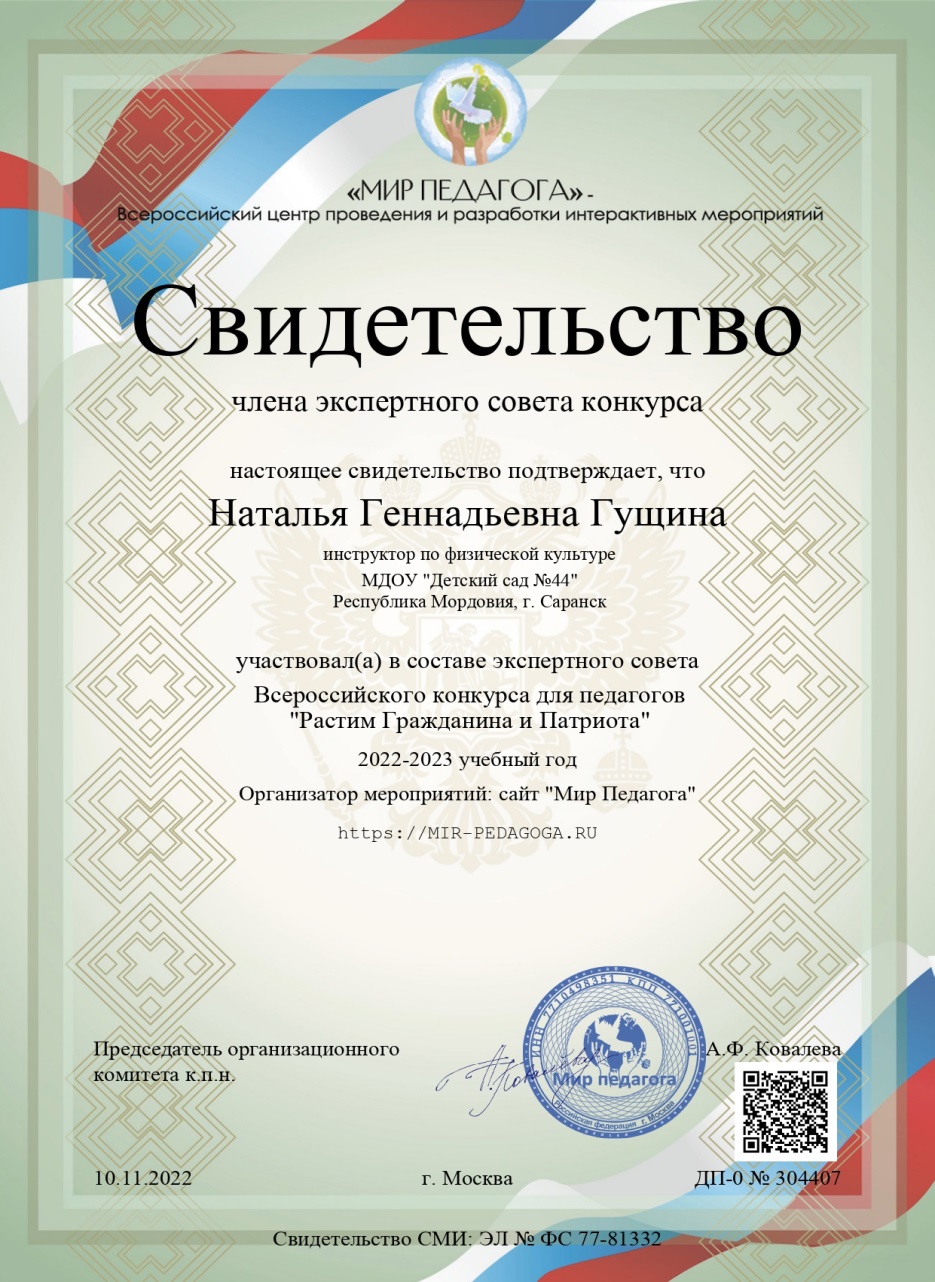 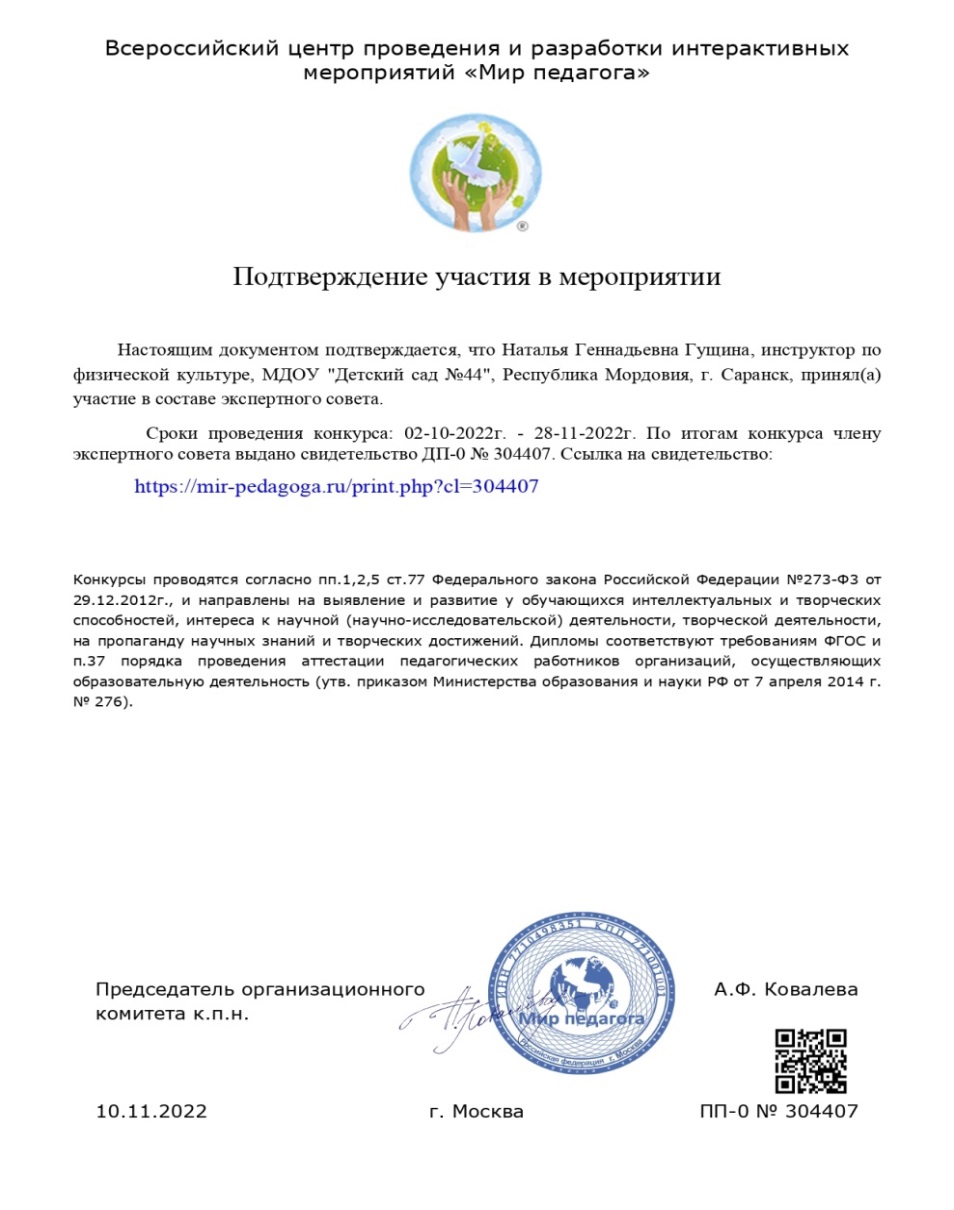 11.Наставничество
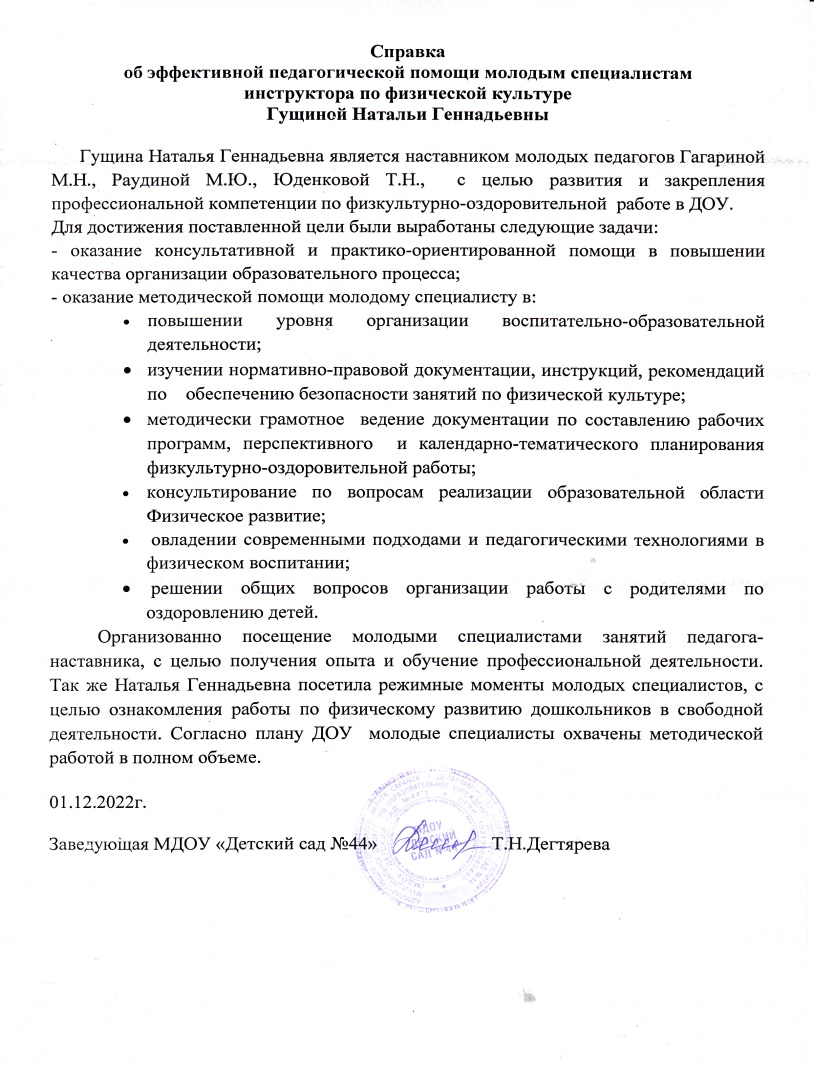 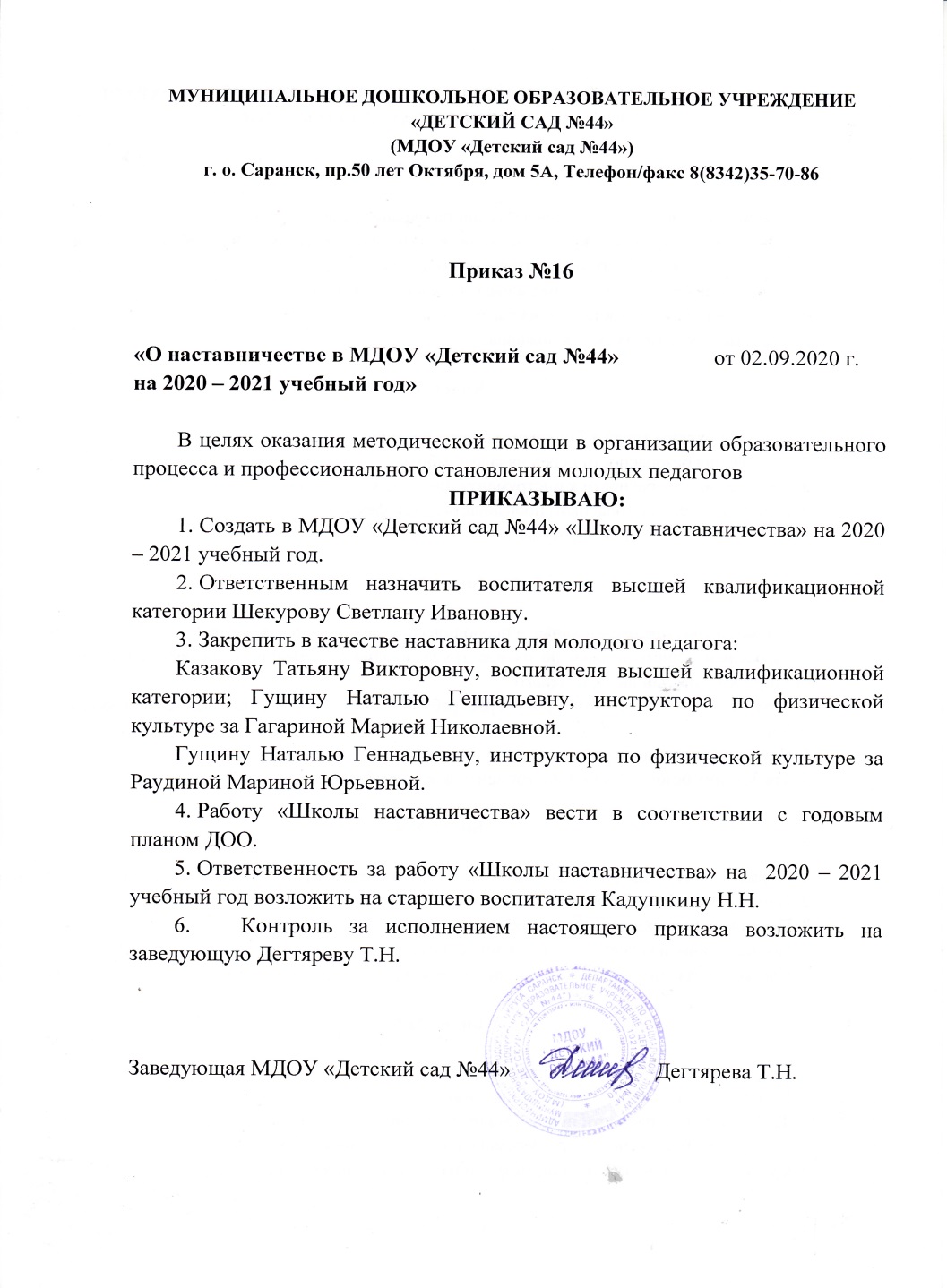 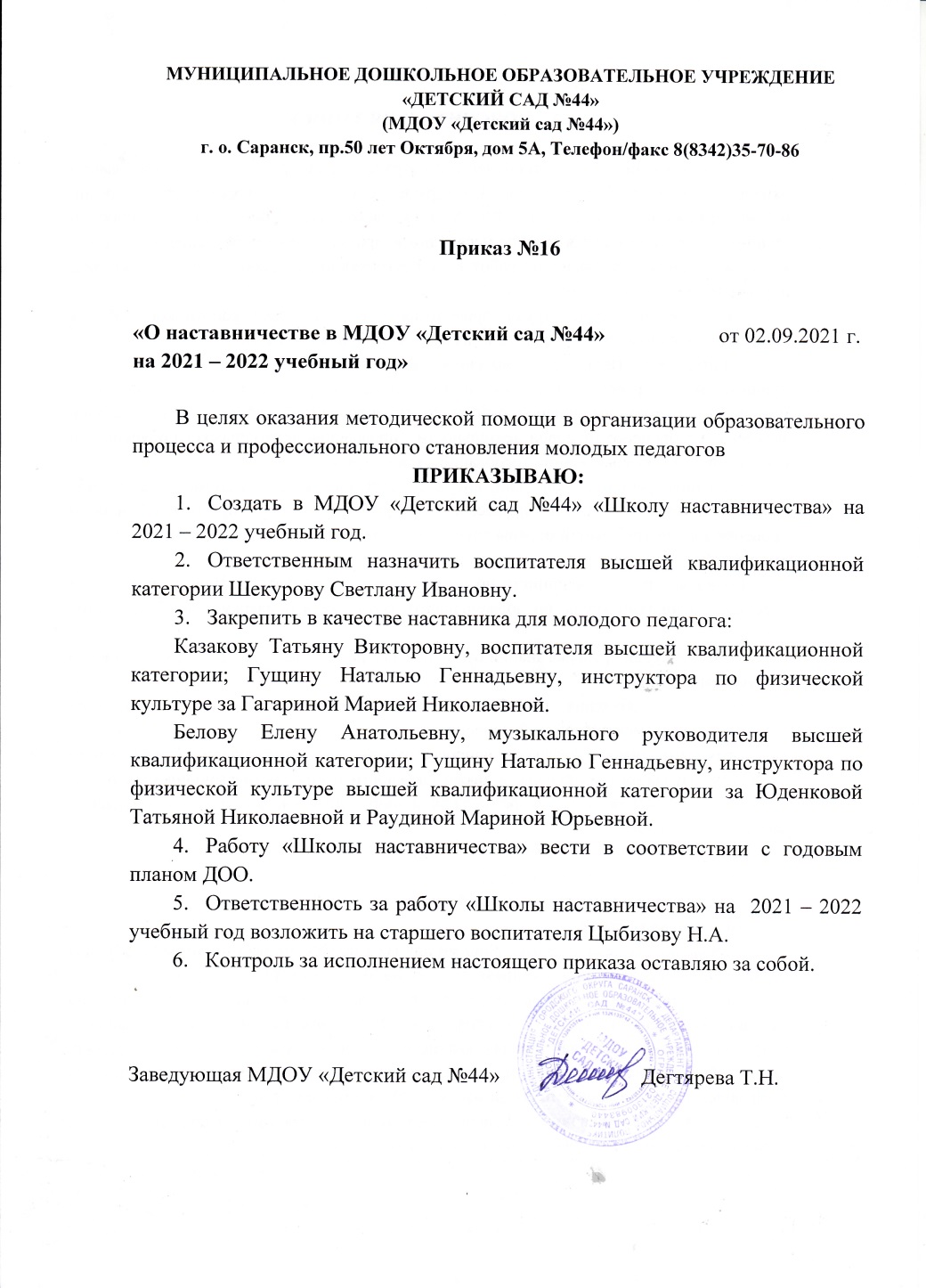 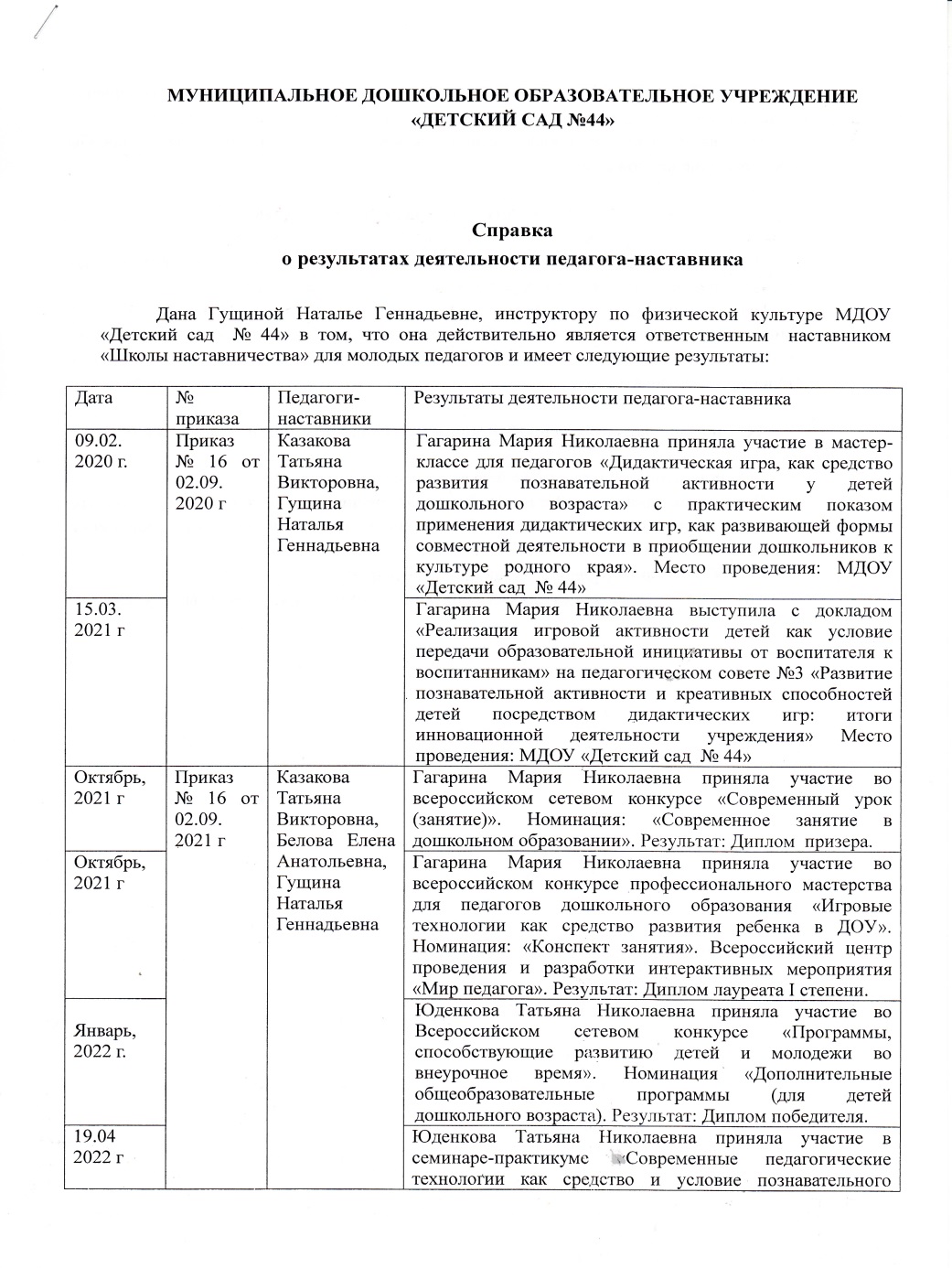 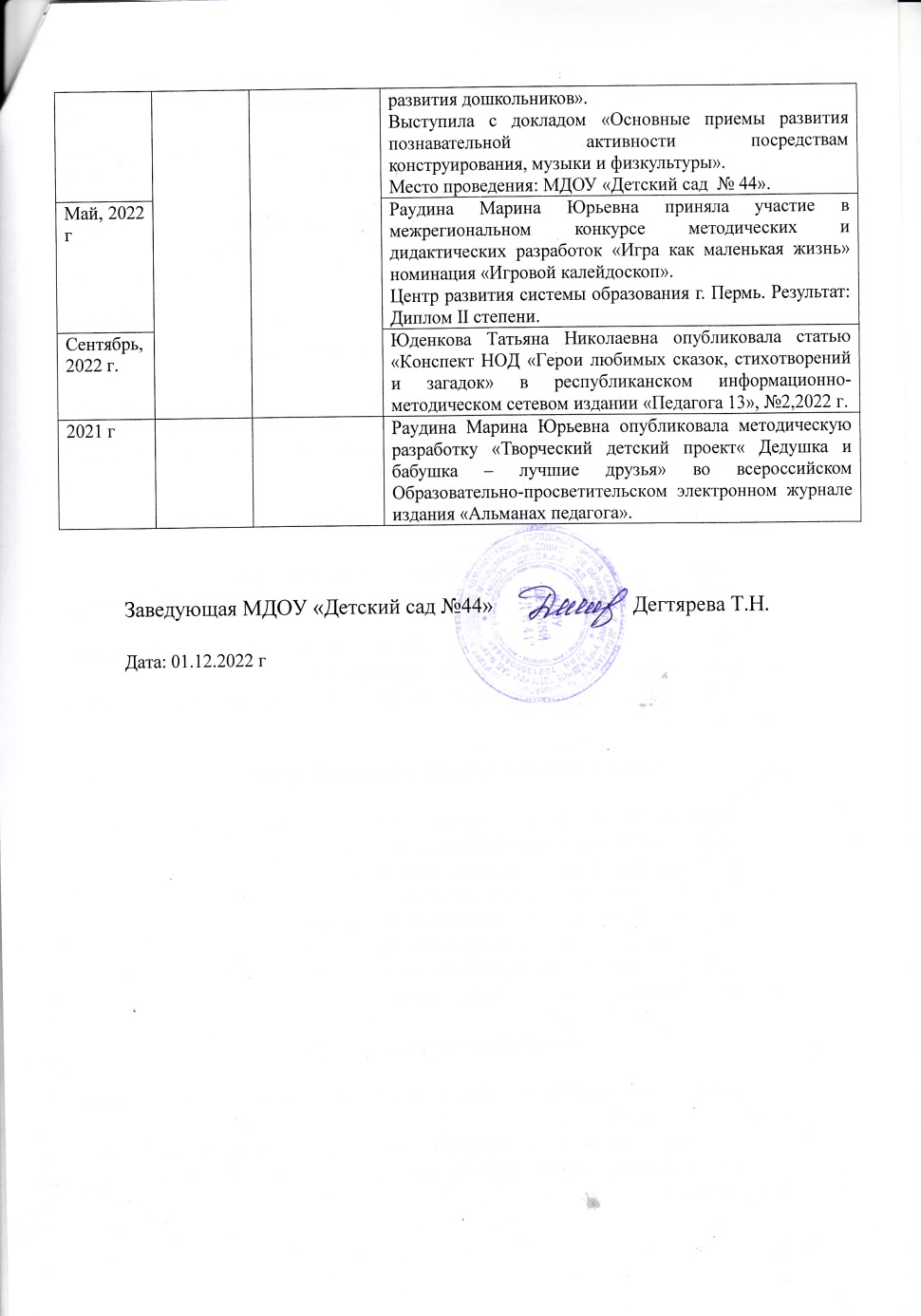 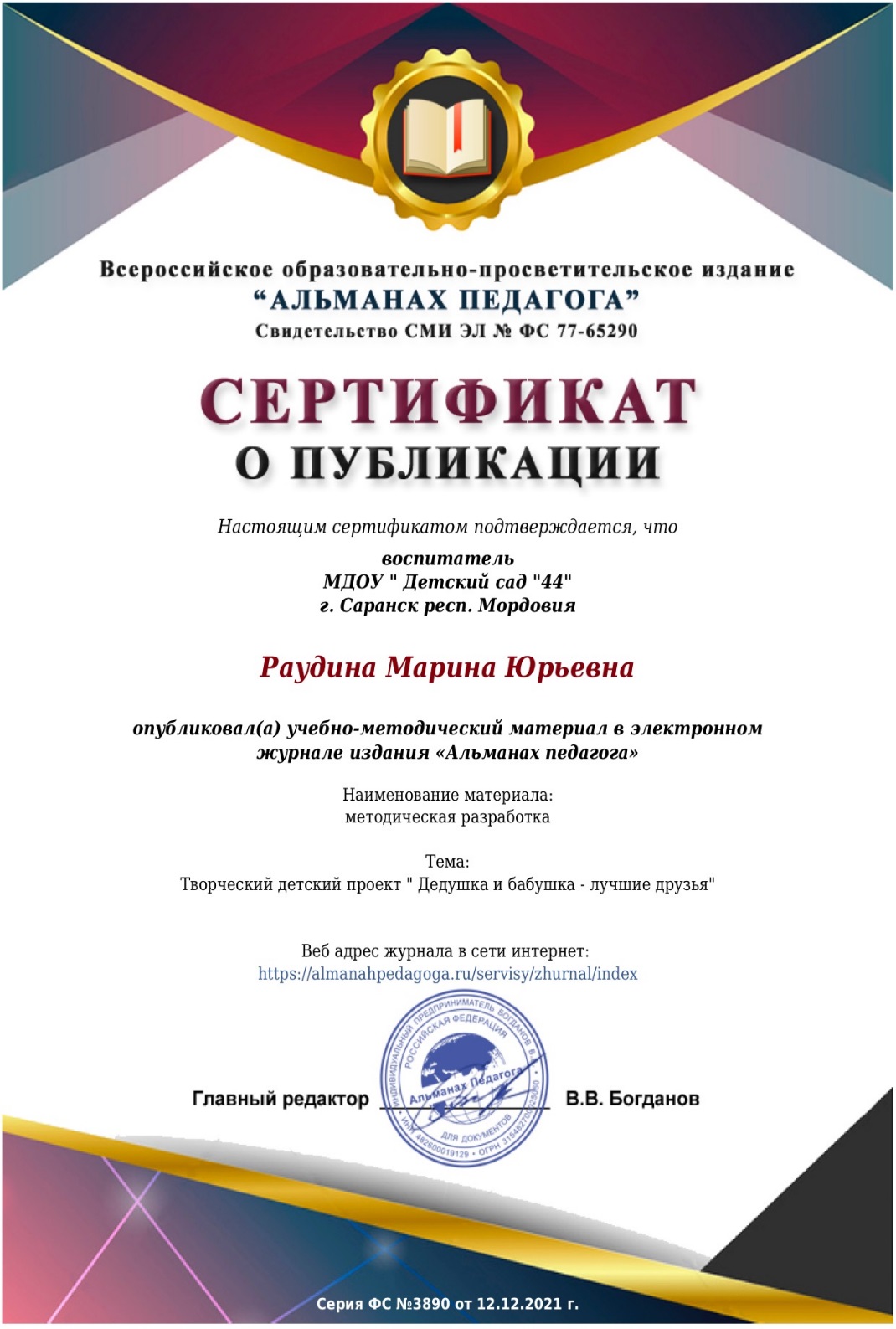 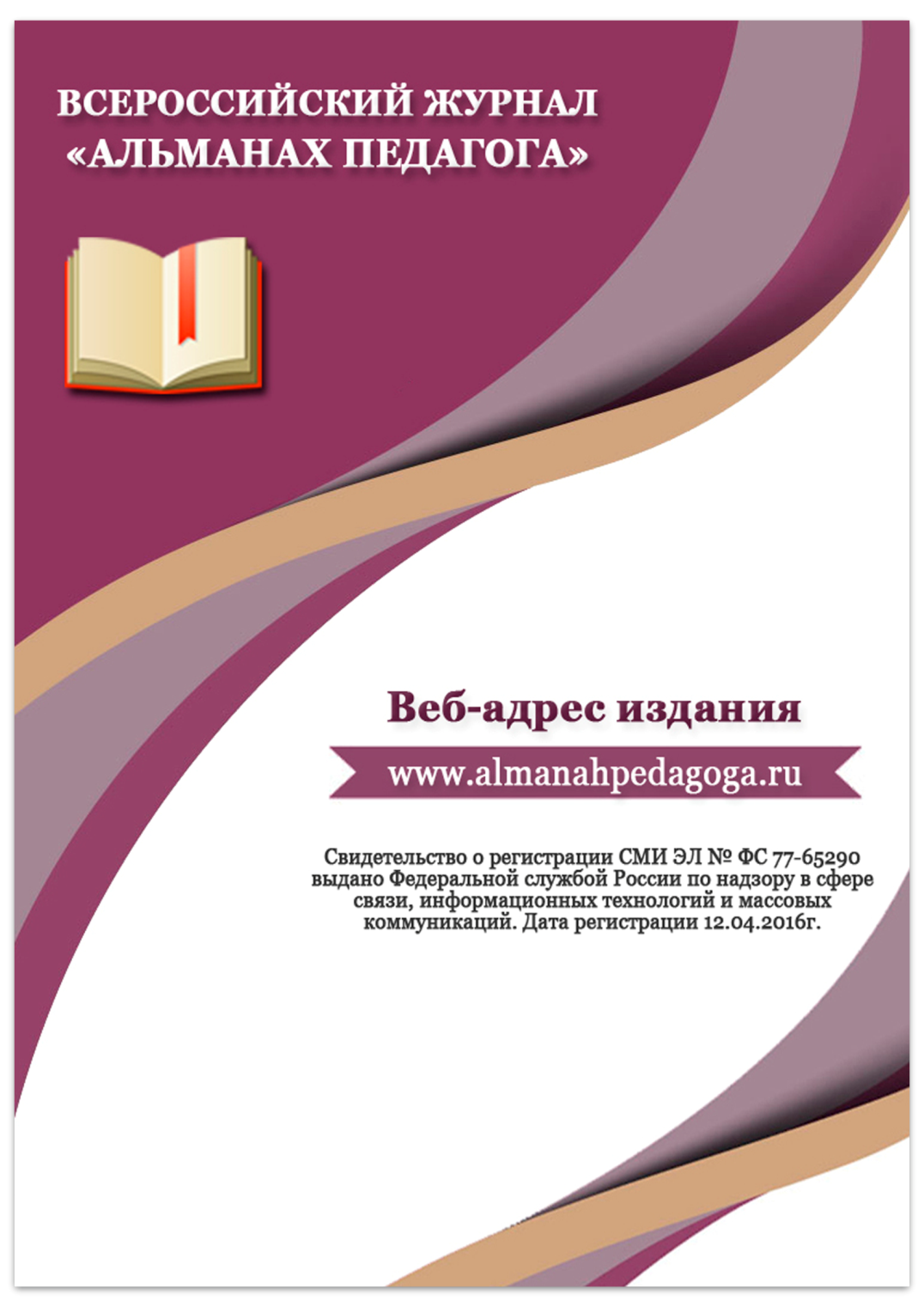 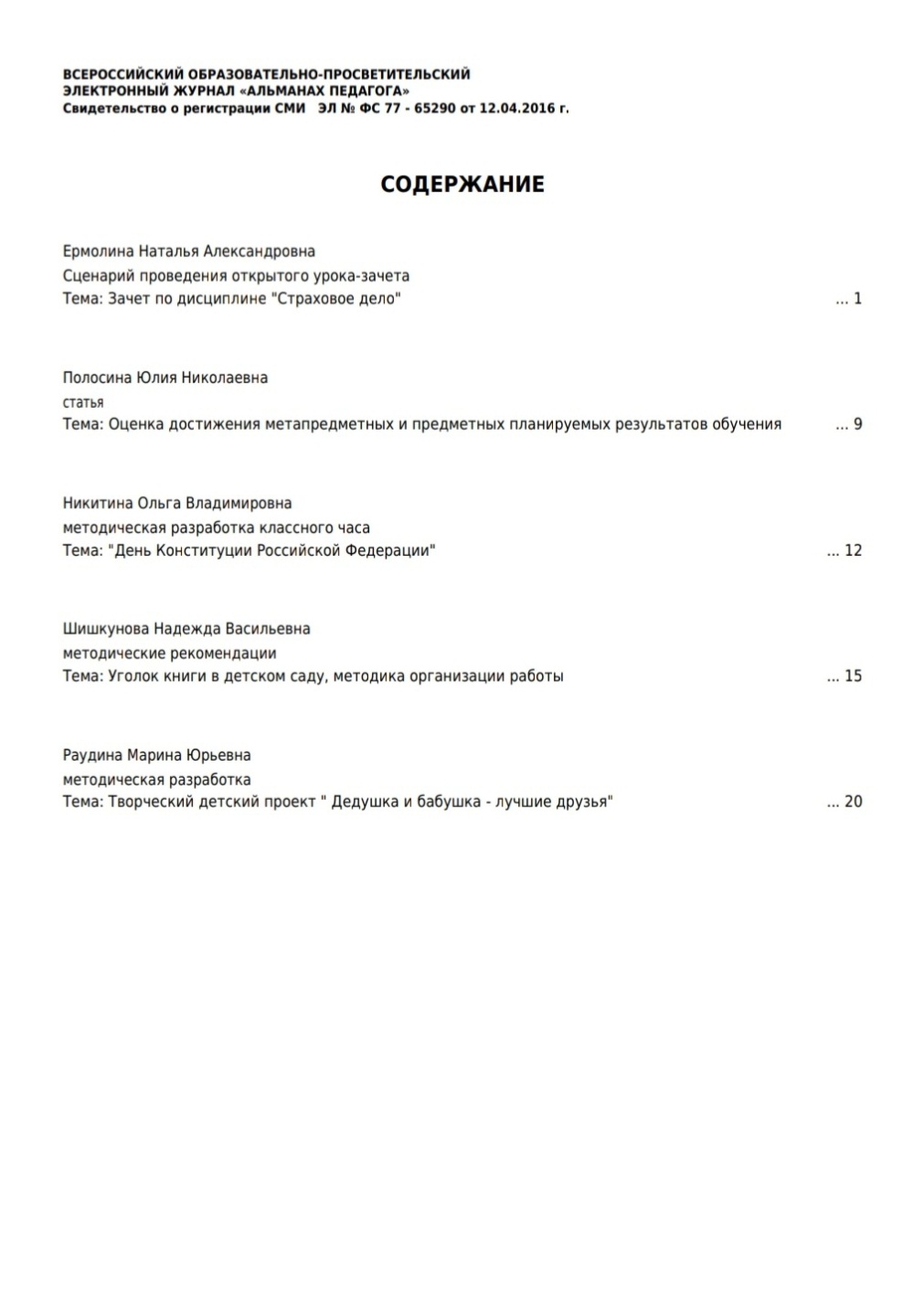 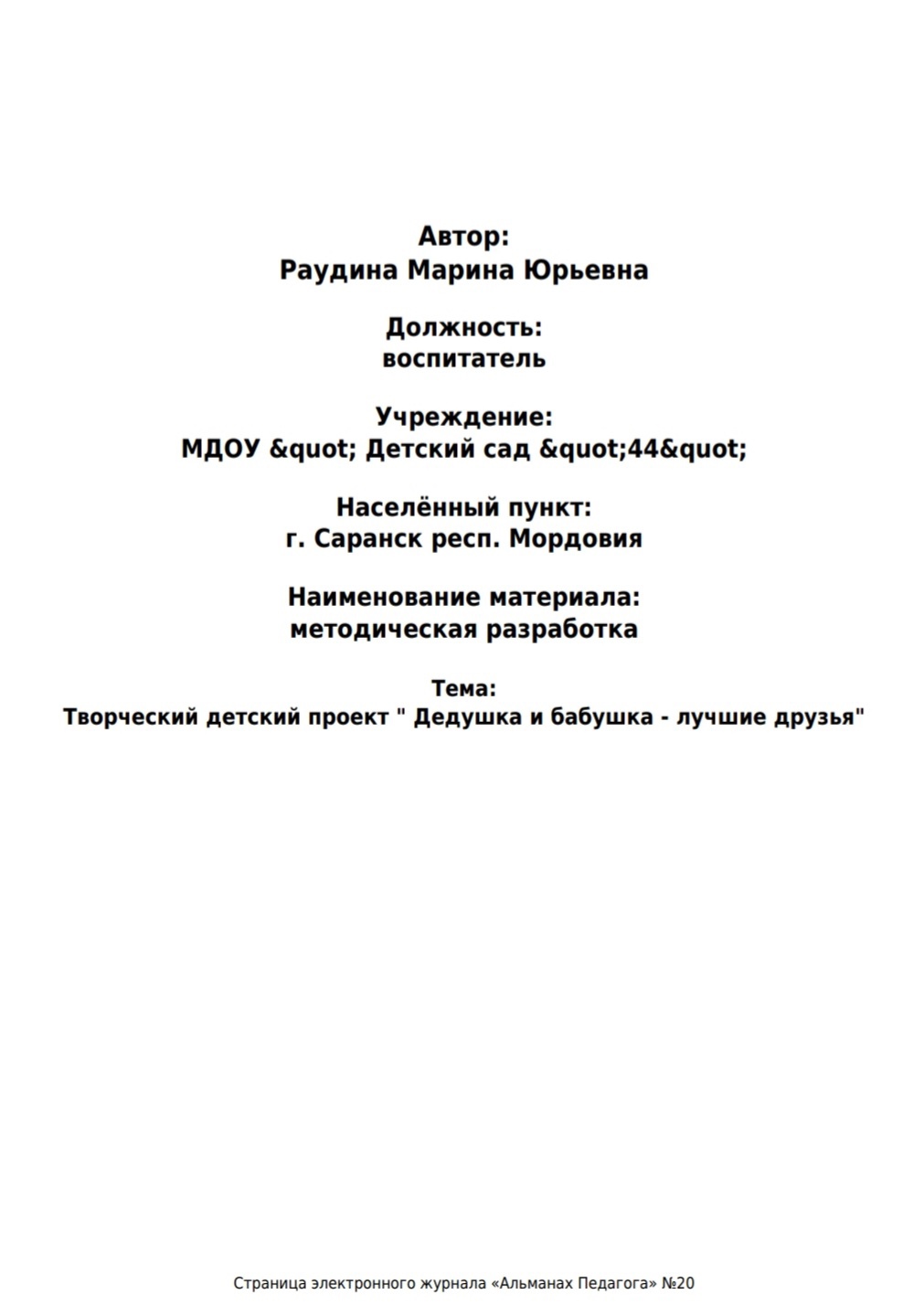 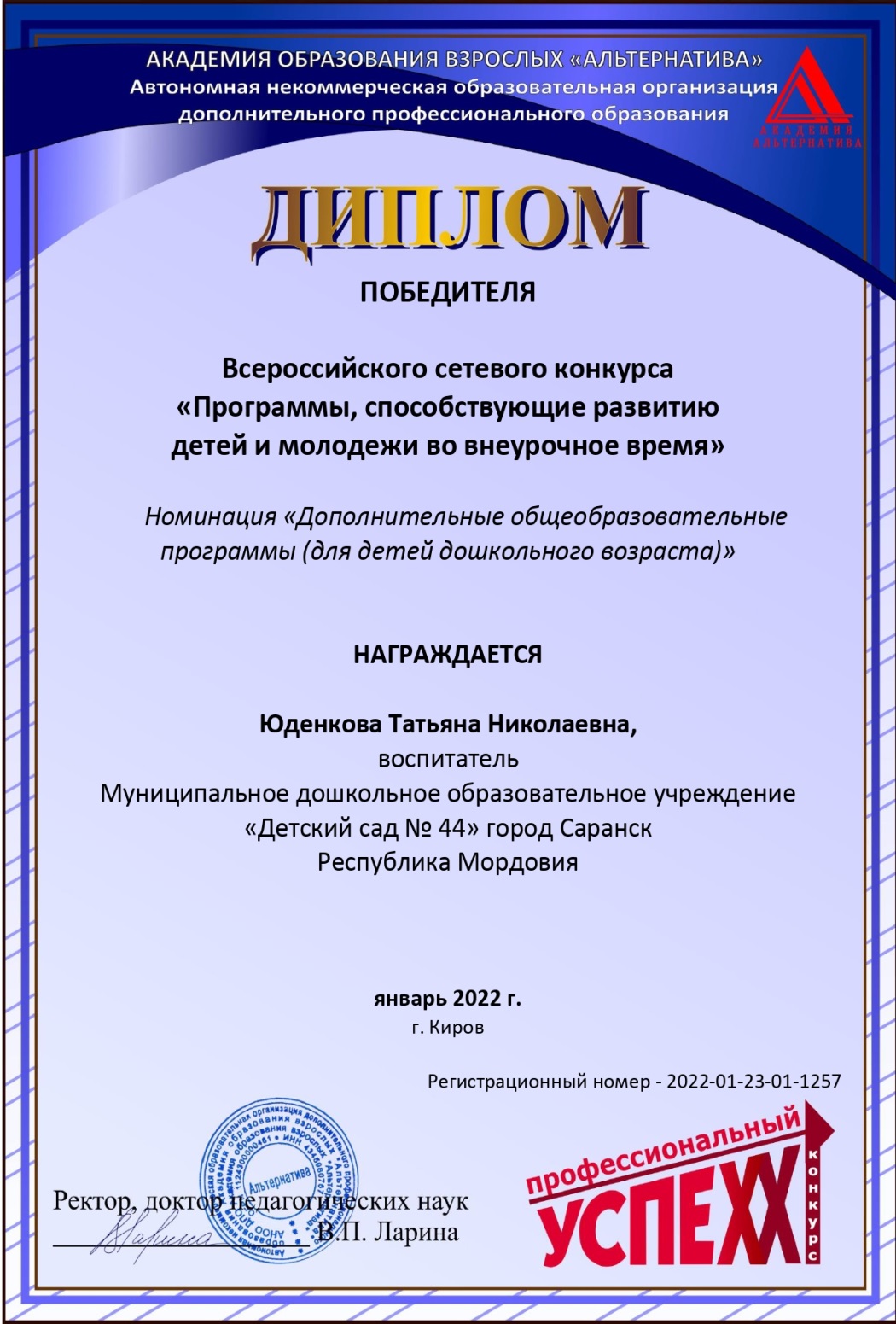 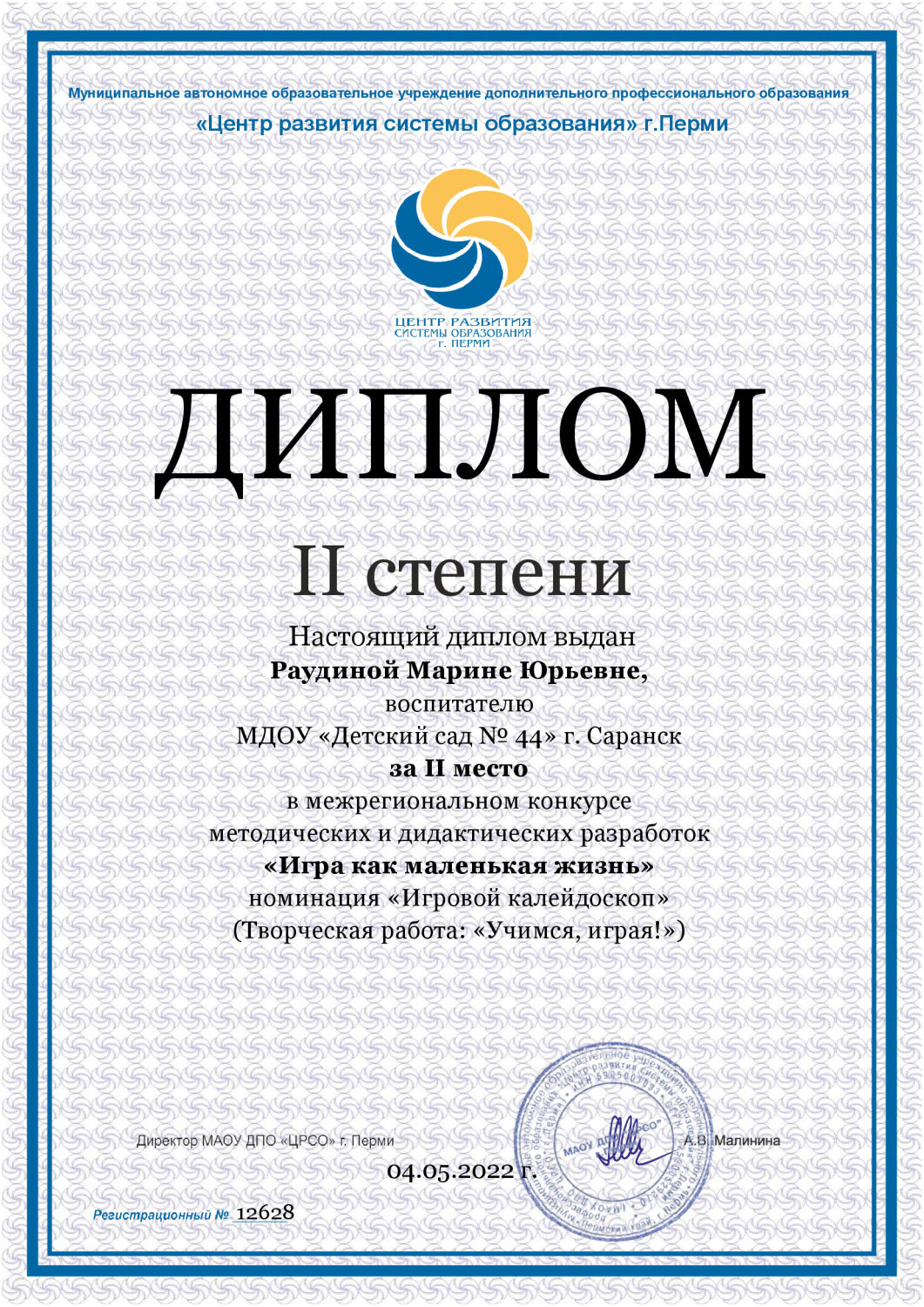 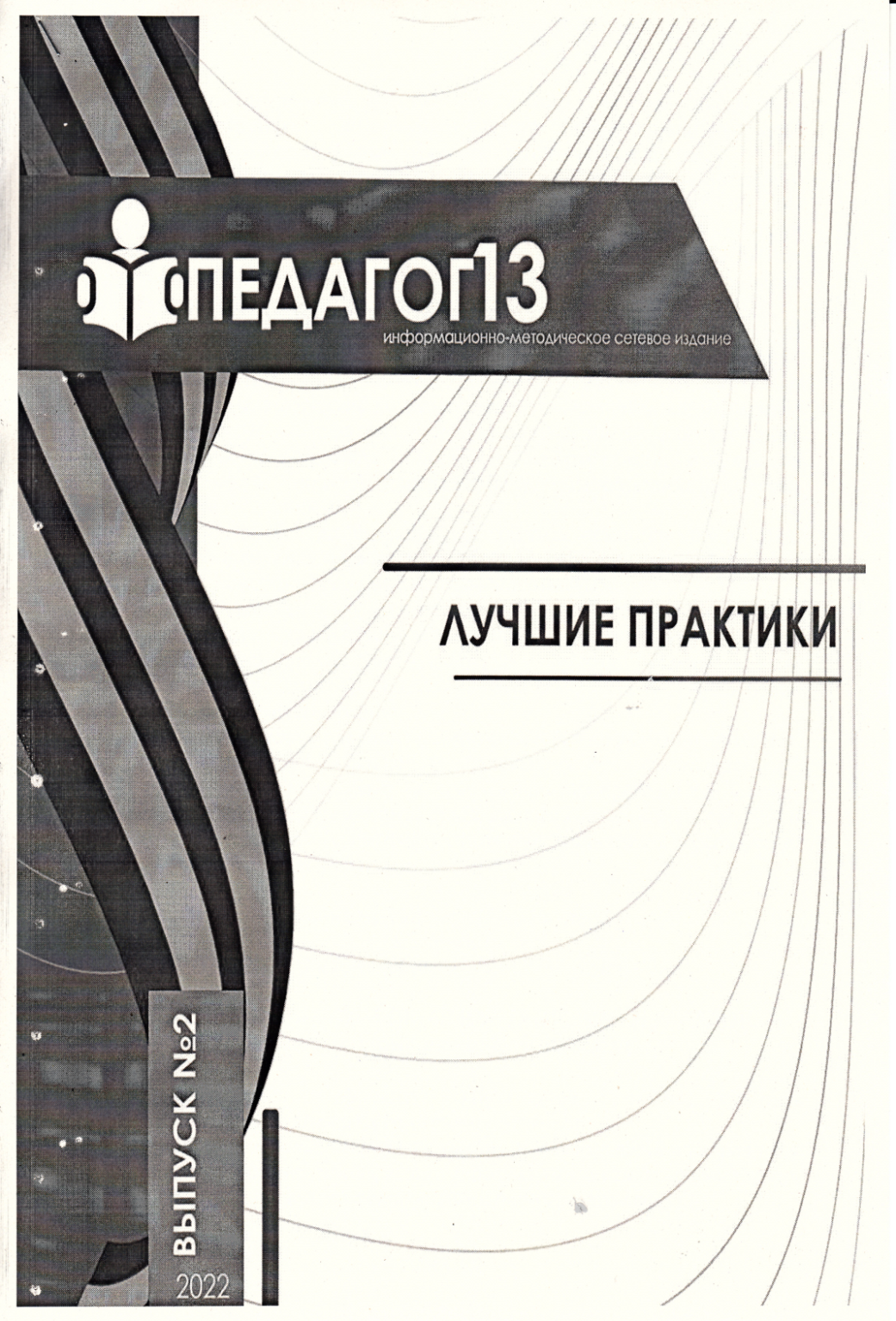 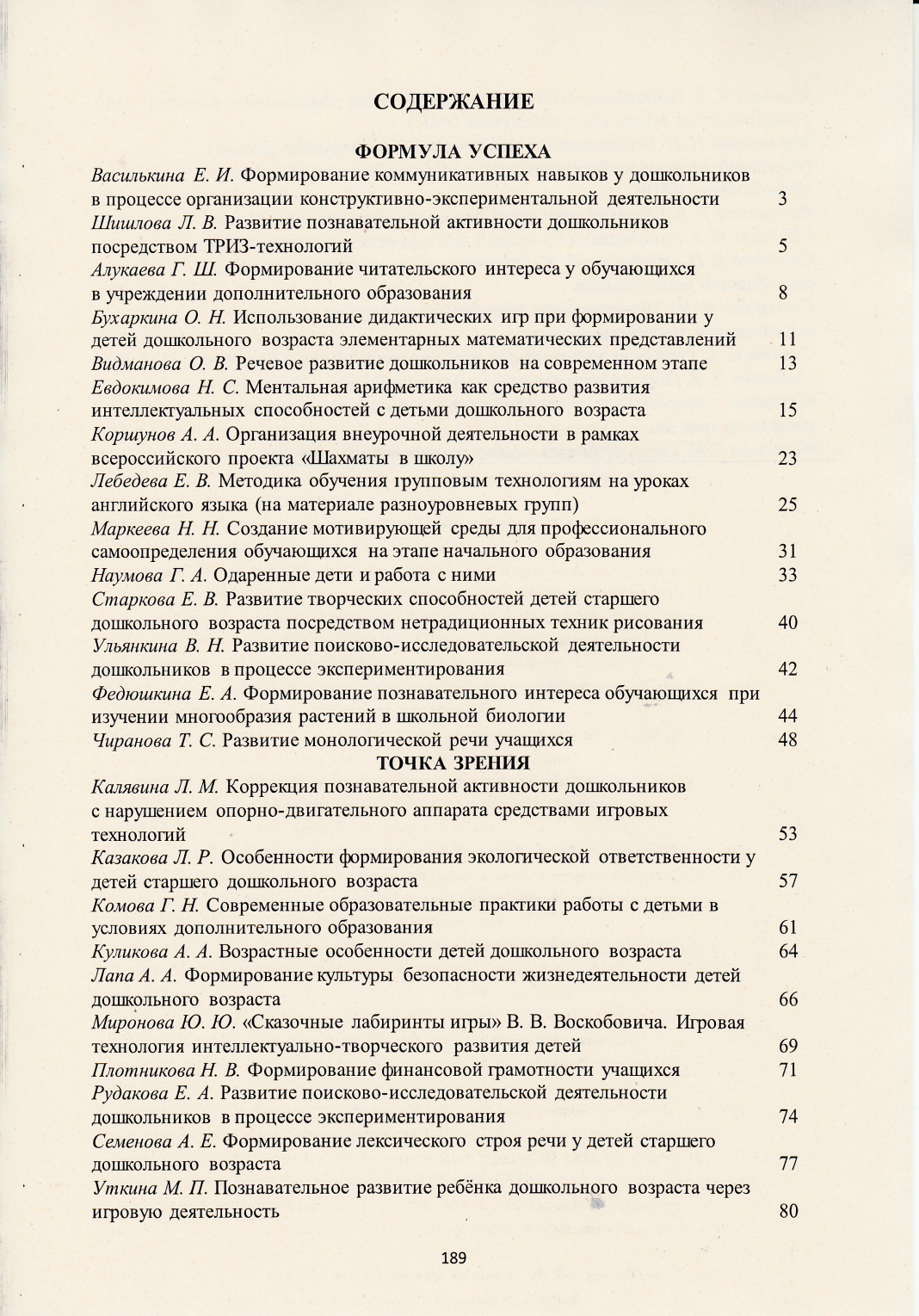 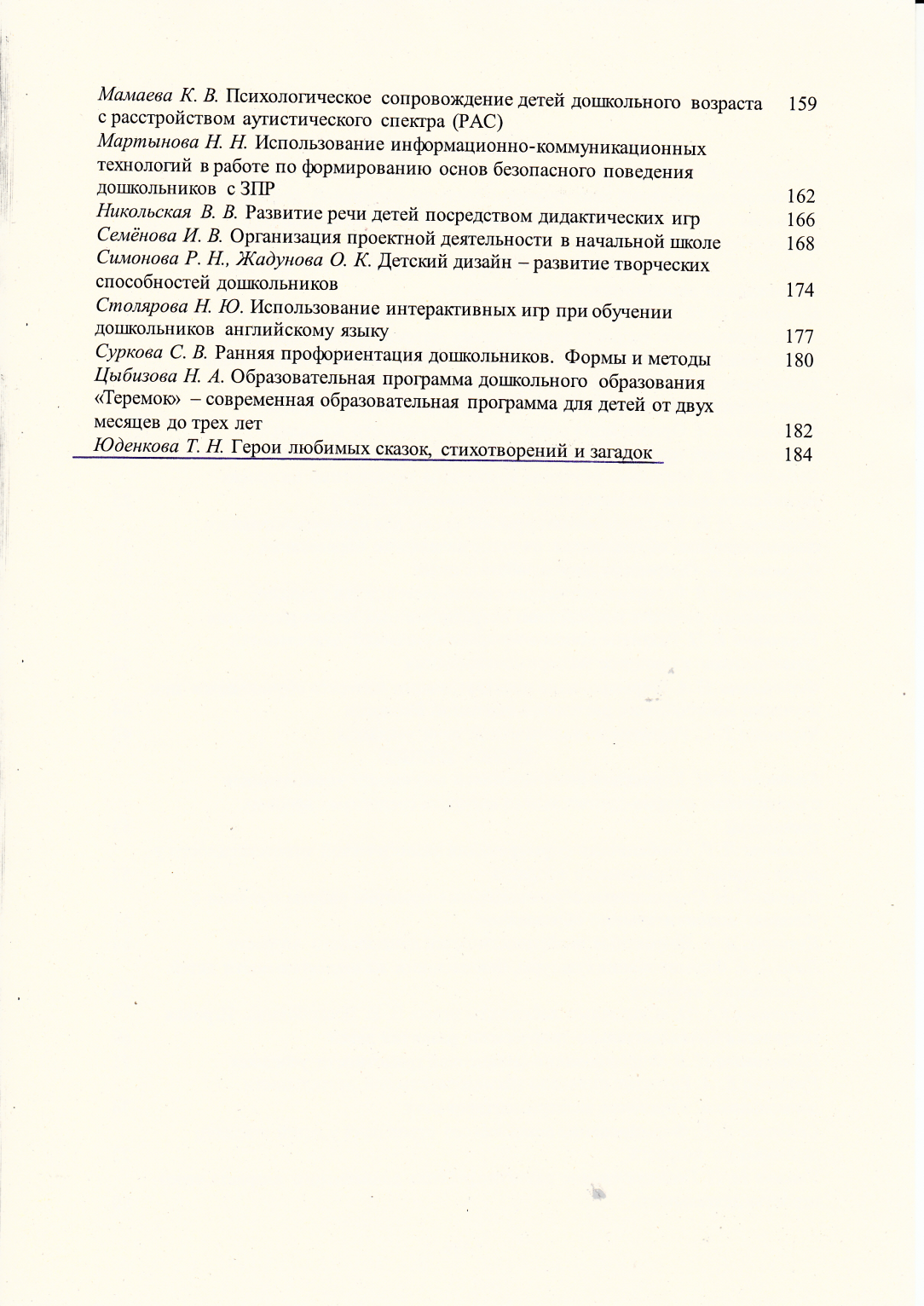 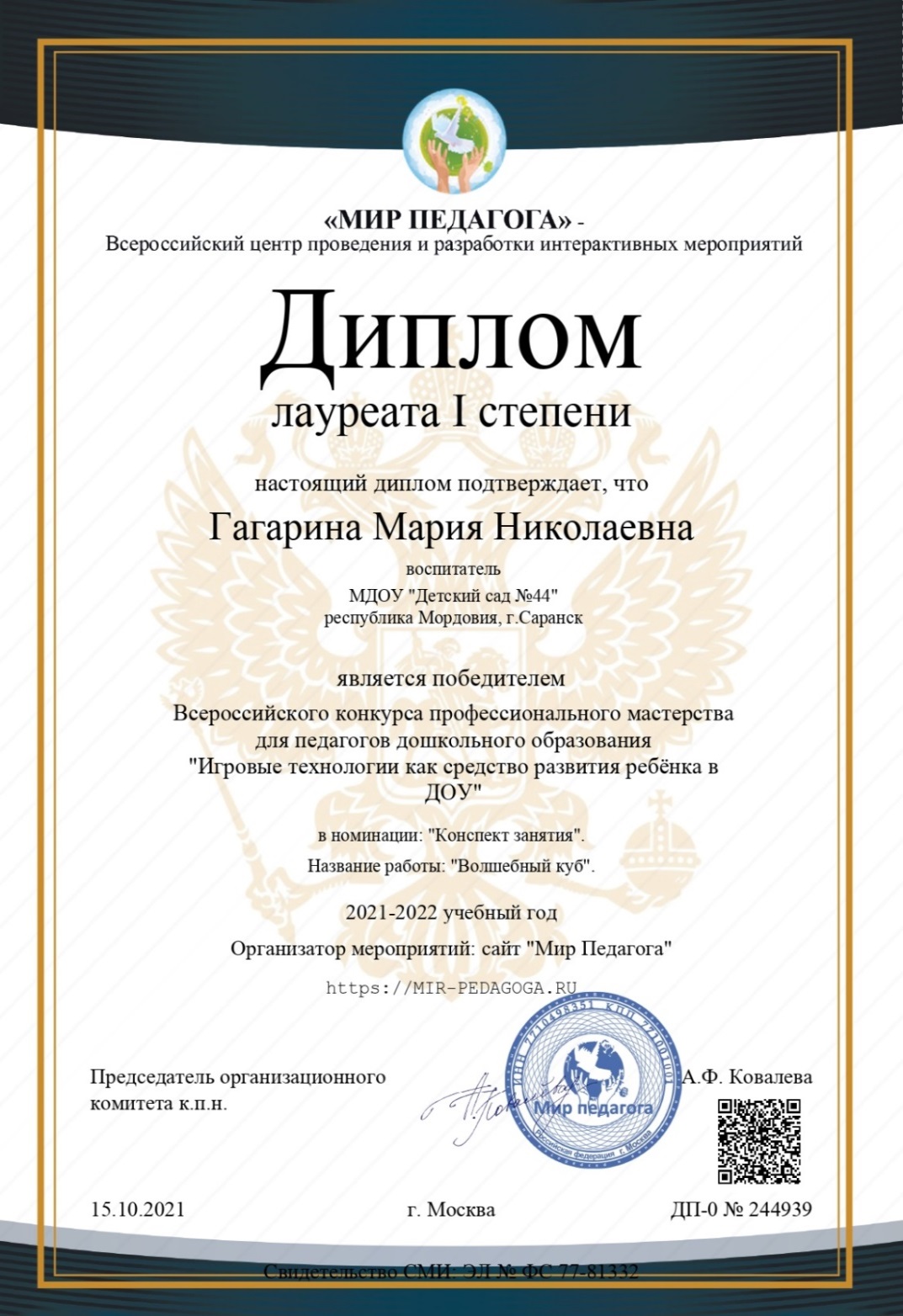 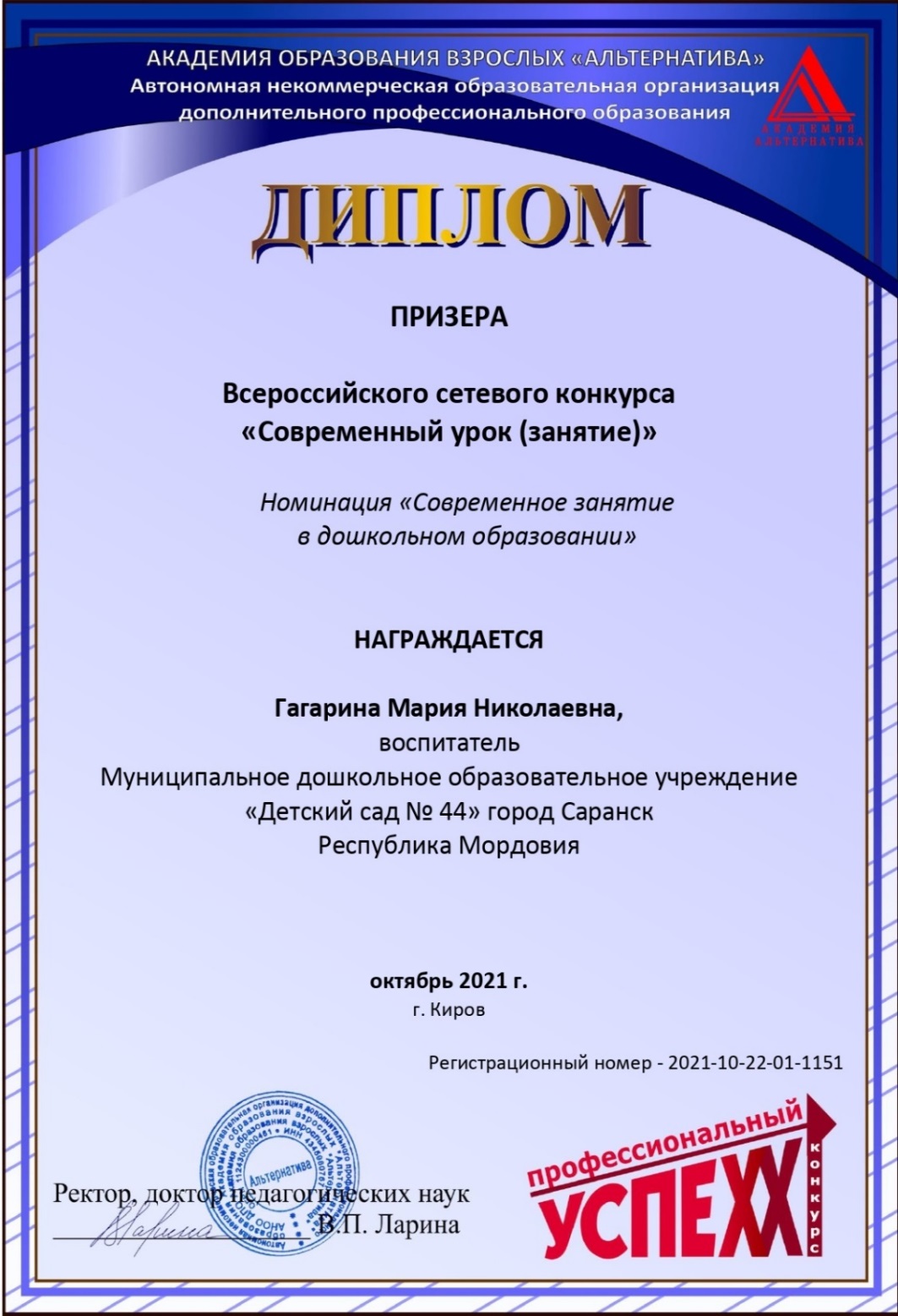 12.Результаты участия в инновационной (экспериментальной) деятельности
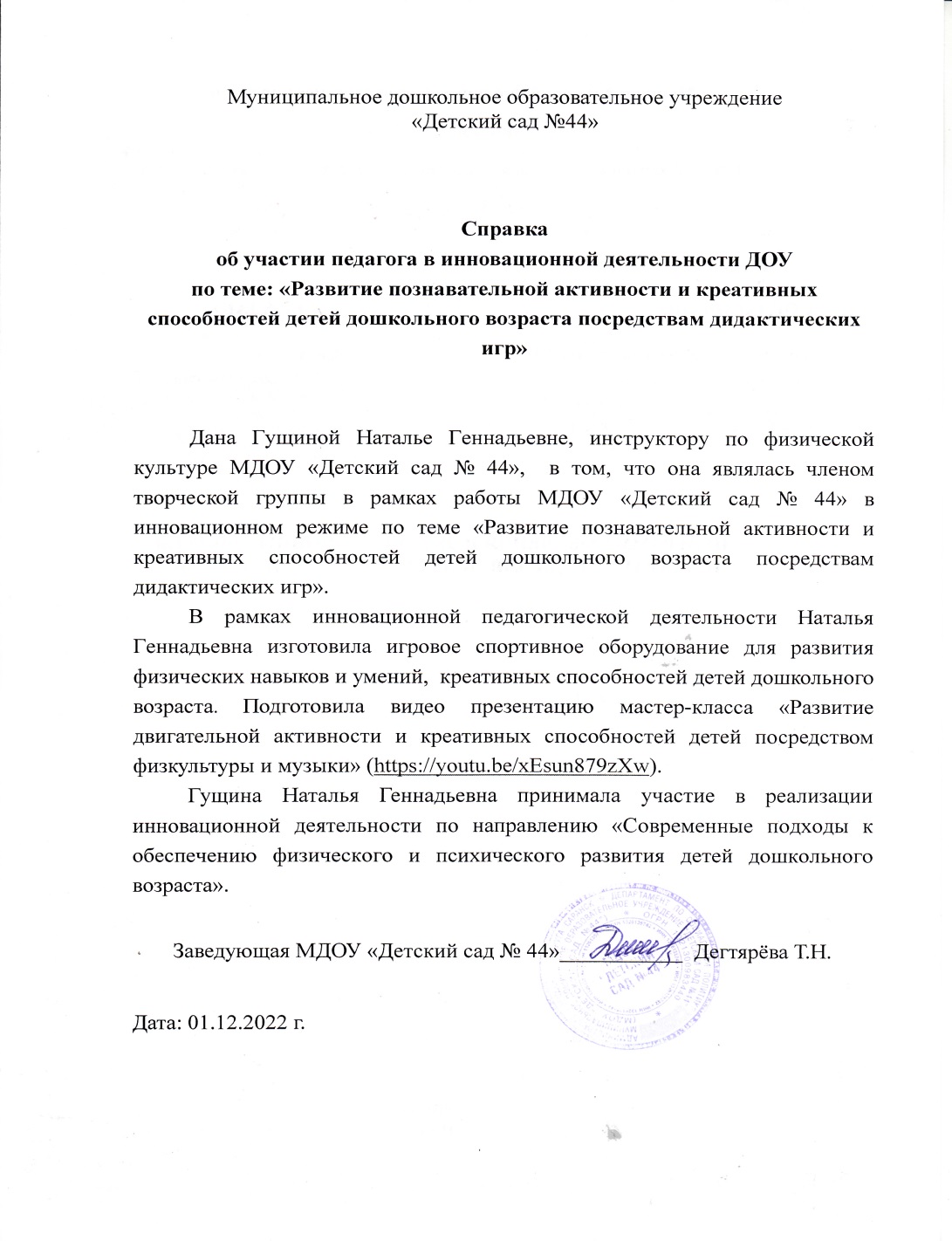 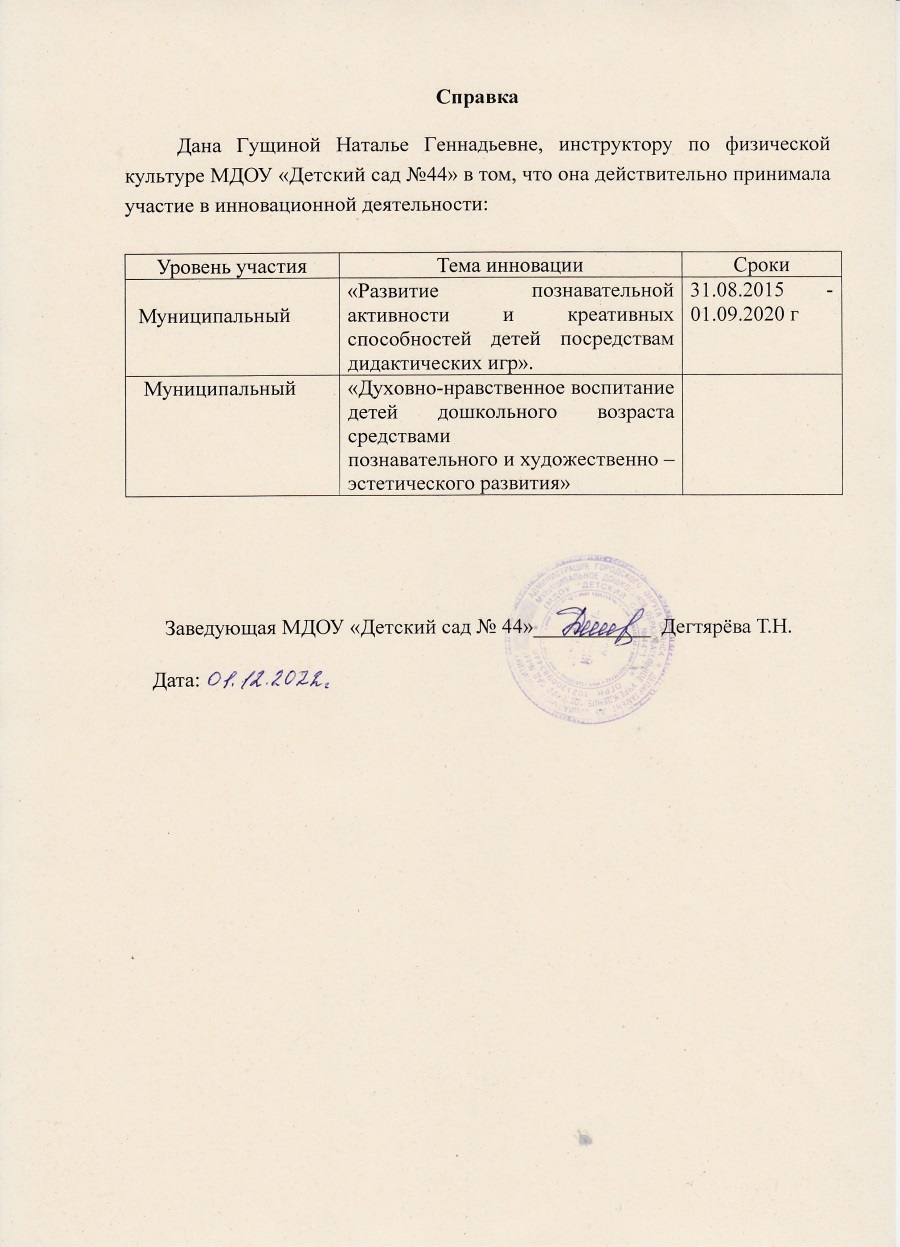 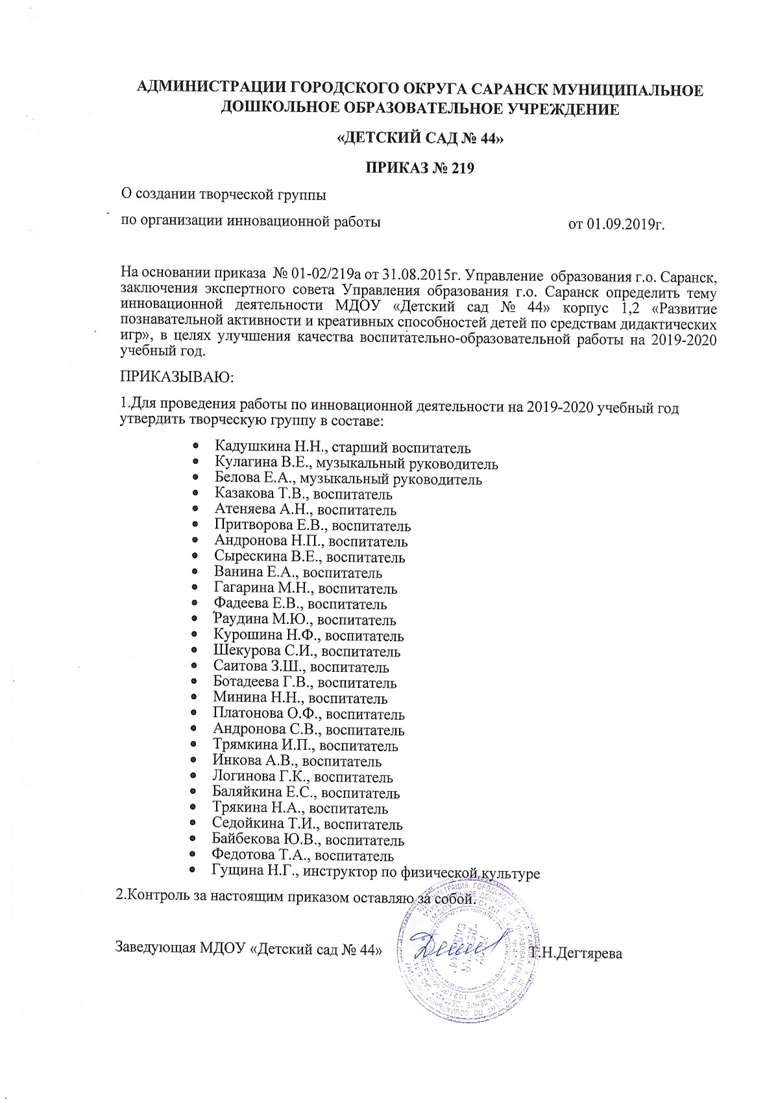 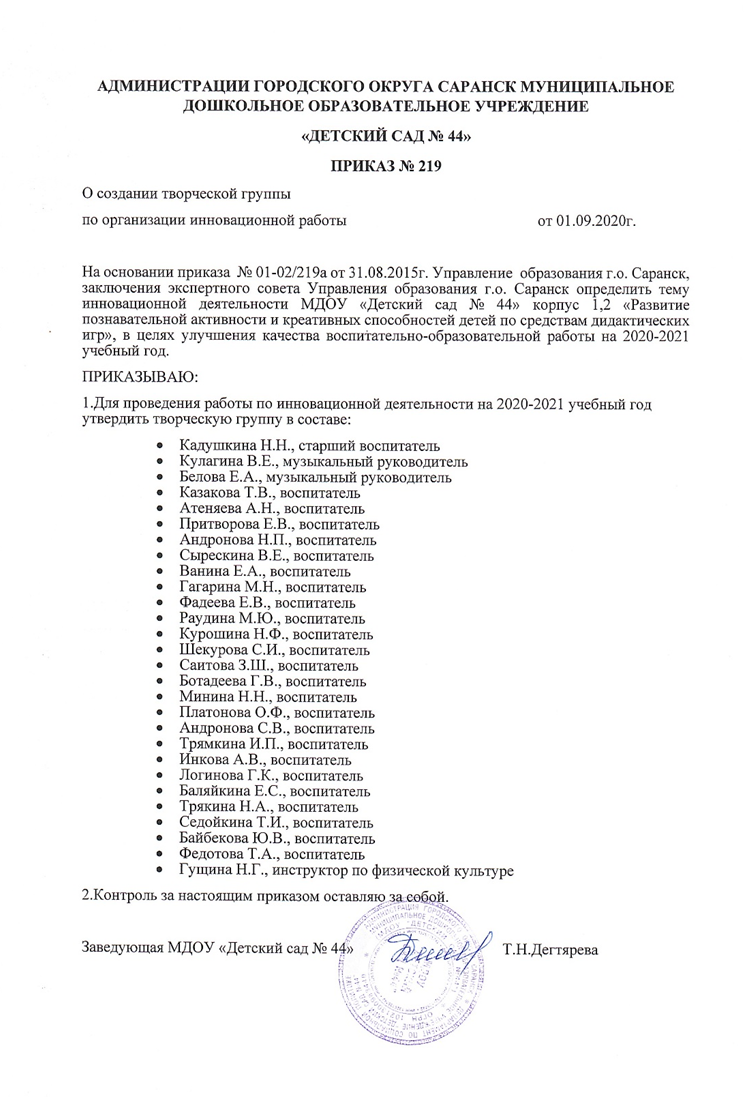 13.Степень осуществления просветительской функции
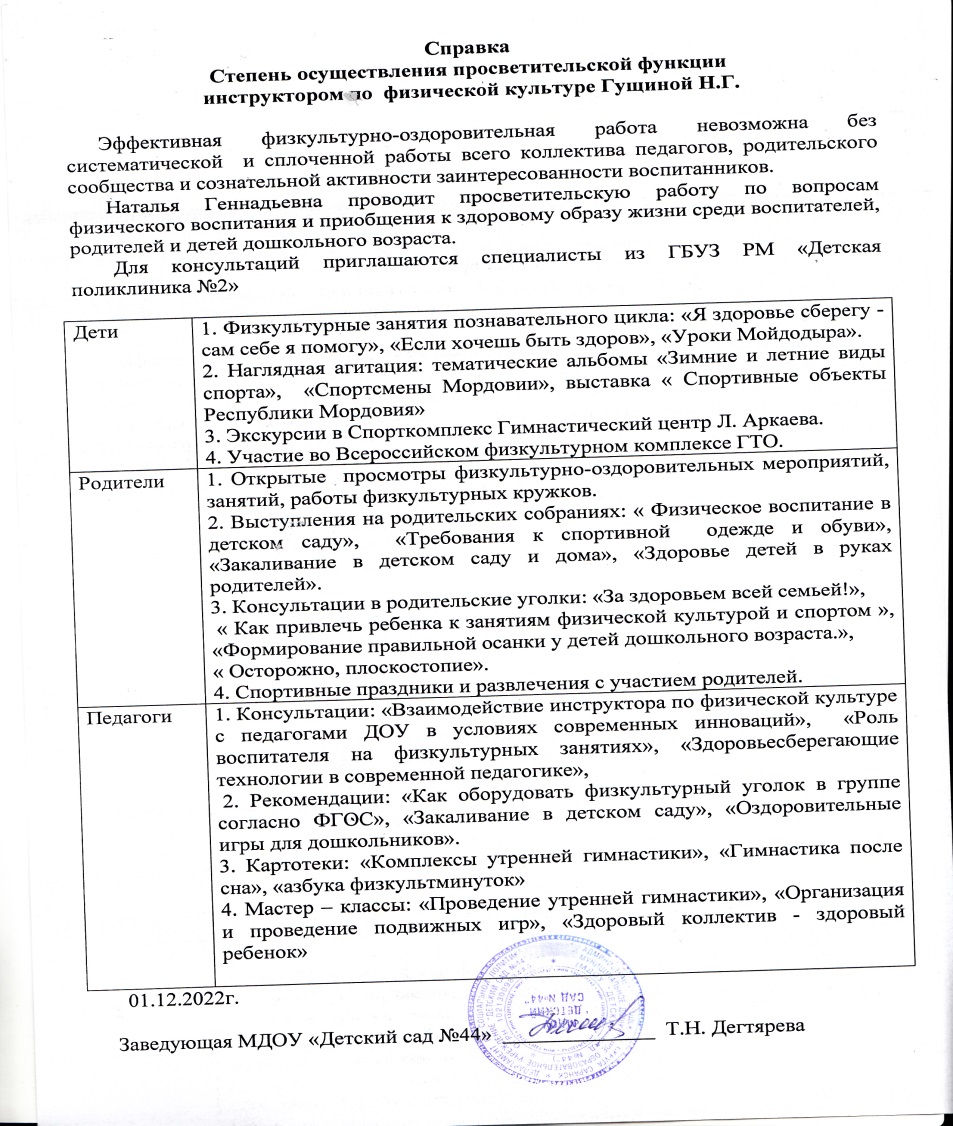 14.Участие в профессиональных конкурсах
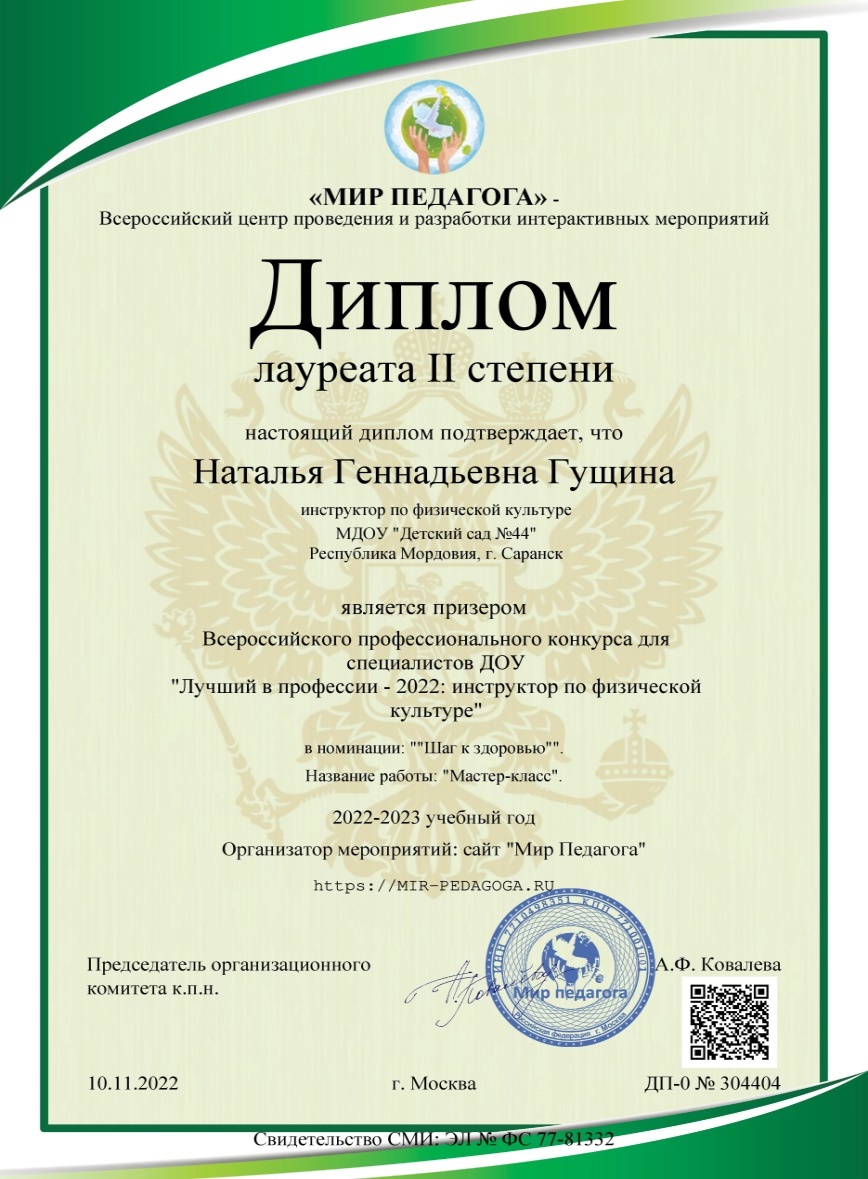 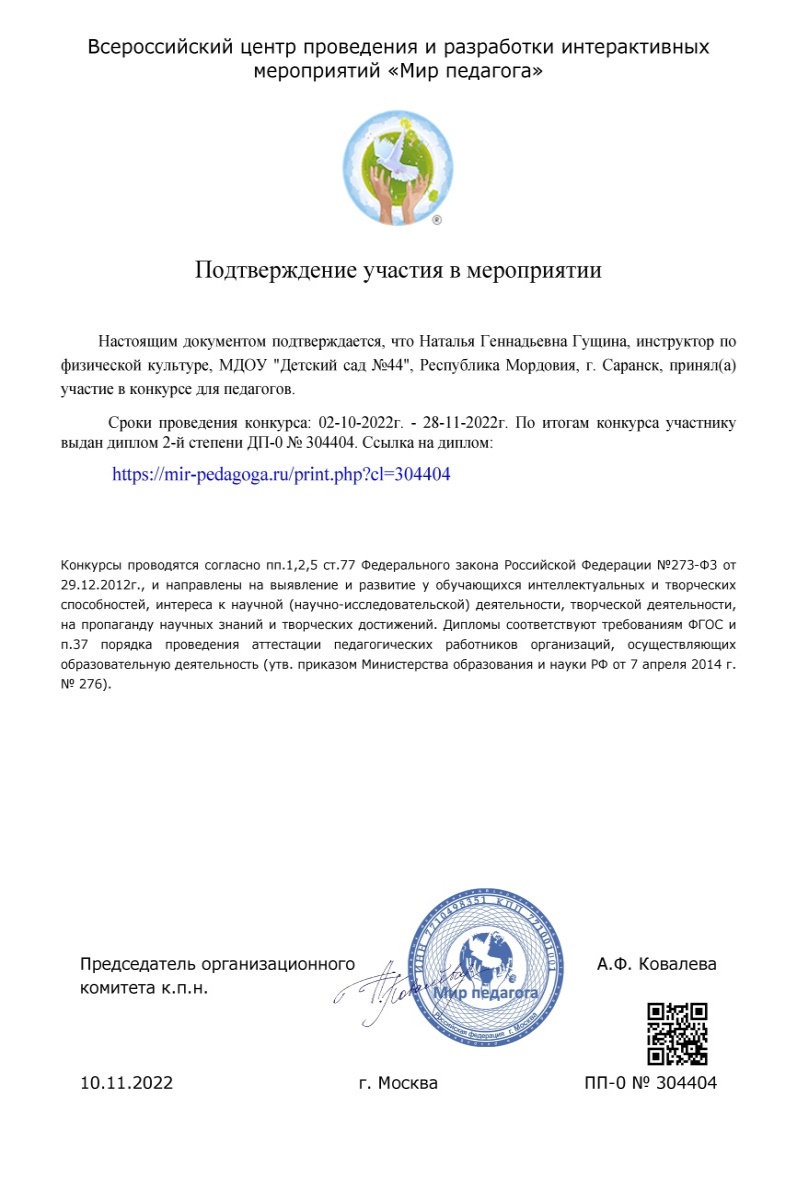 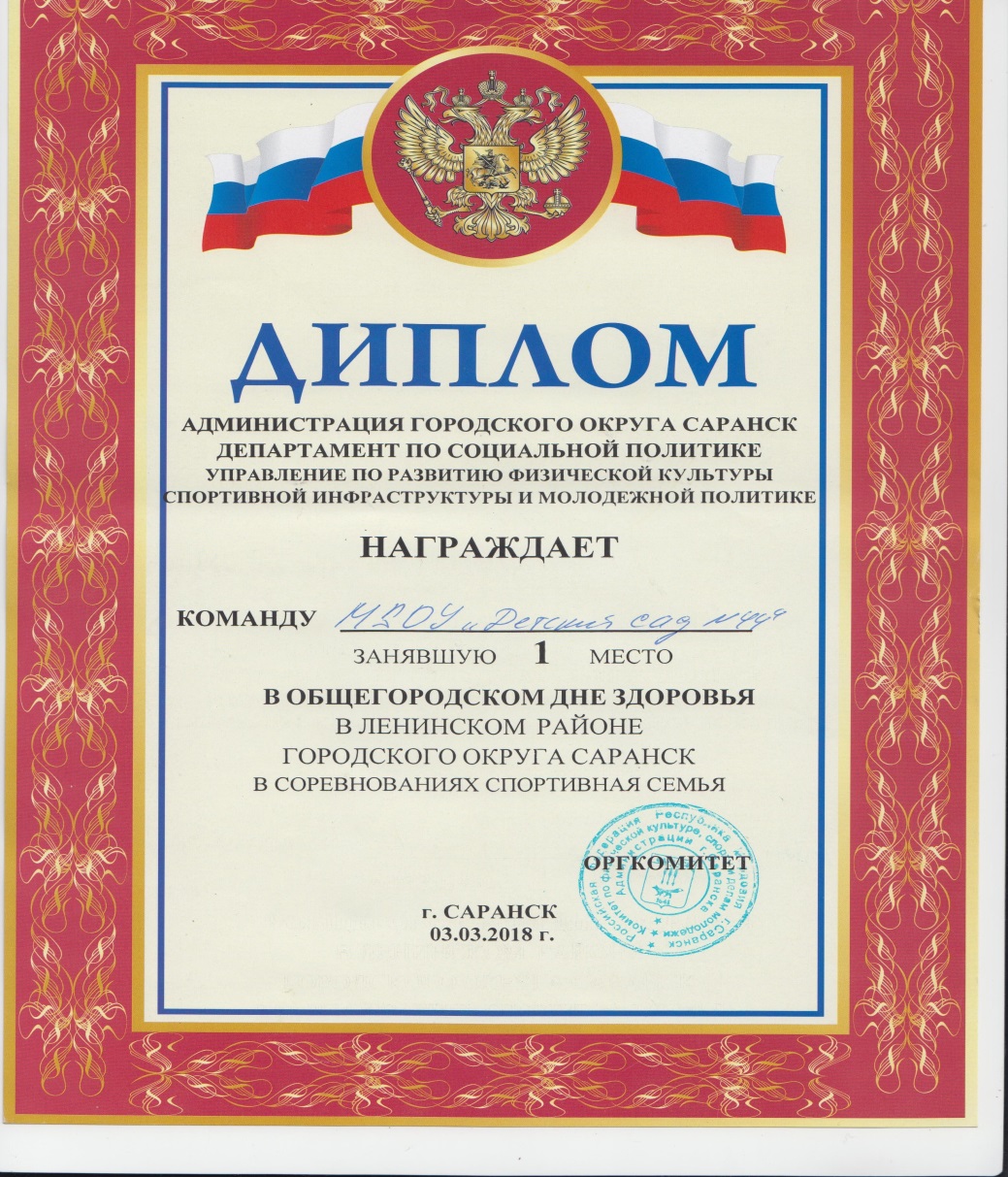 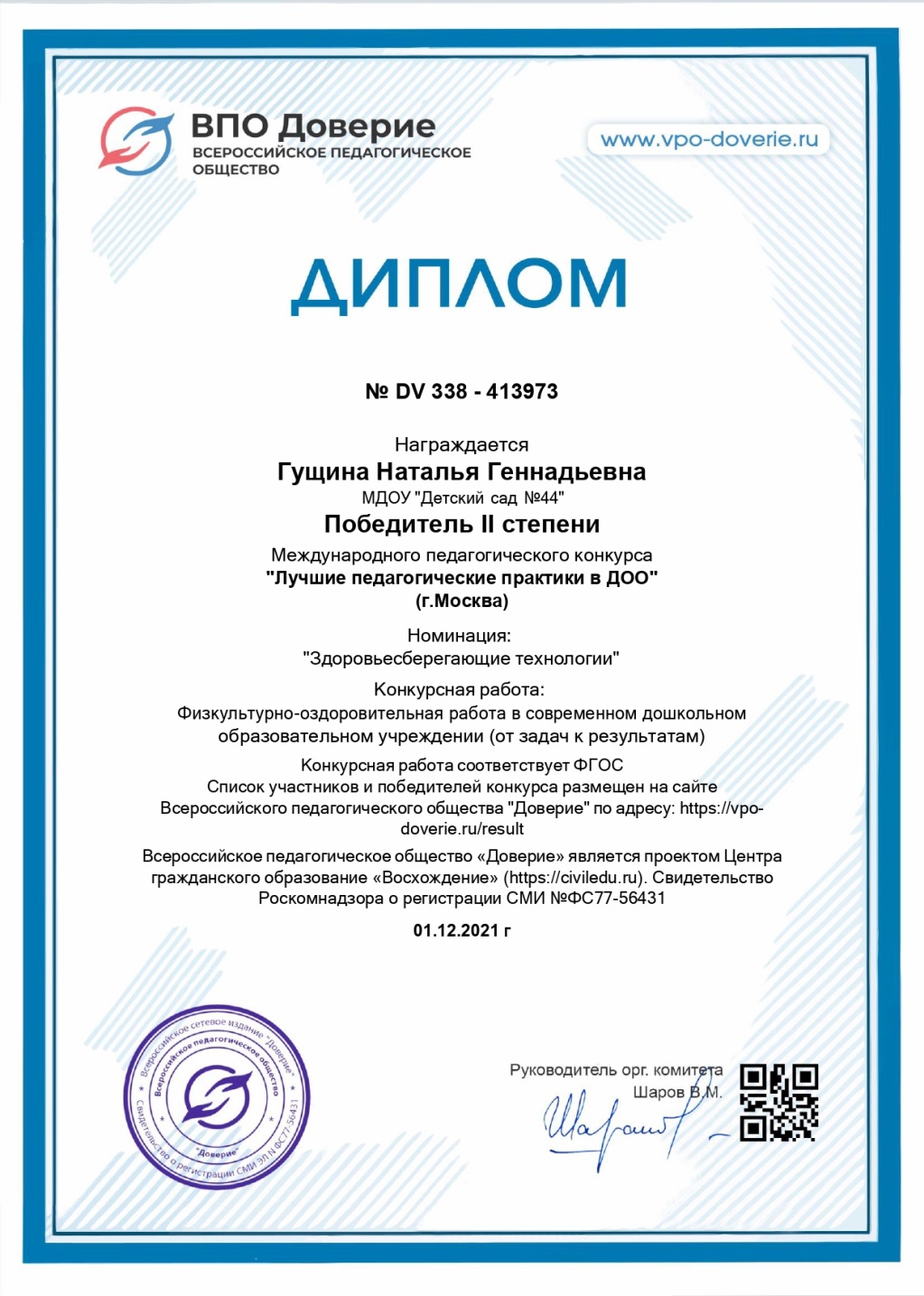 15.Награды и поощрения
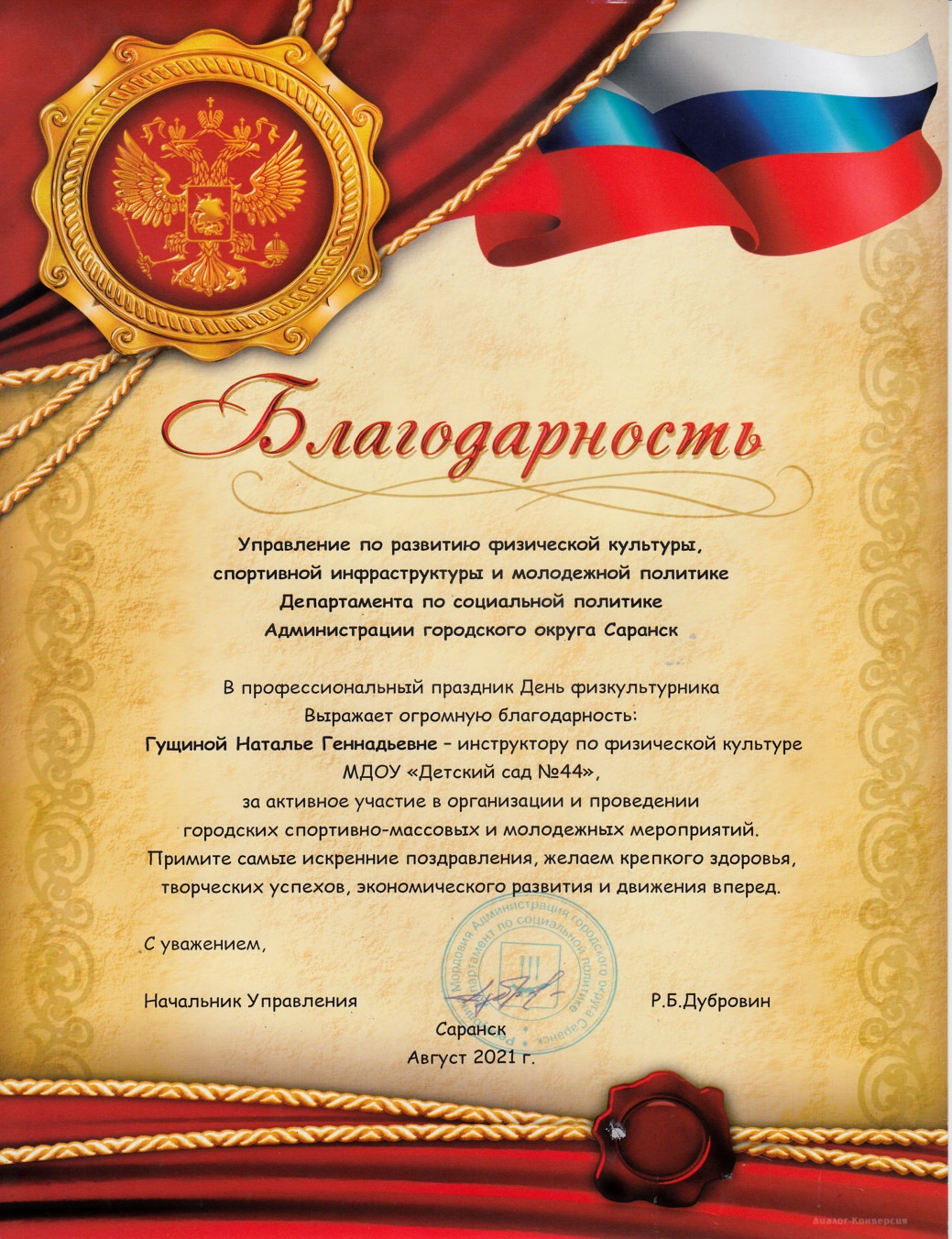 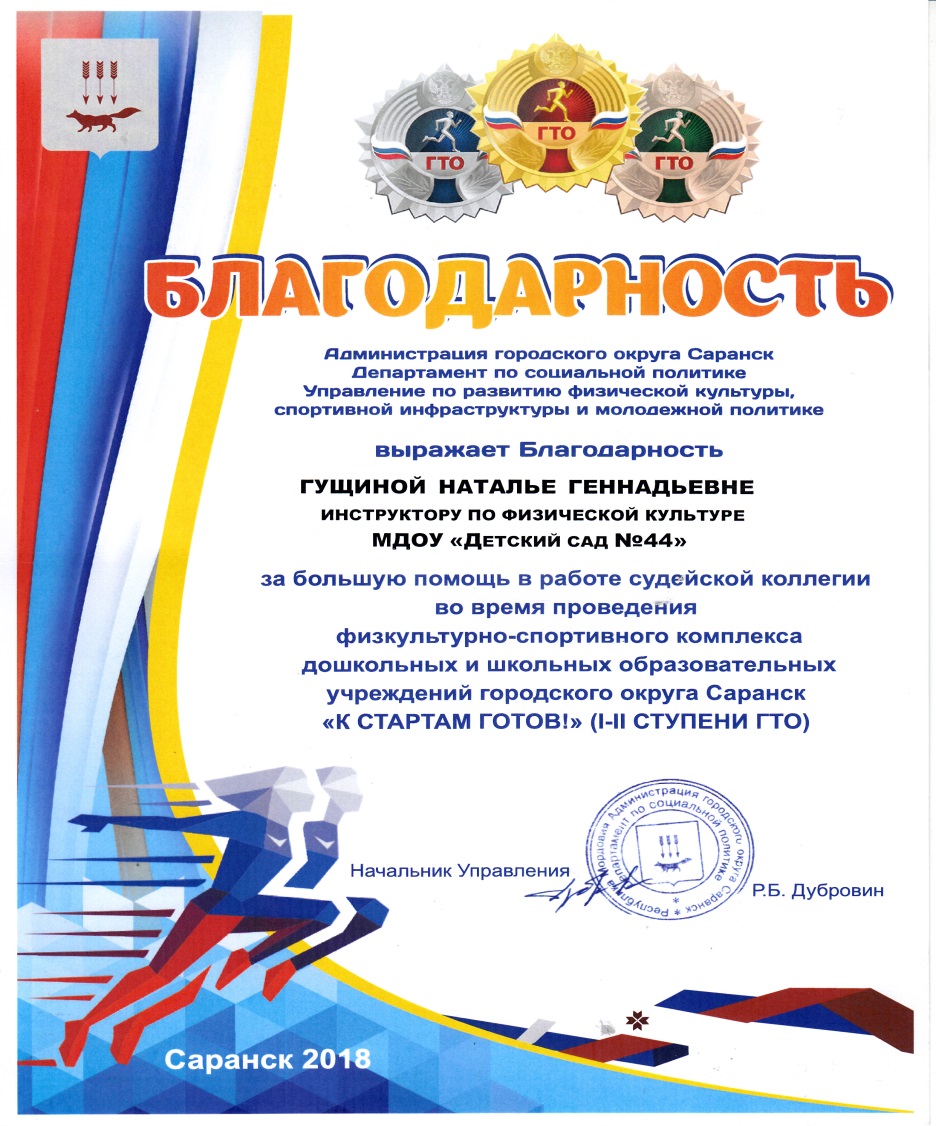 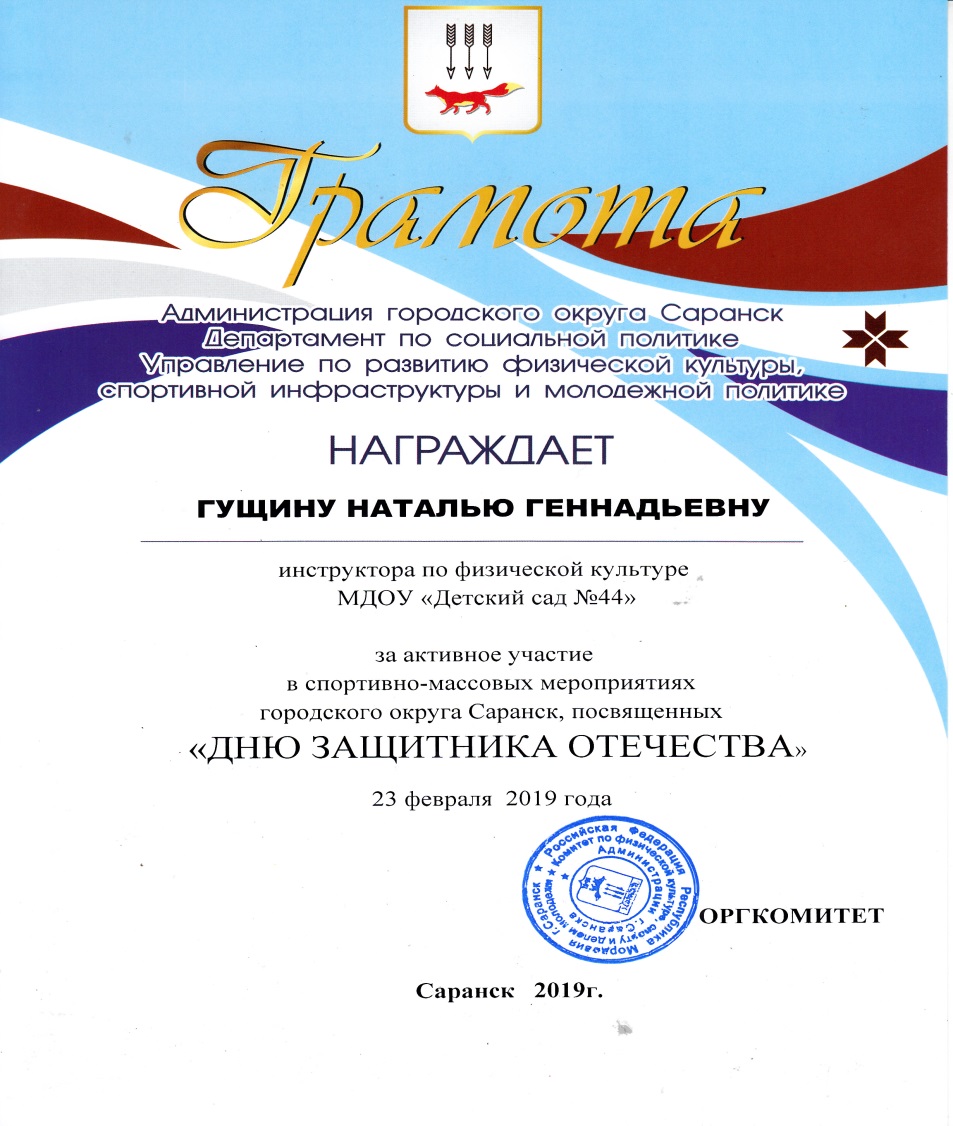 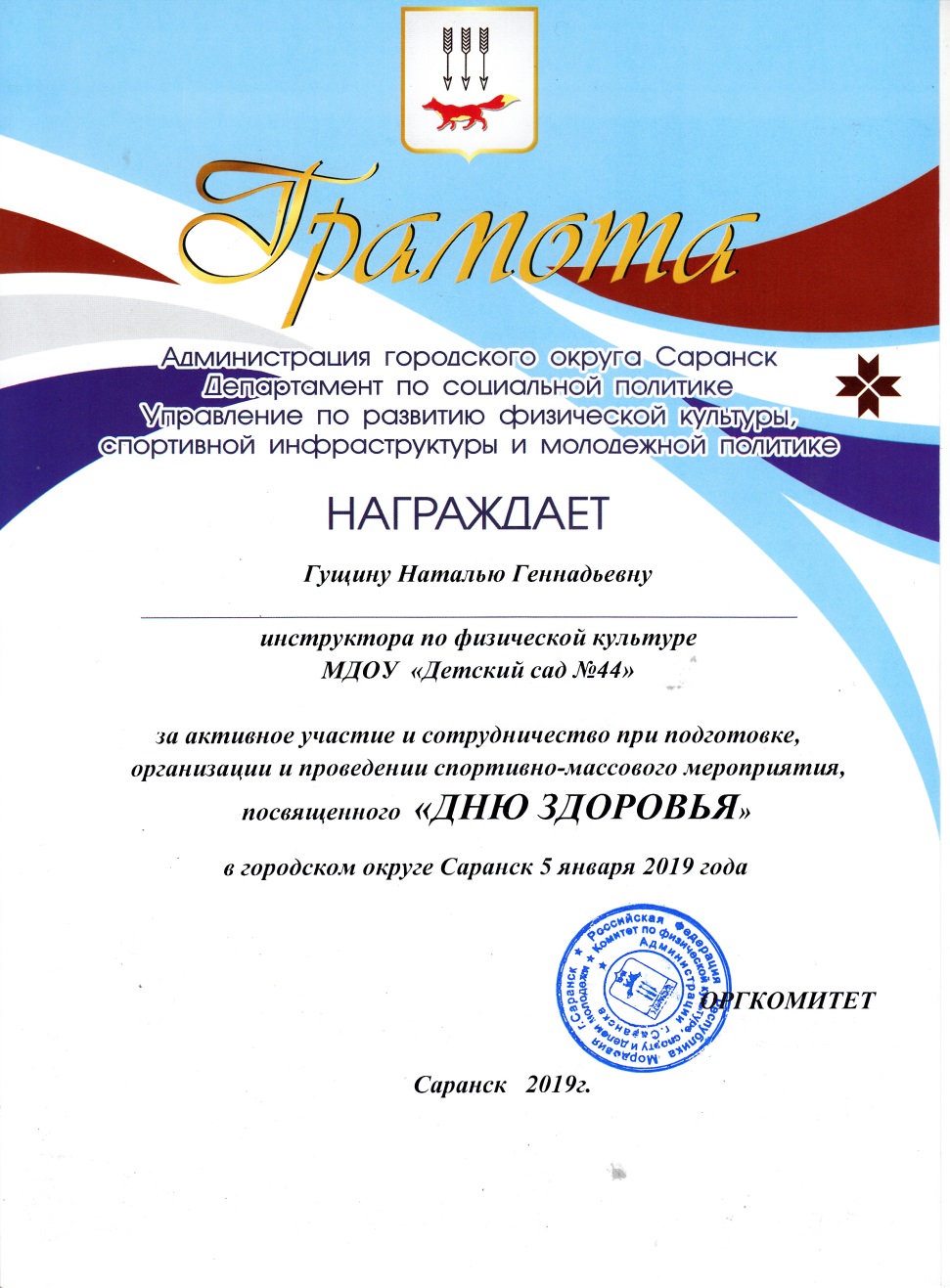